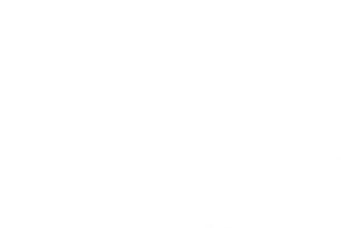 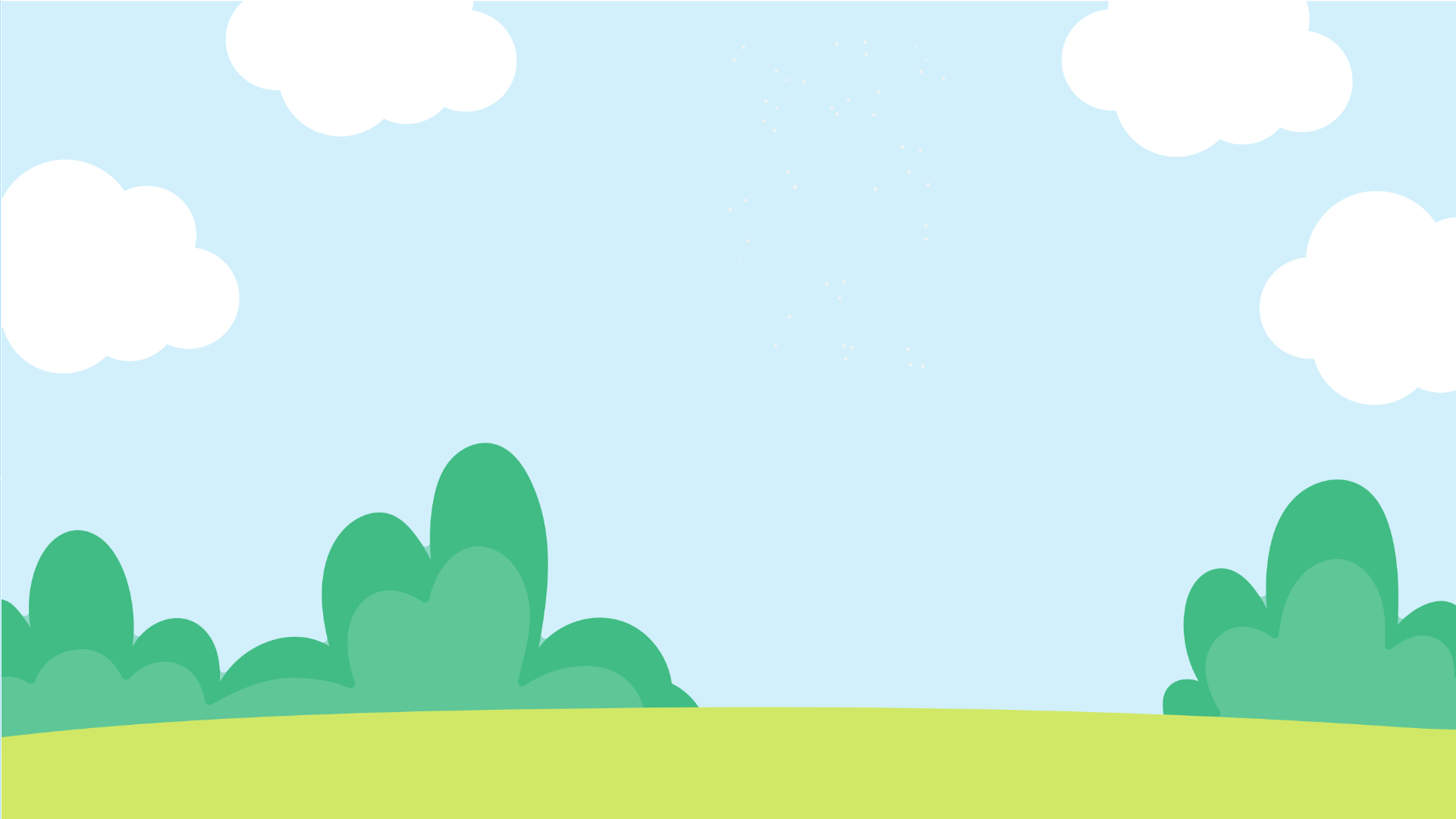 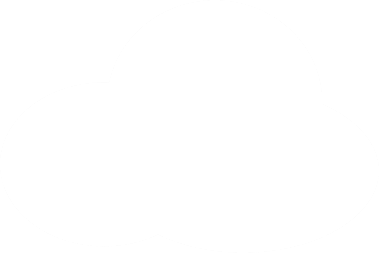 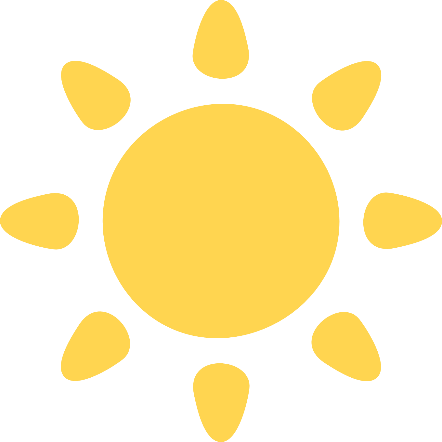 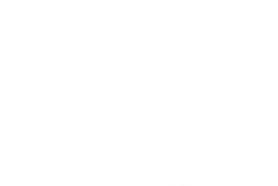 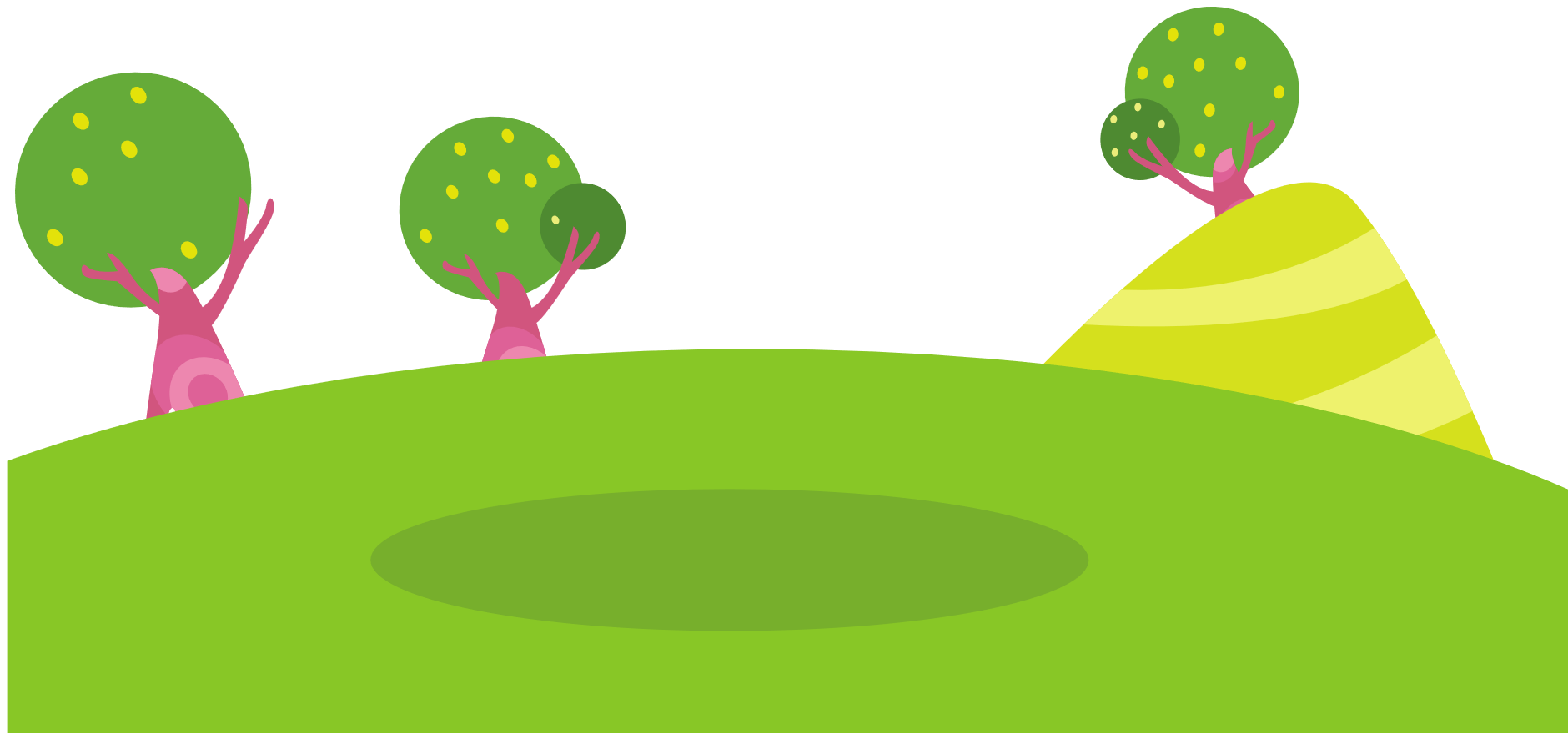 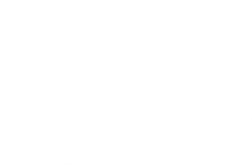 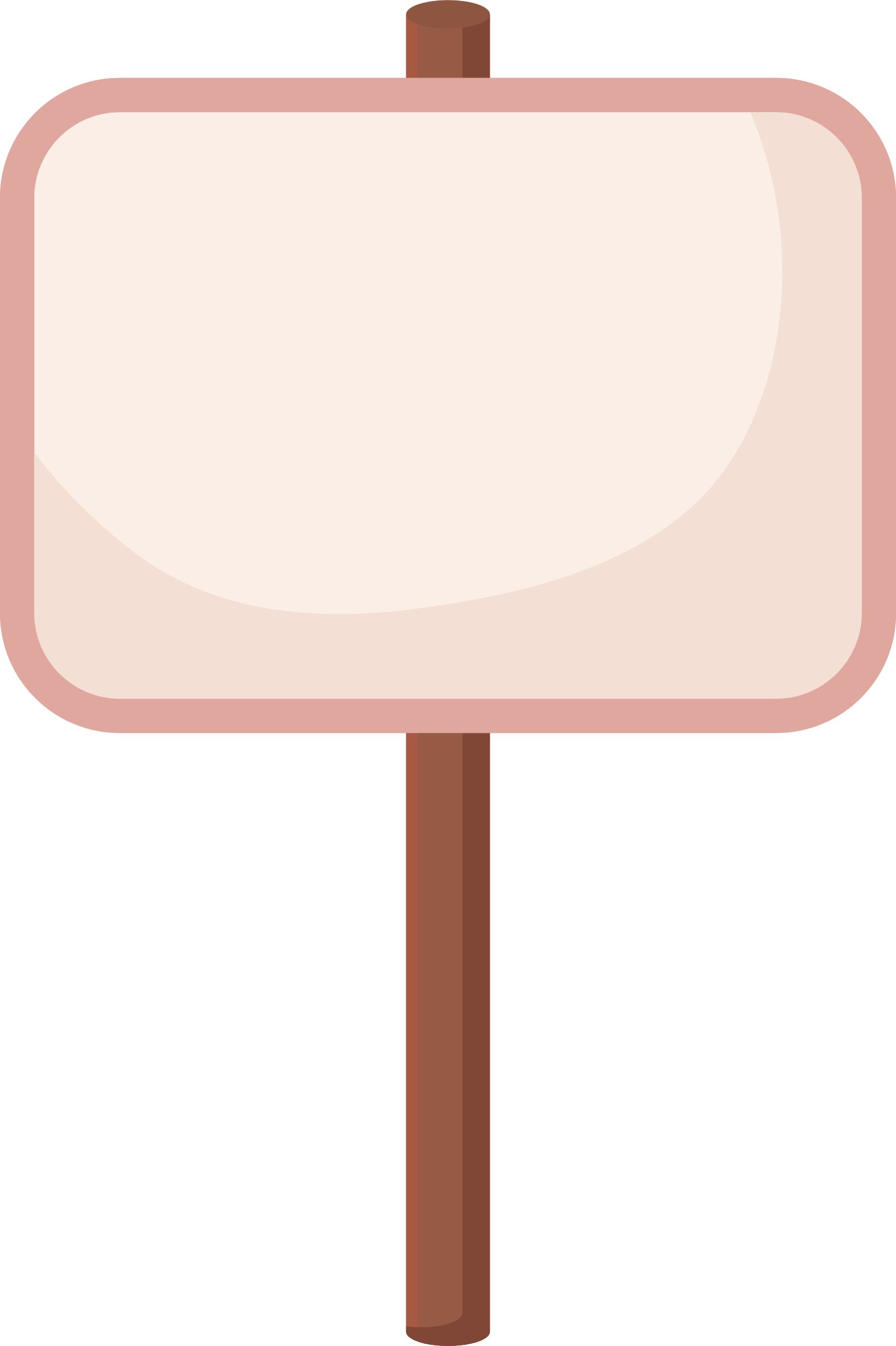 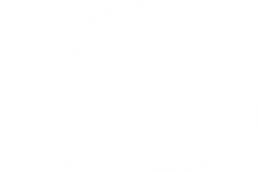 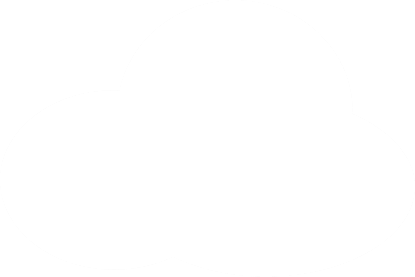 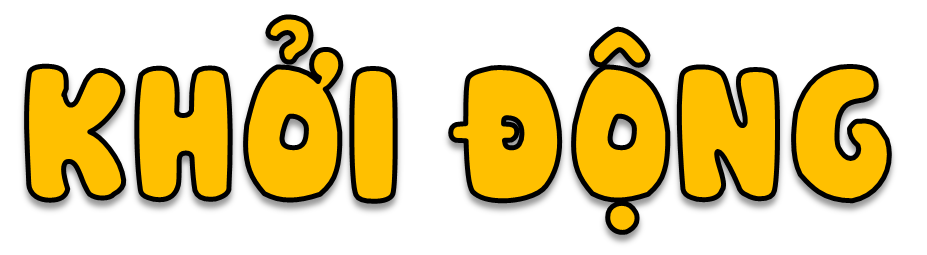 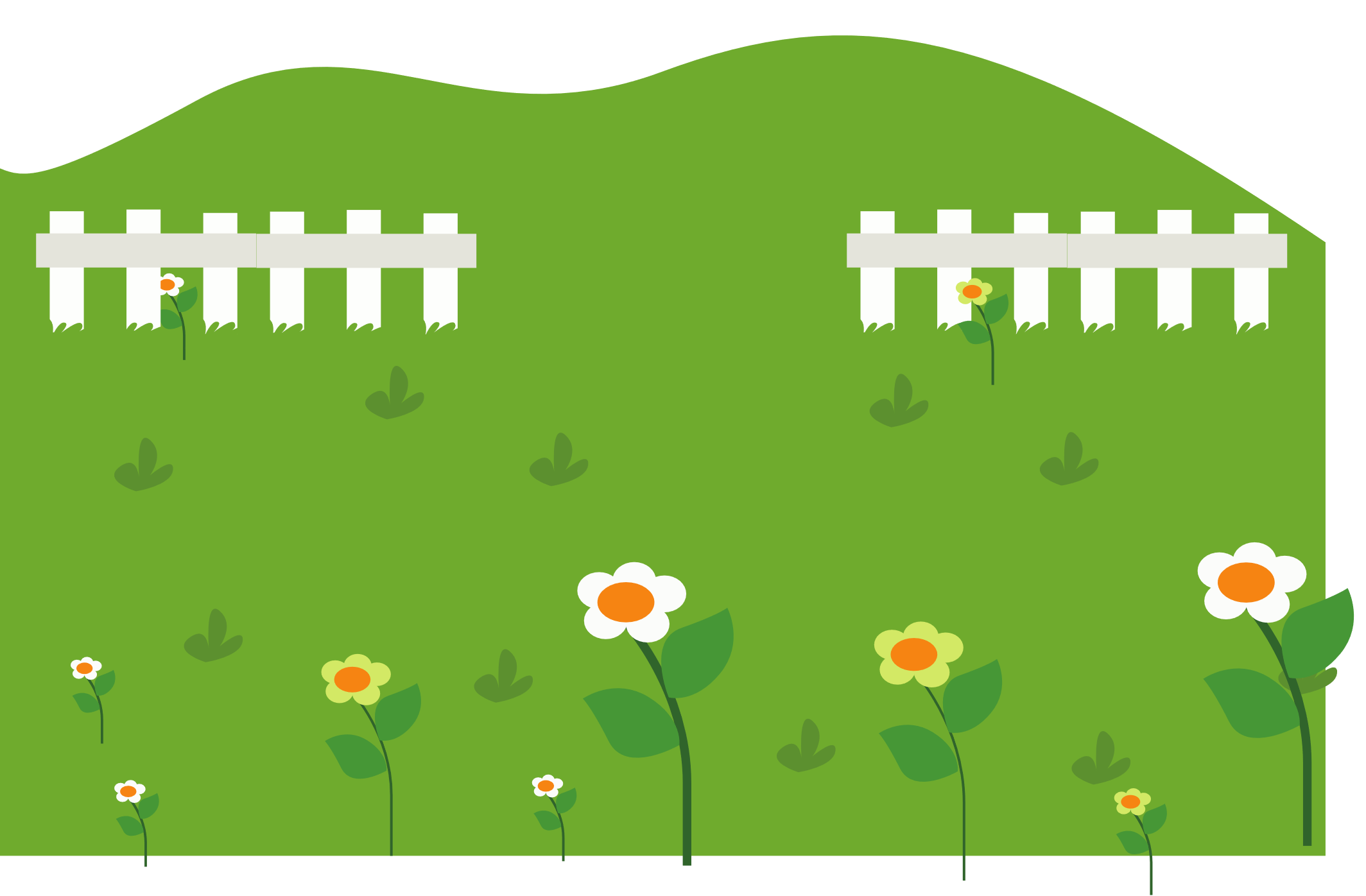 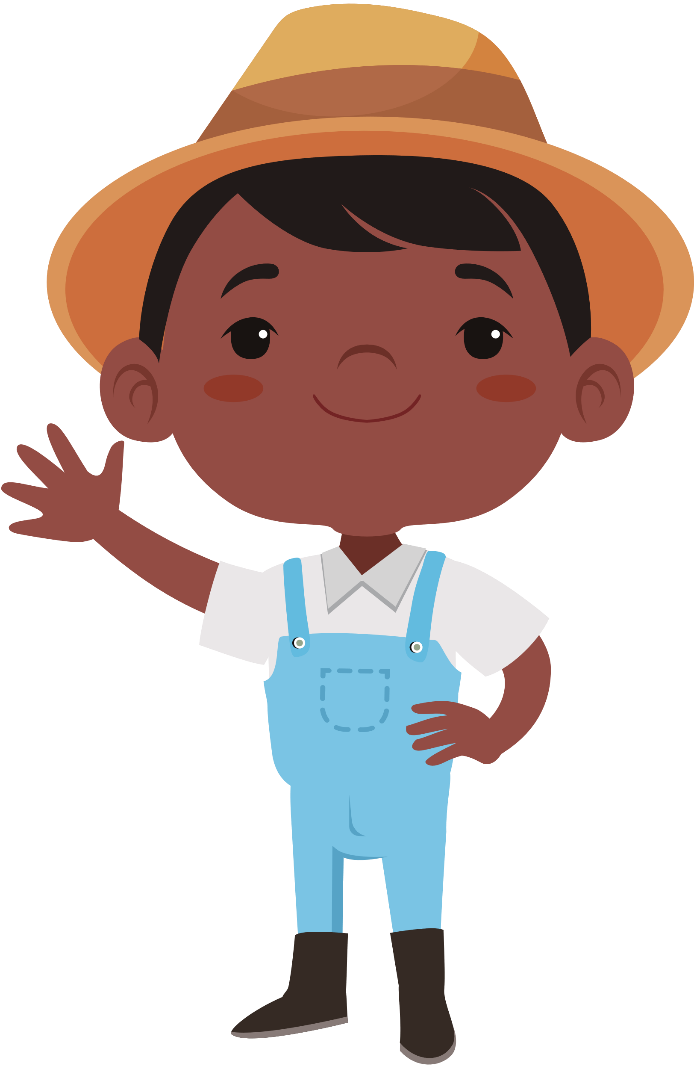 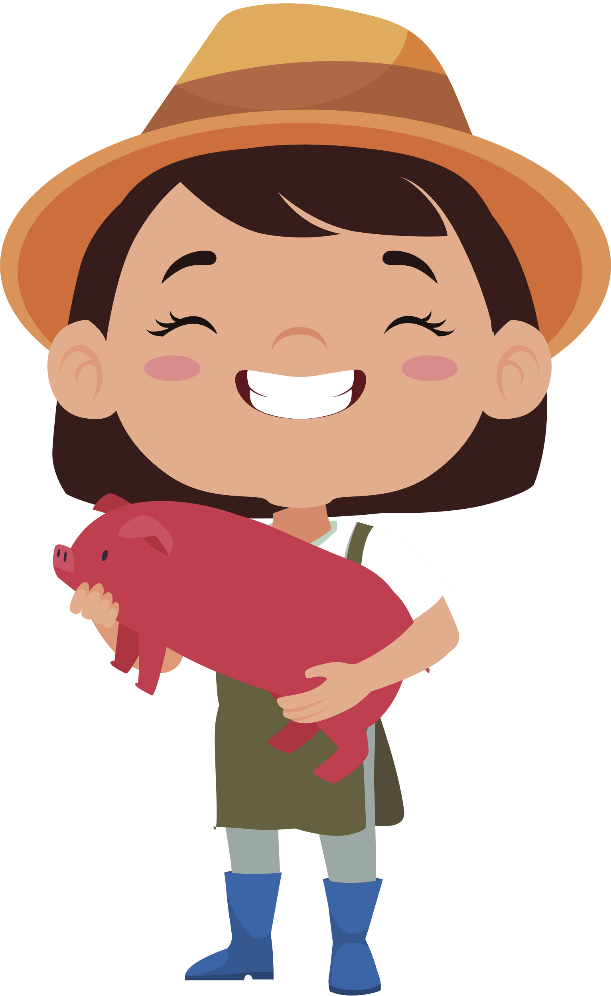 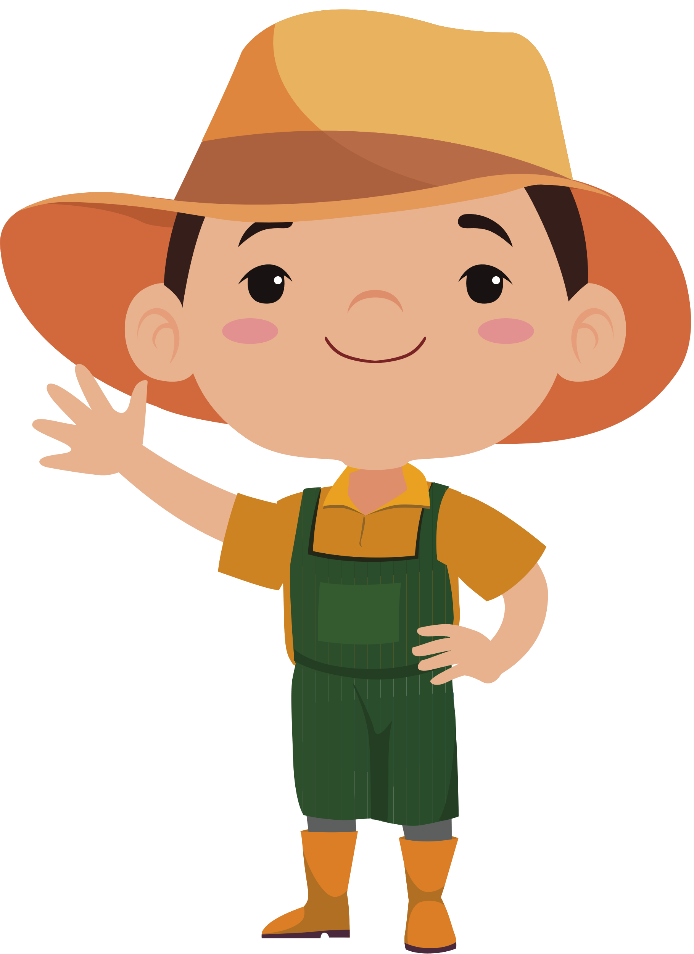 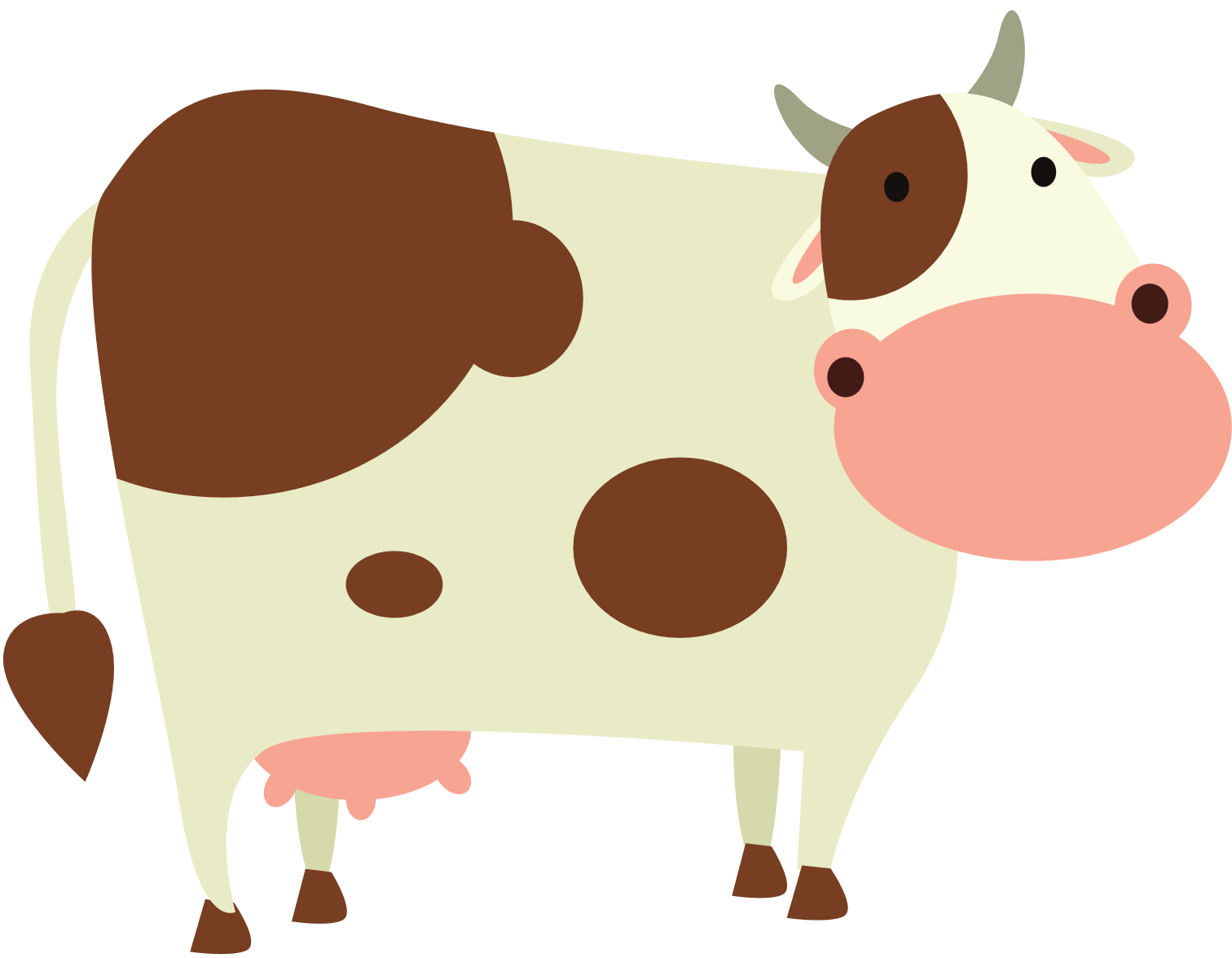 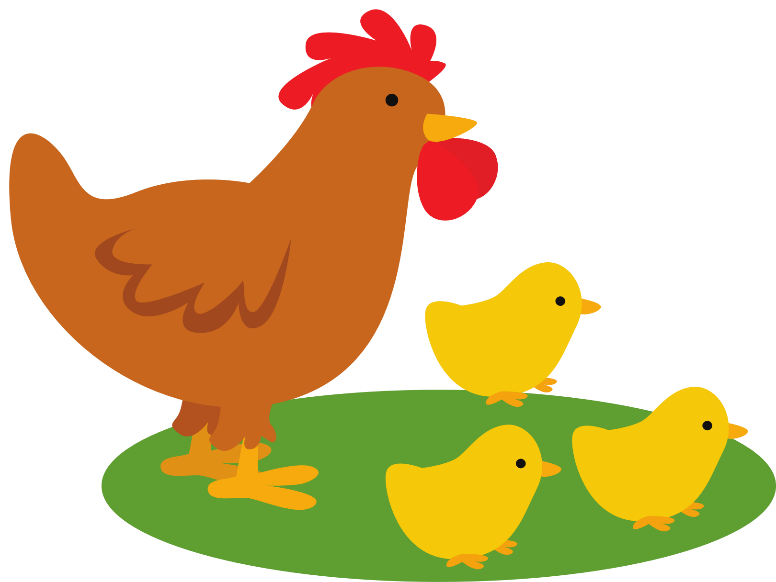 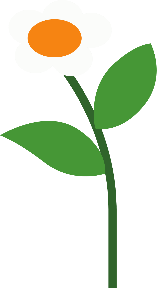 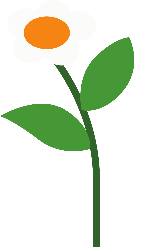 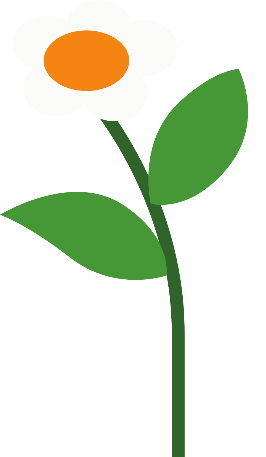 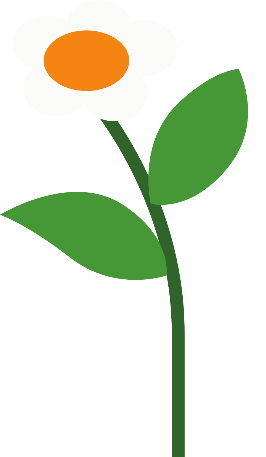 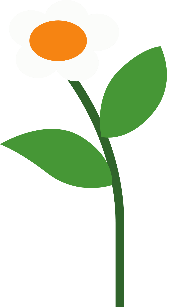 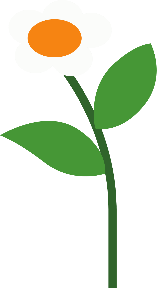 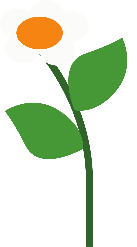 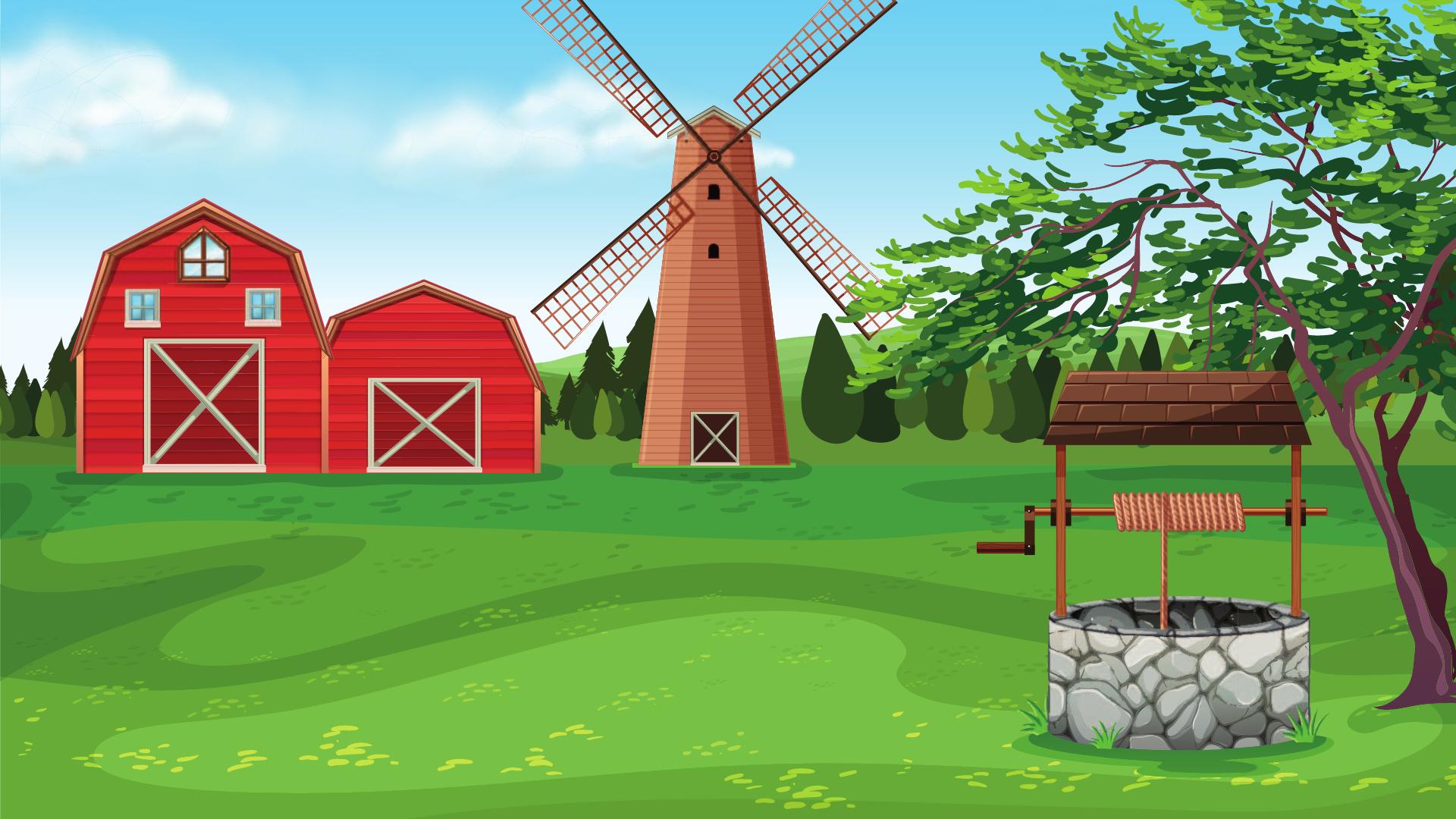 Vận chuyển cà chua
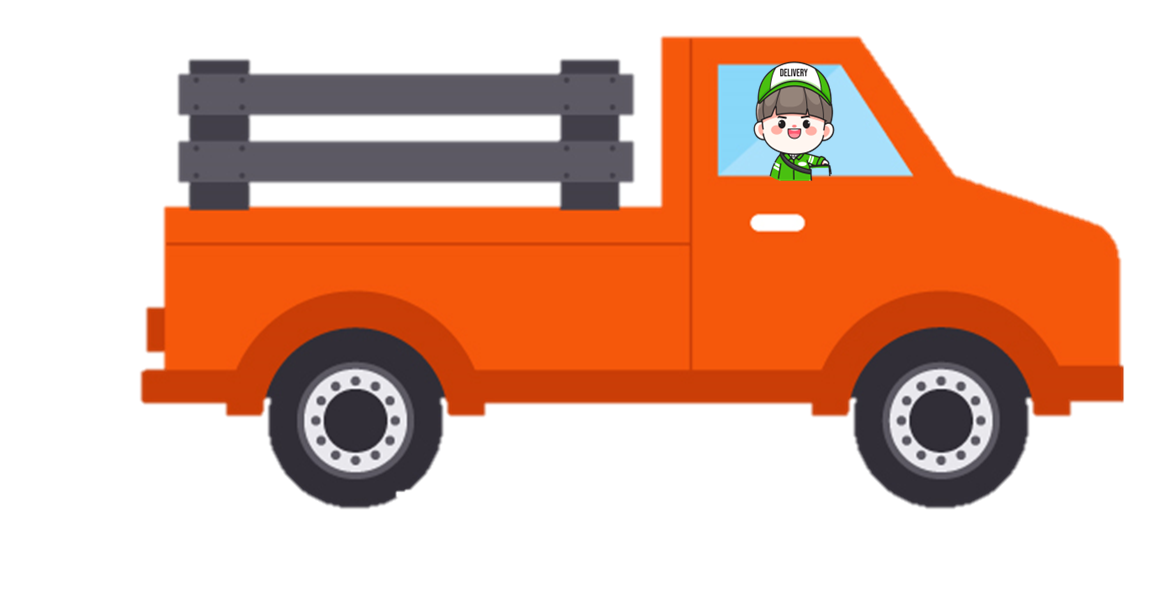 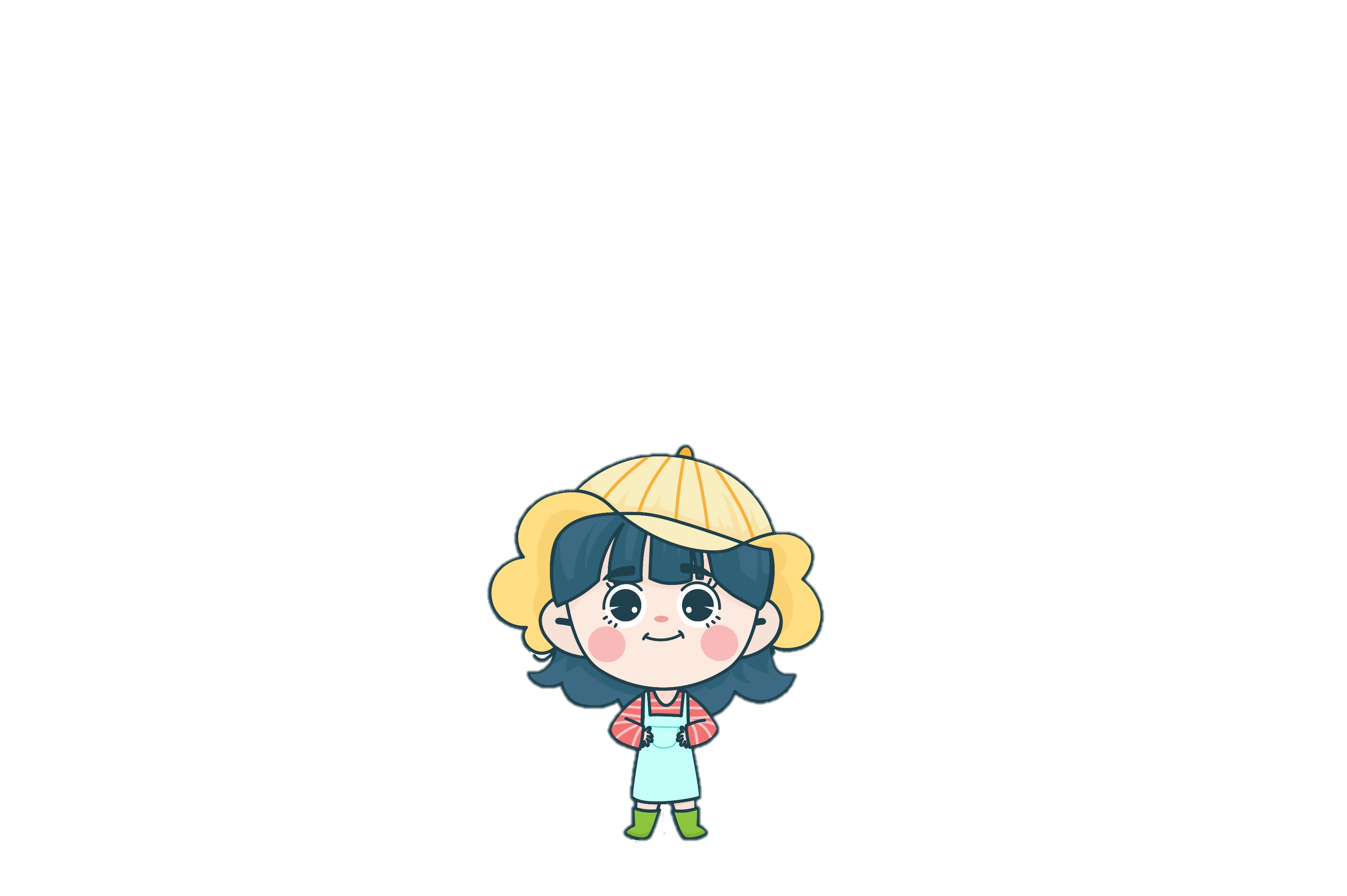 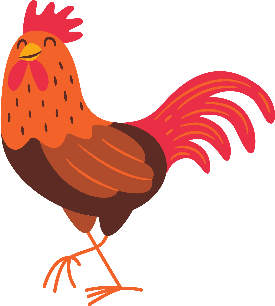 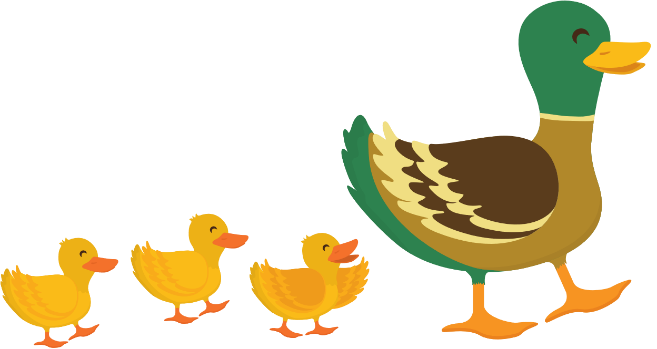 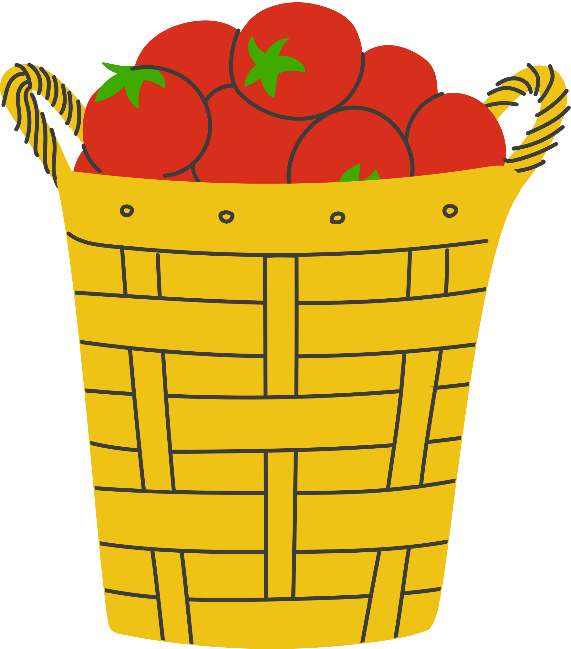 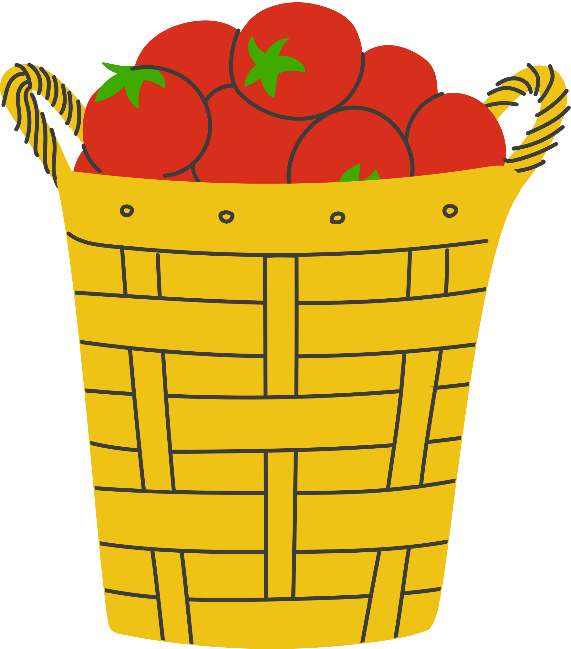 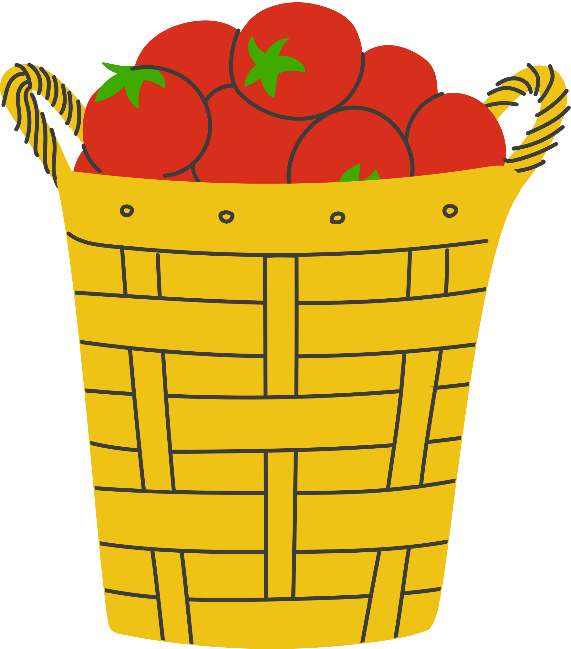 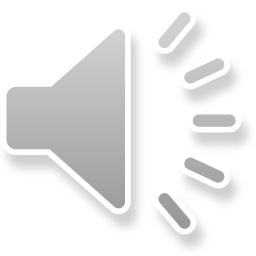 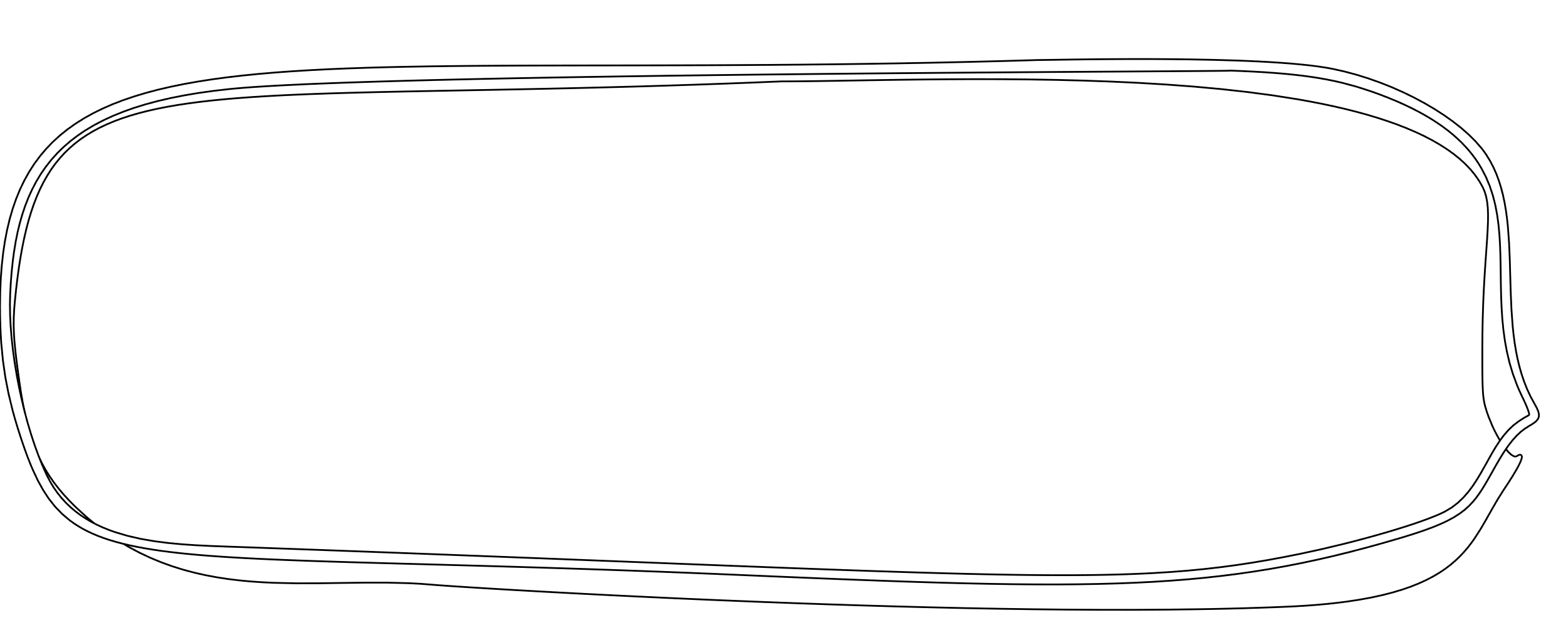 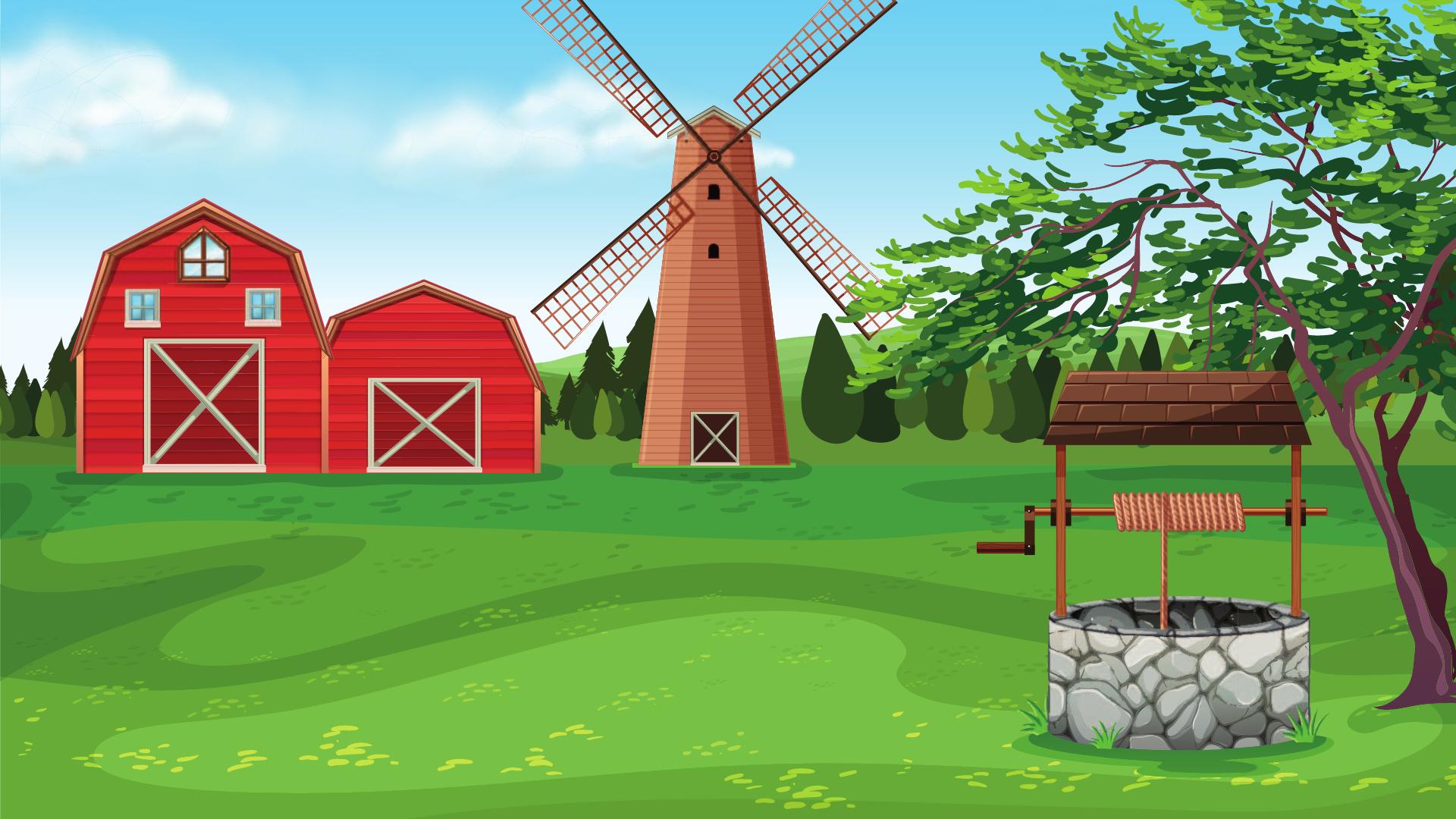 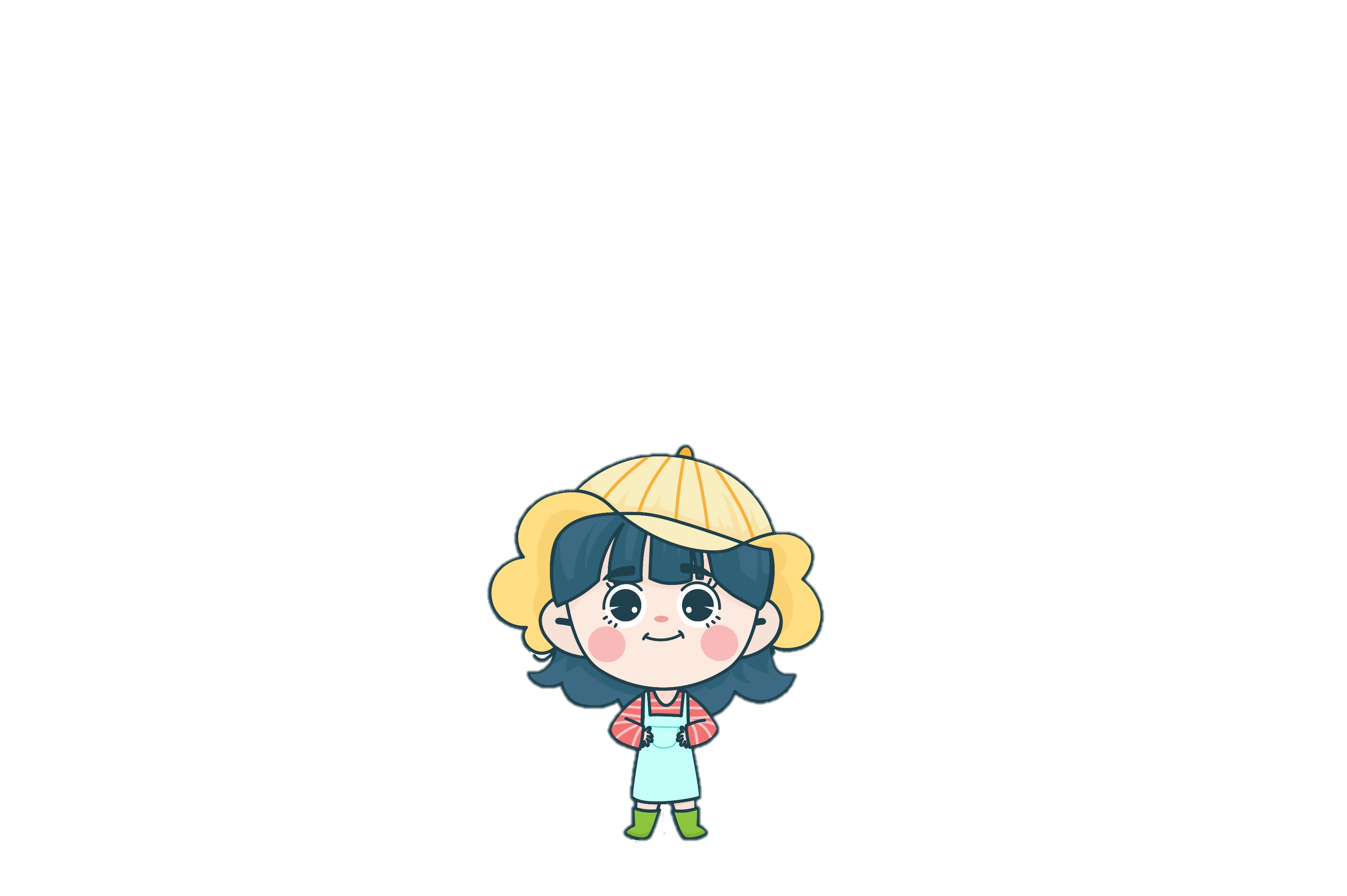 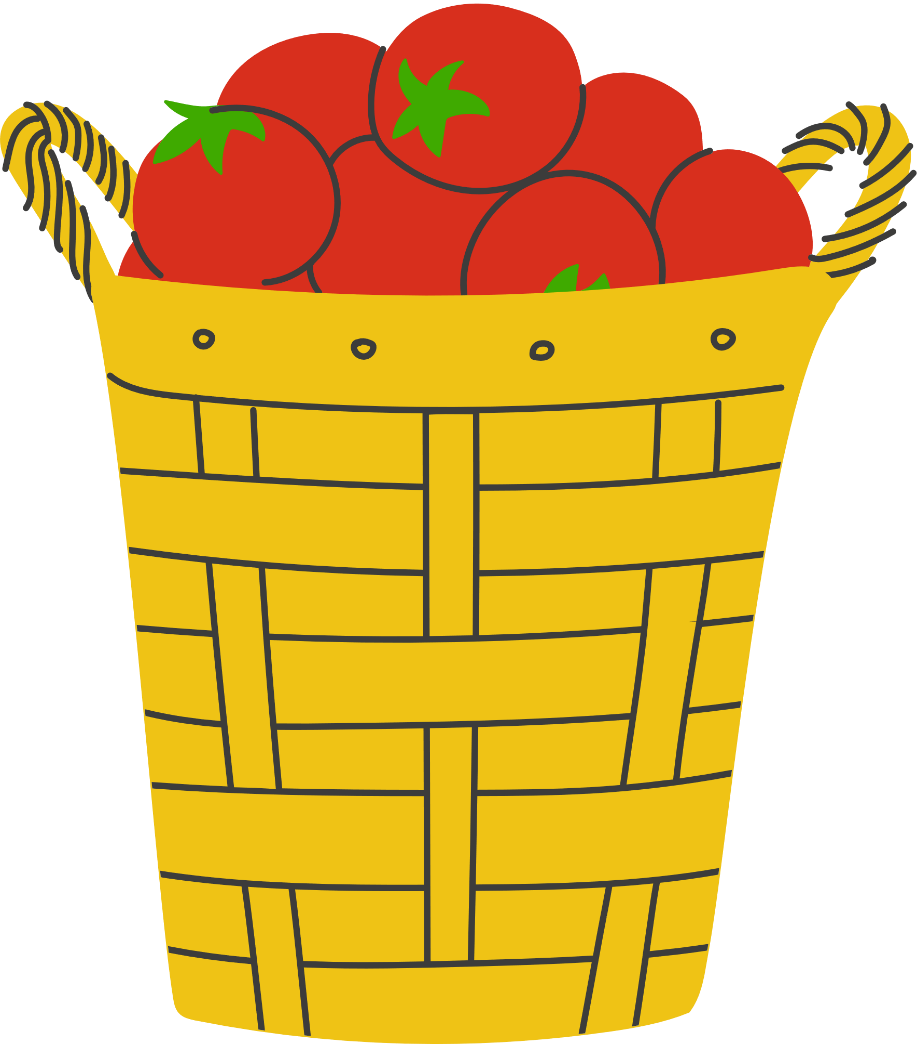 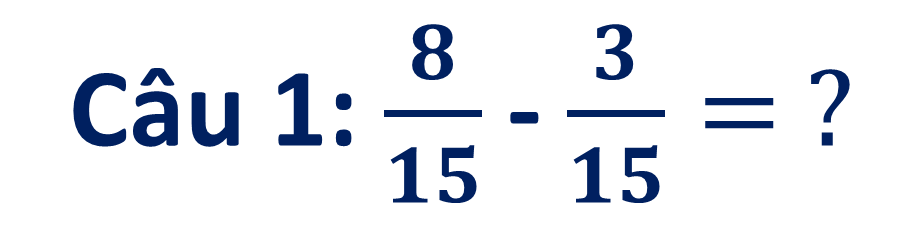 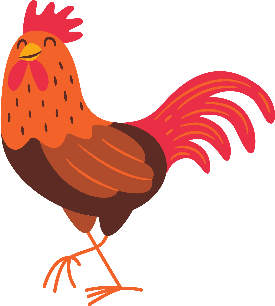 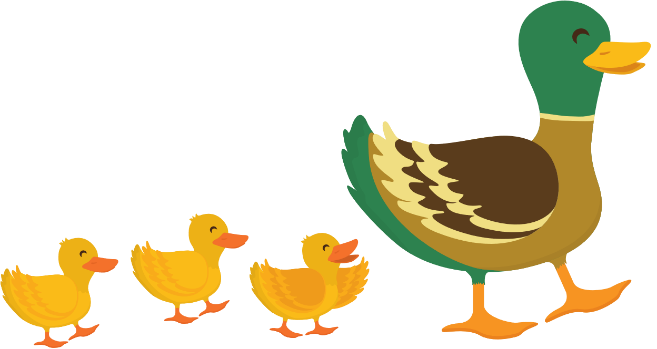 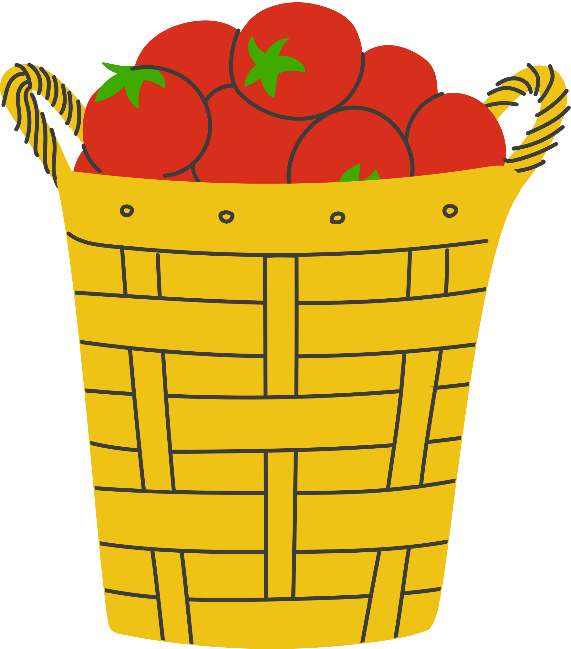 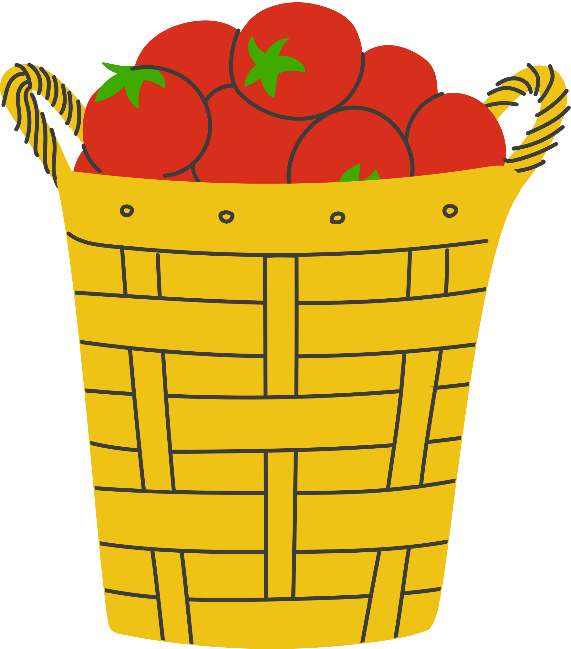 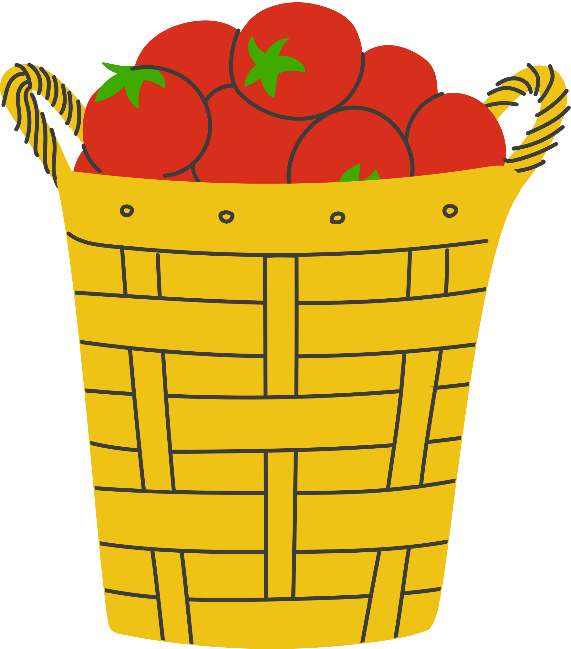 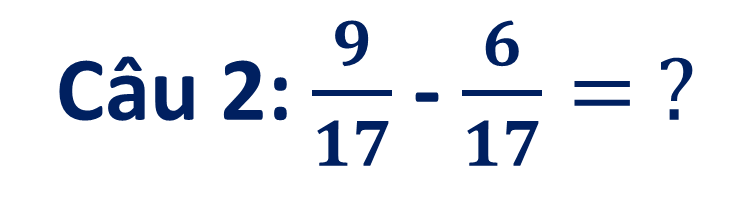 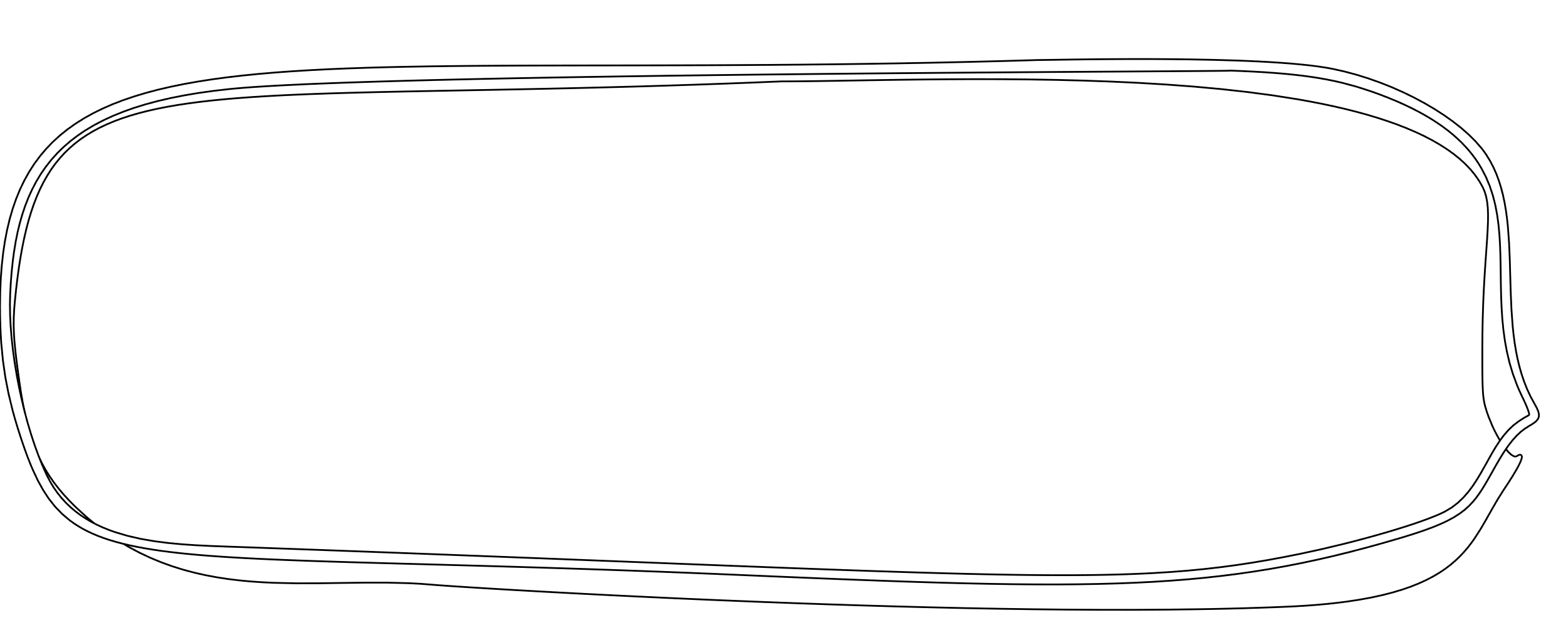 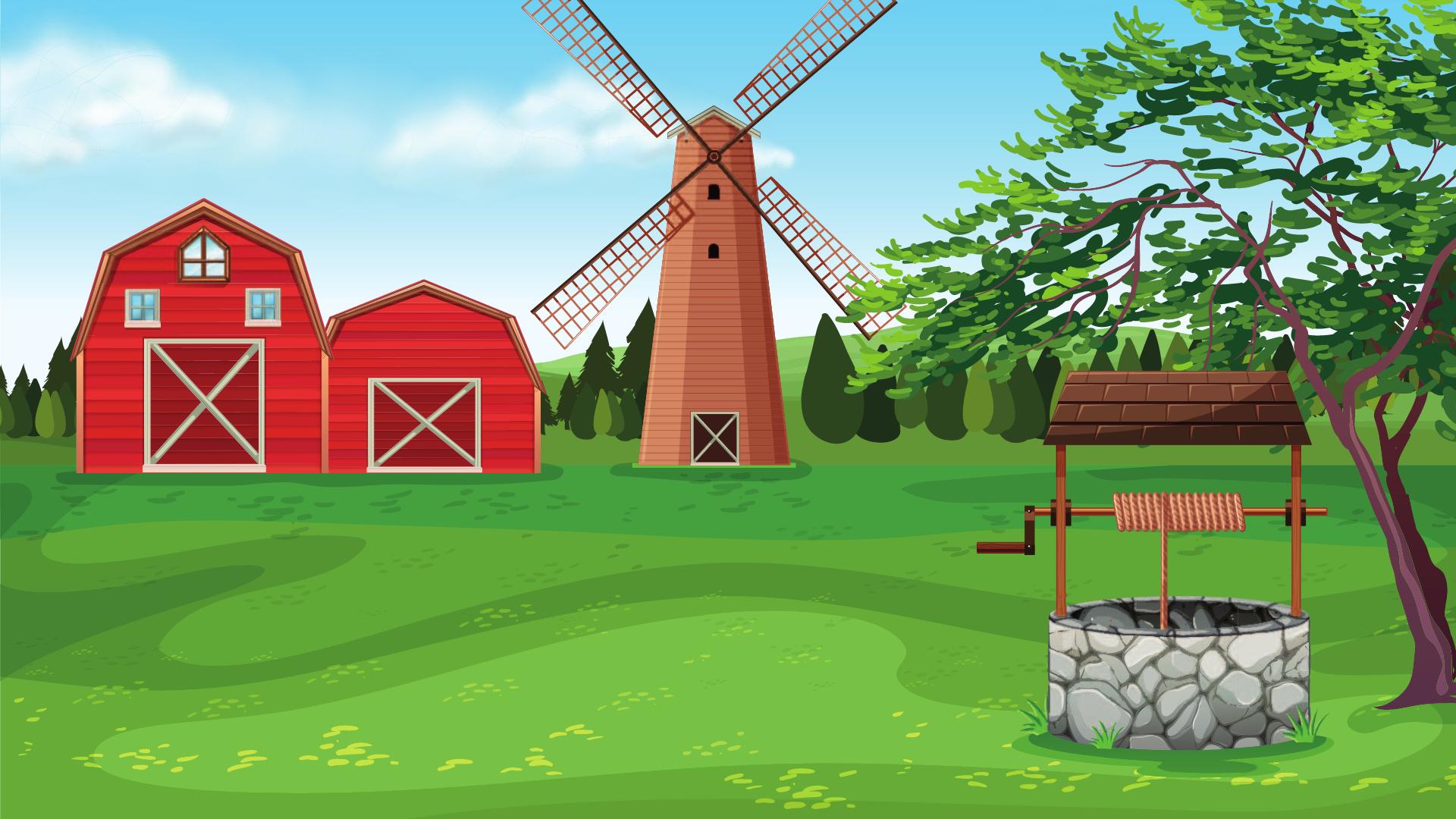 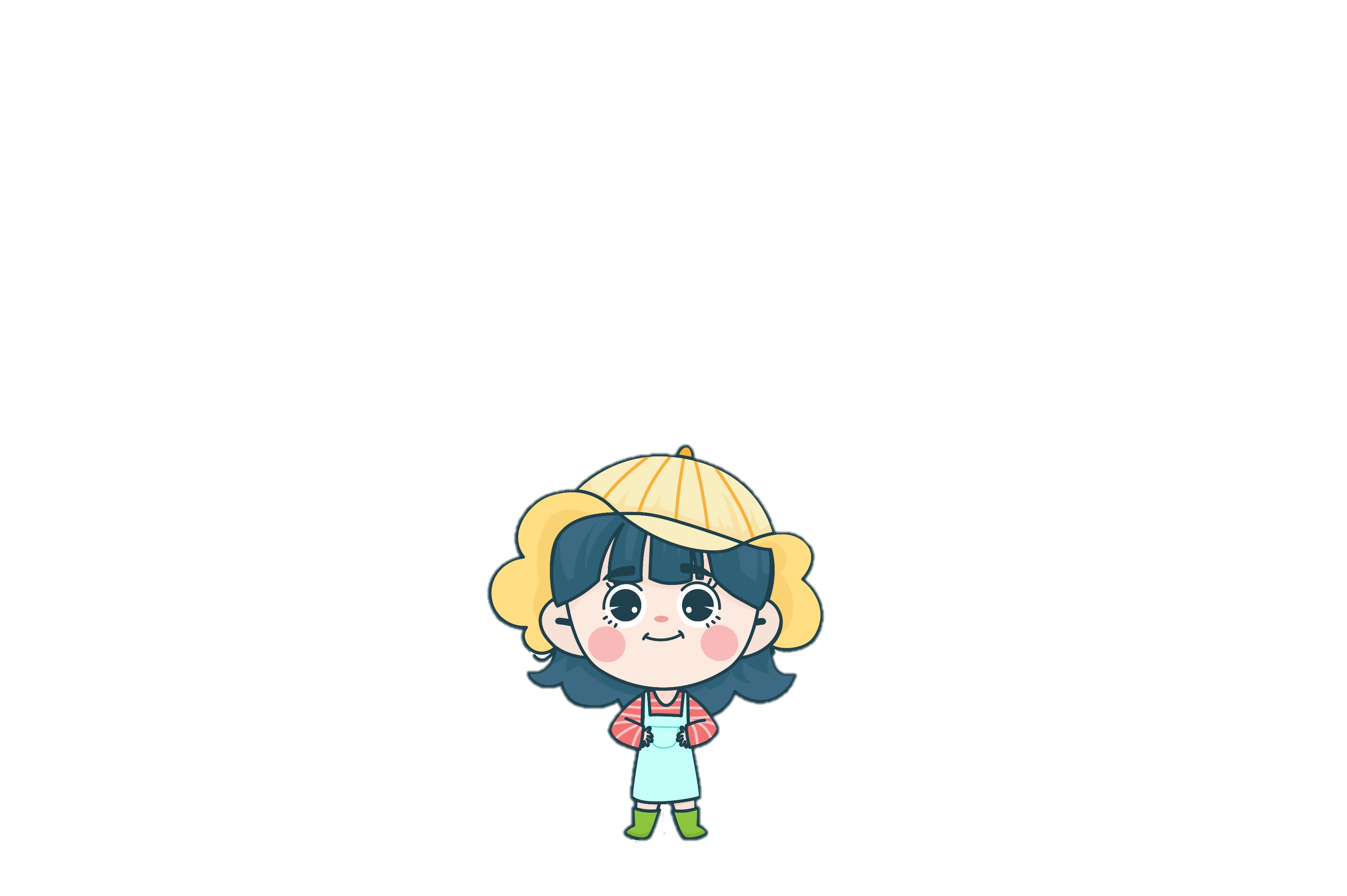 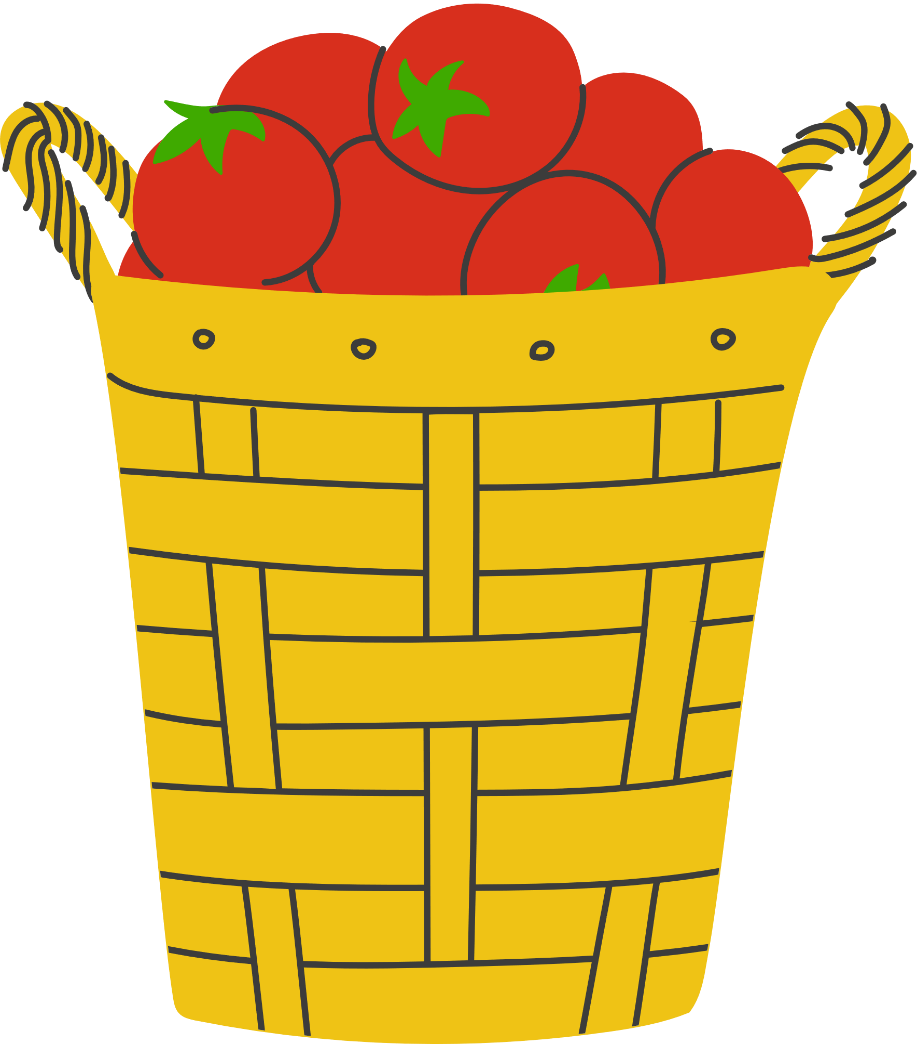 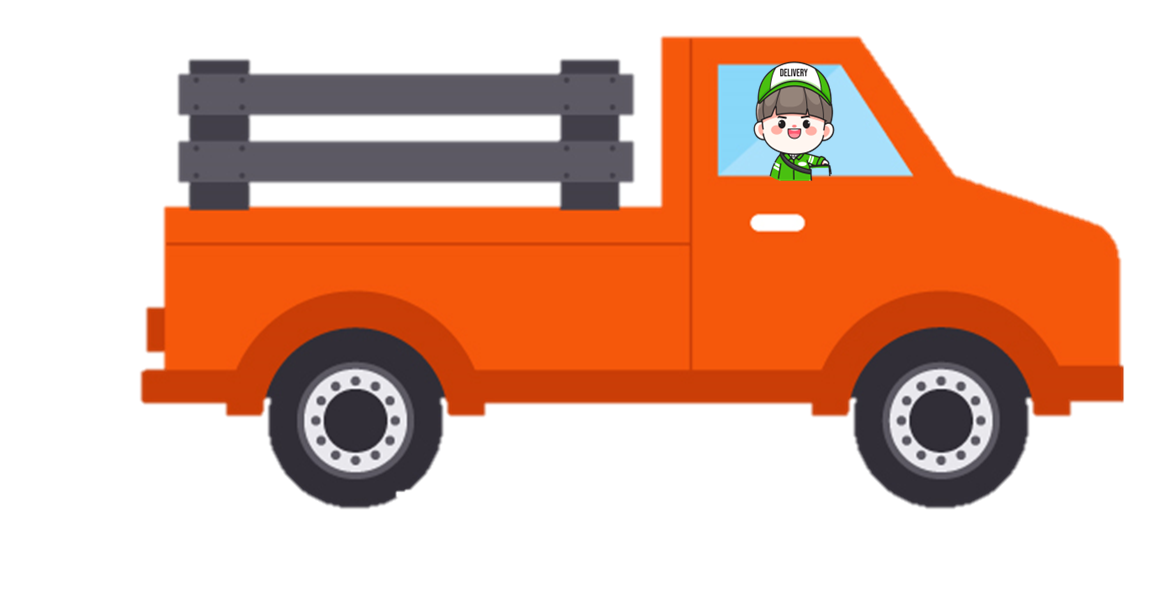 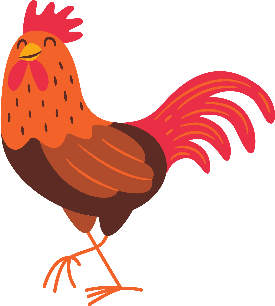 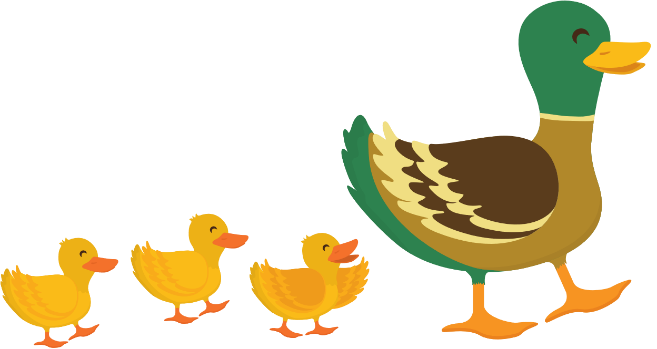 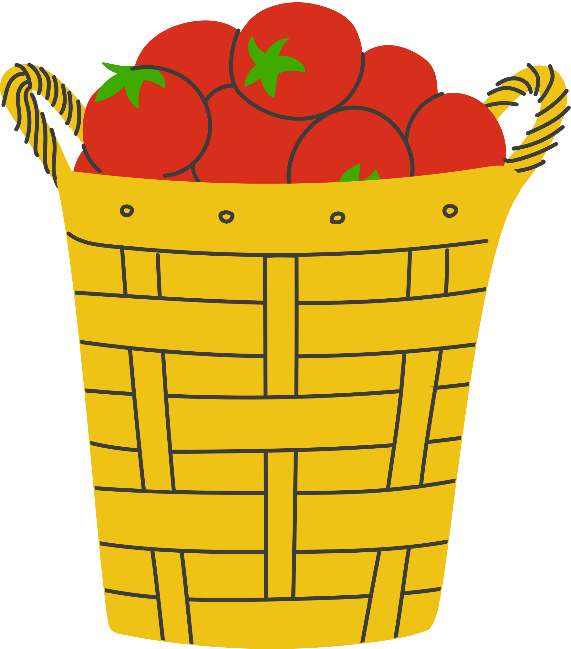 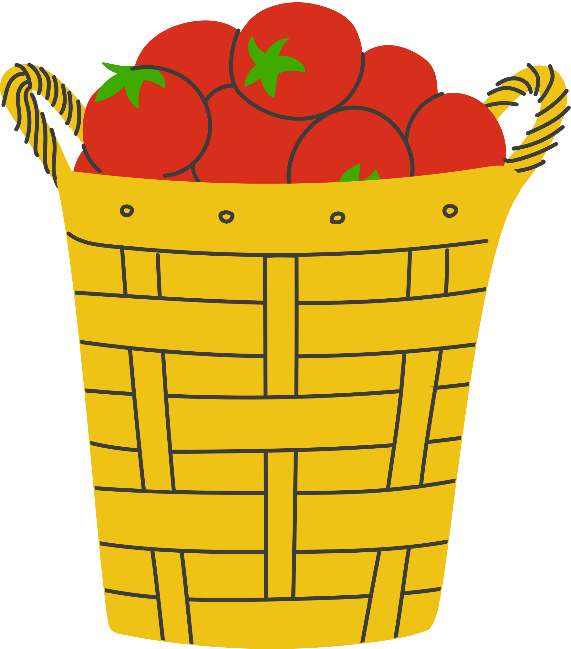 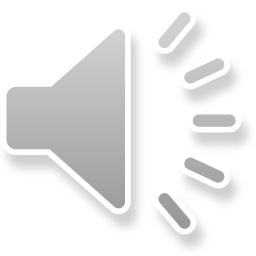 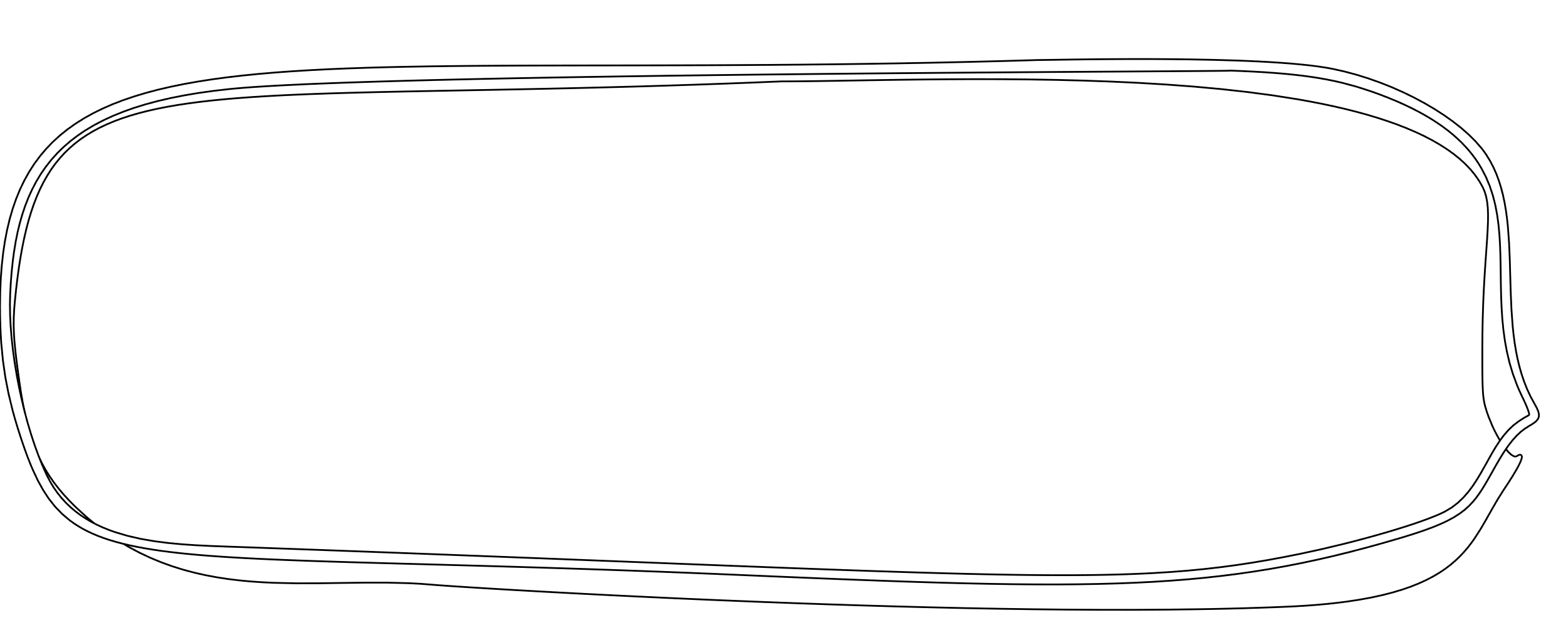 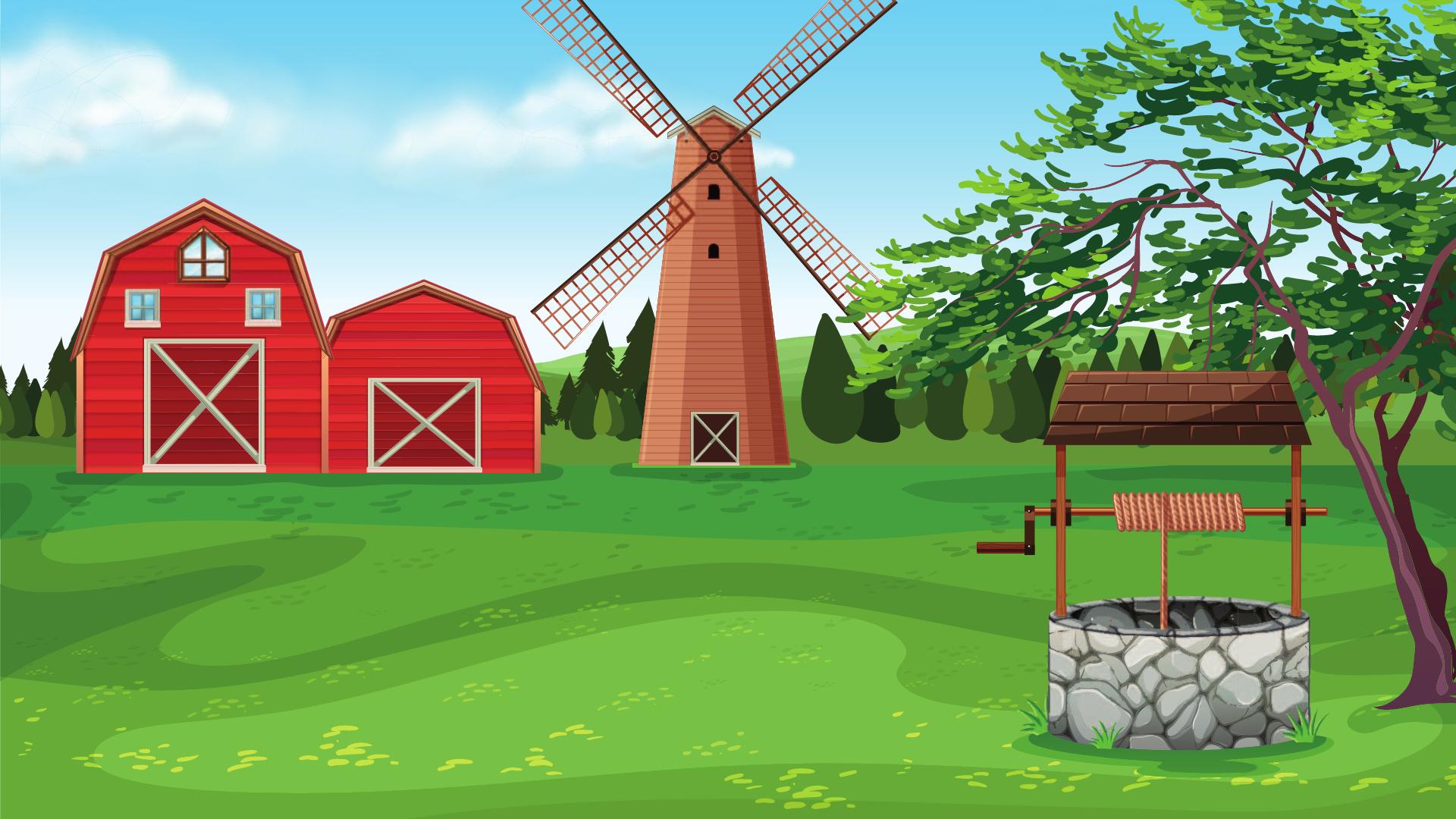 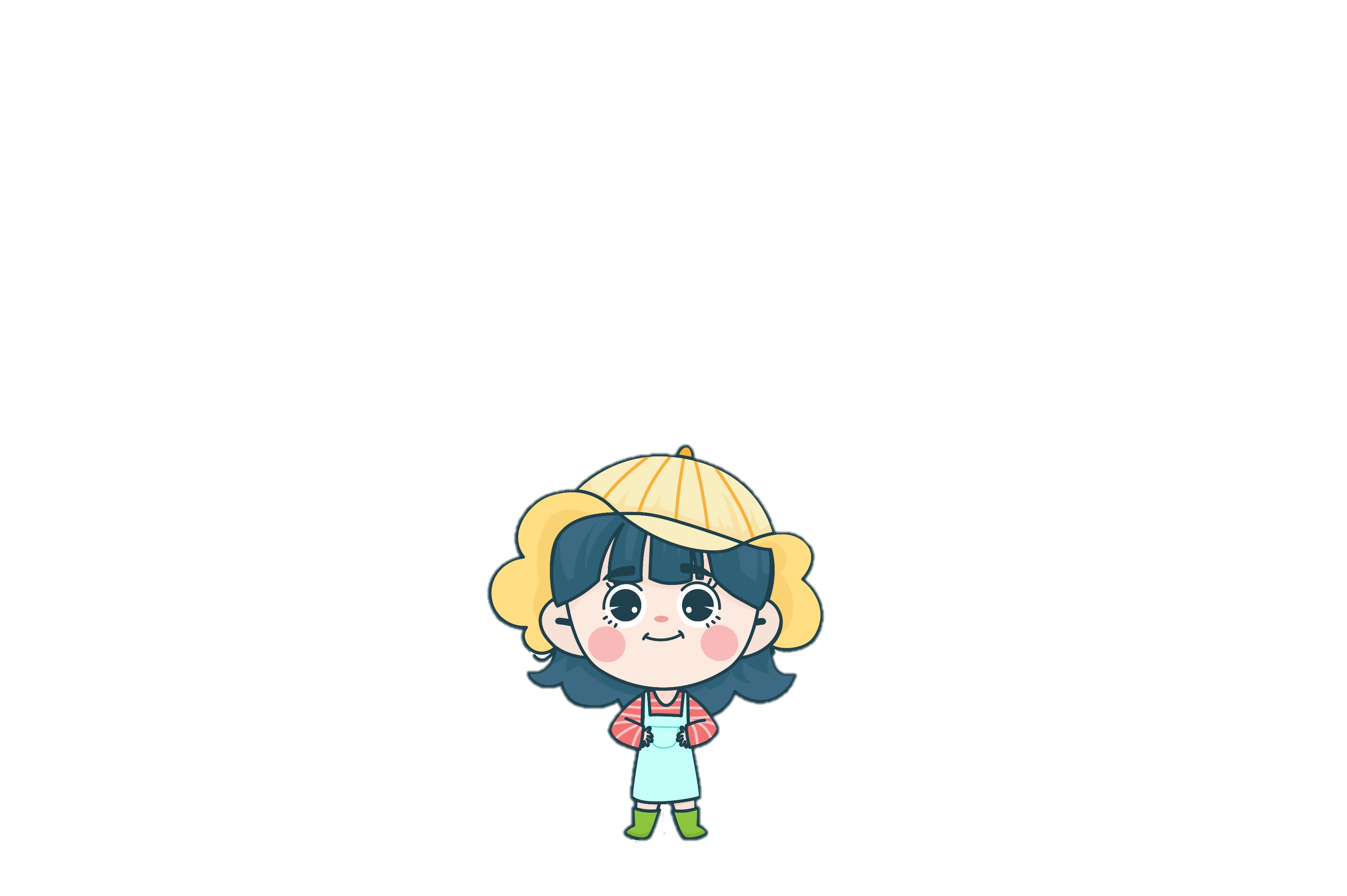 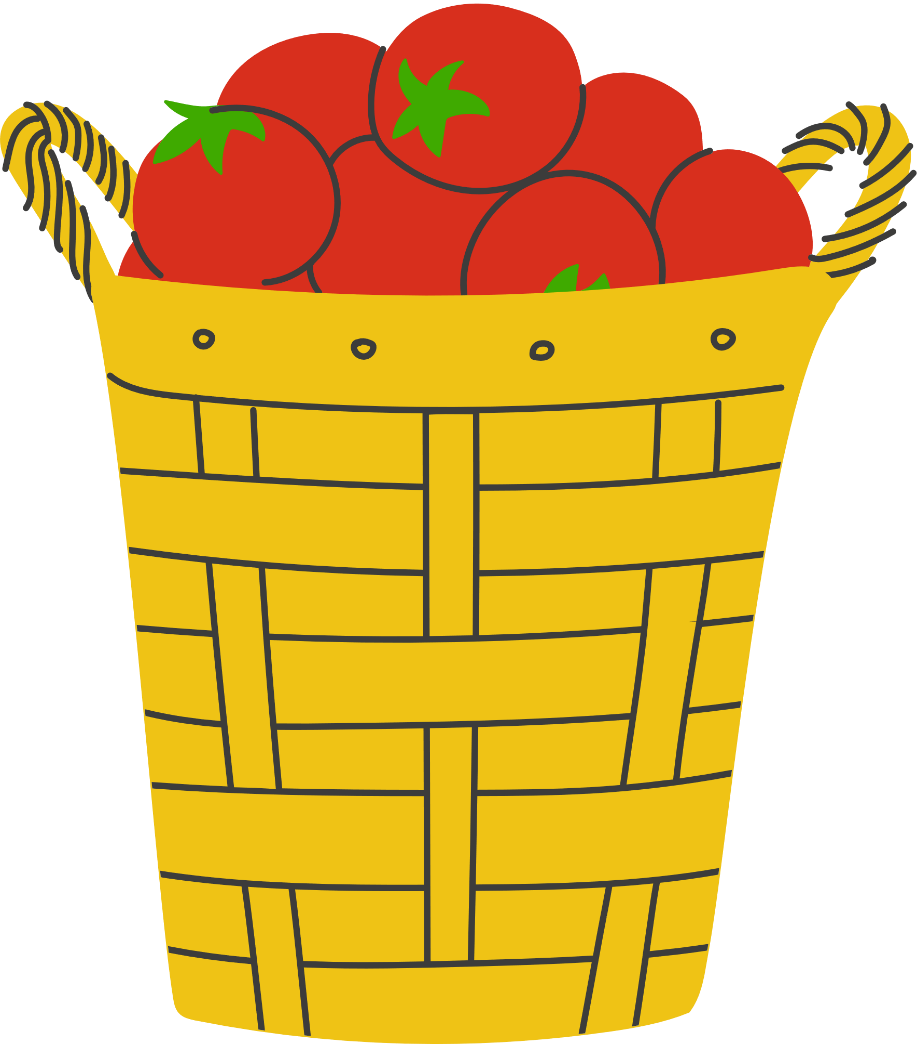 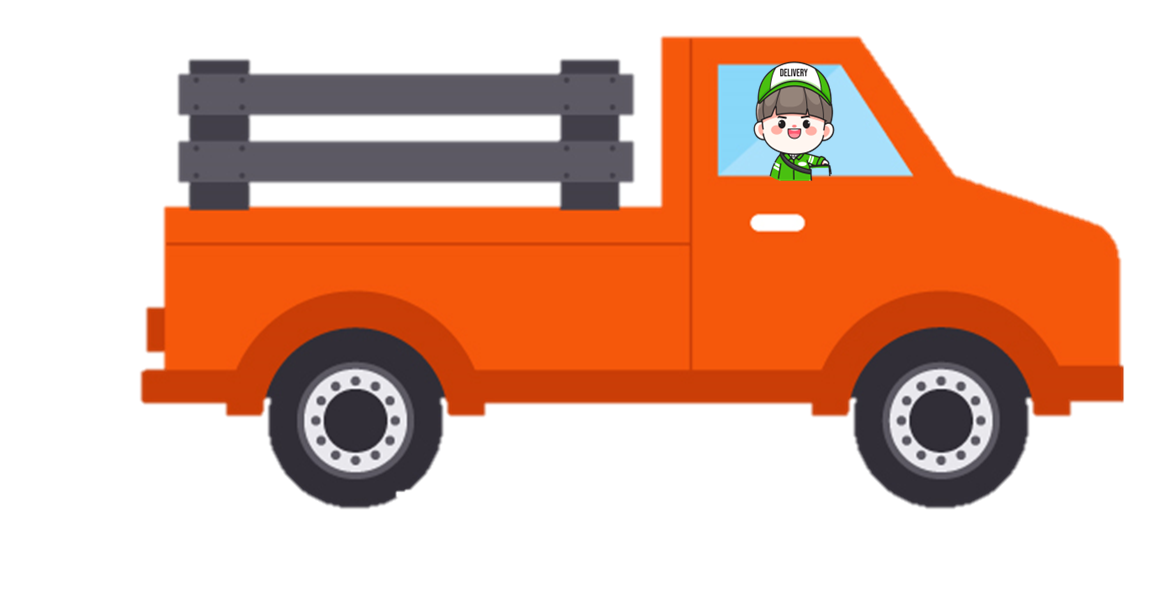 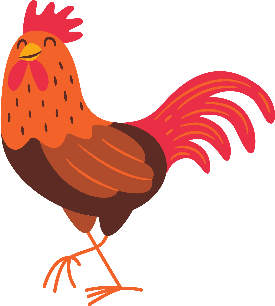 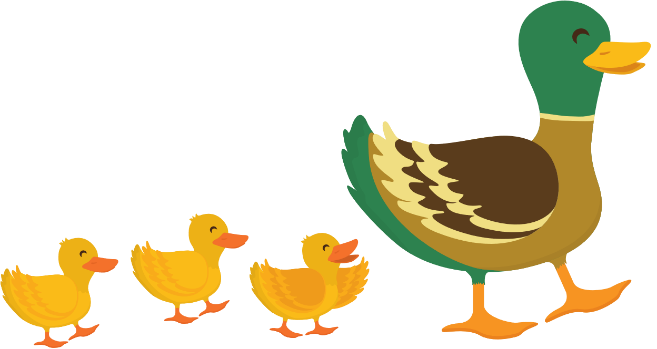 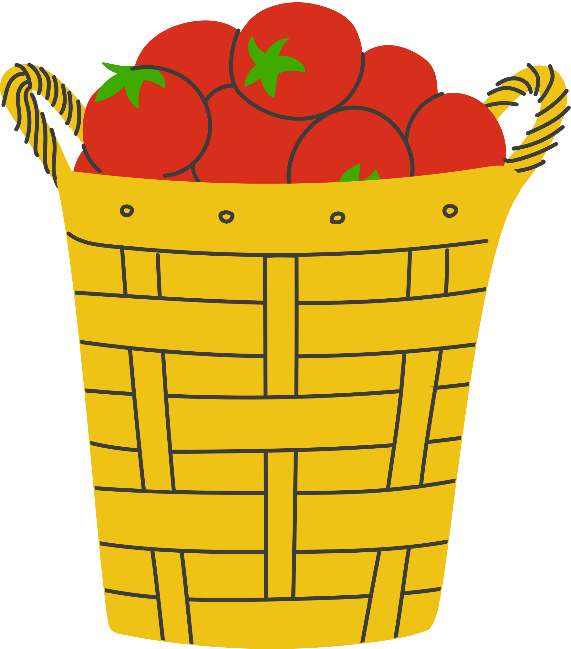 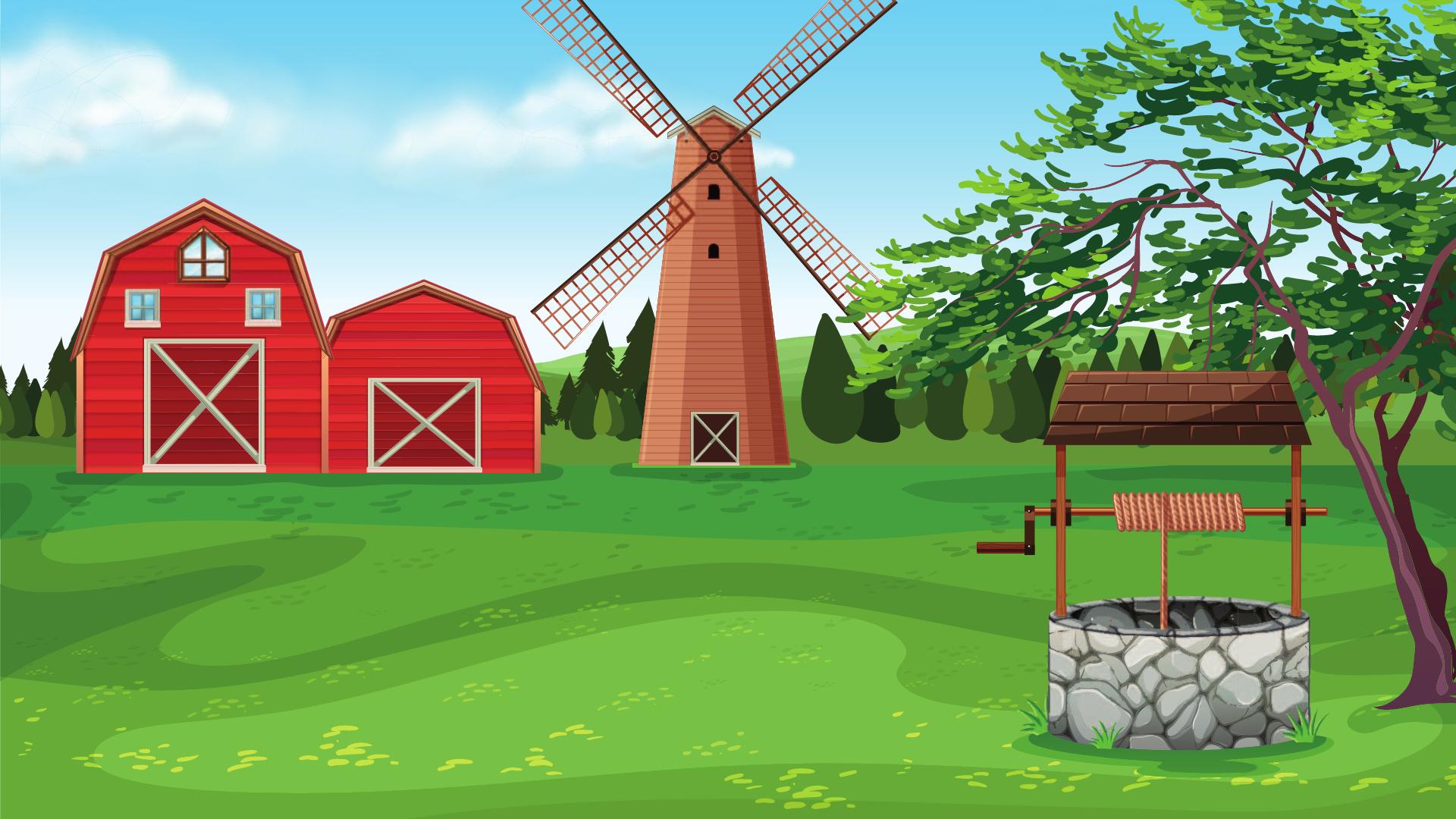 Chúc mừng bạn đã hoàn thành xong nhiệm vụ!
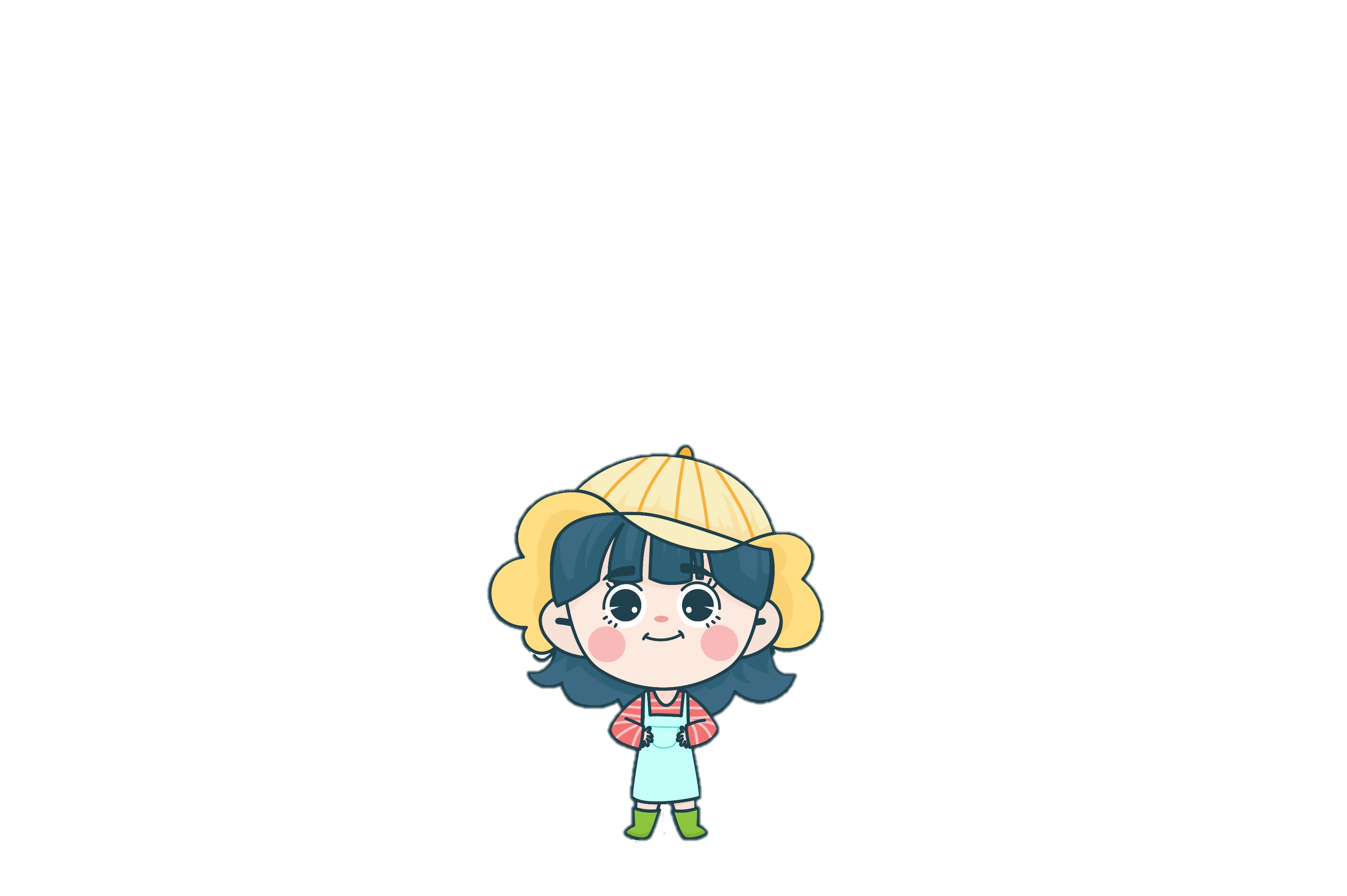 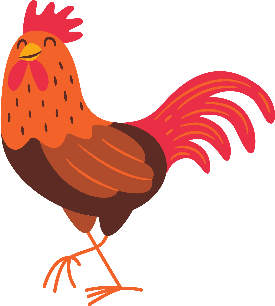 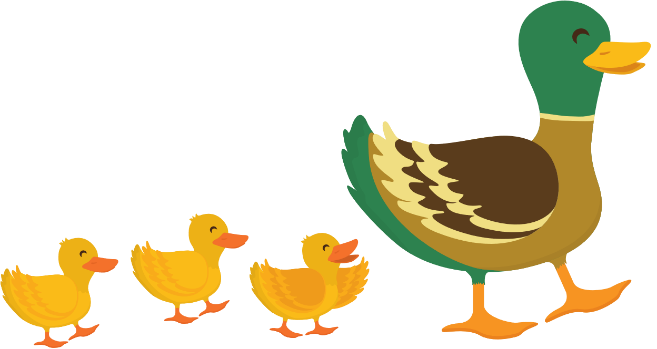 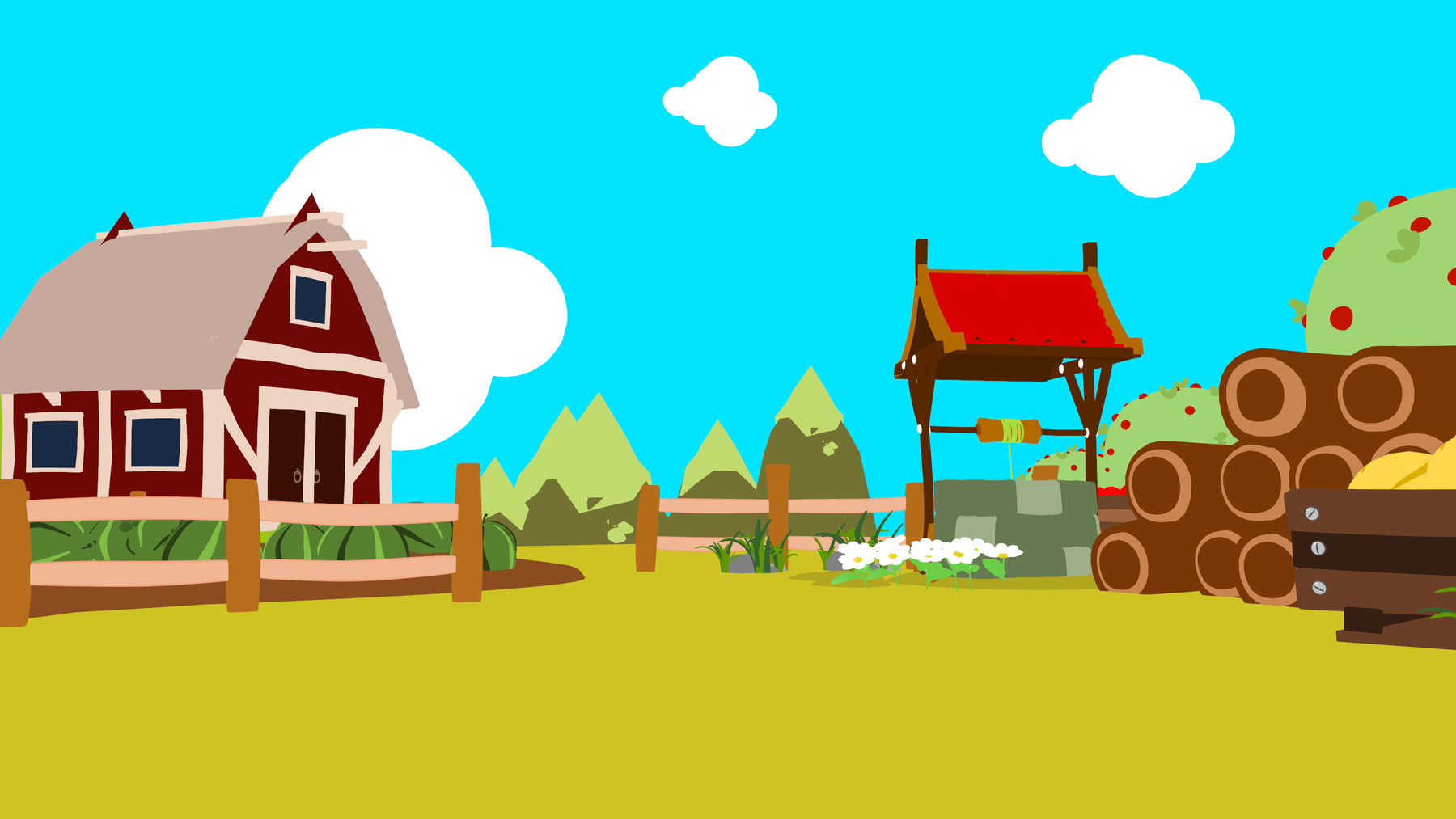 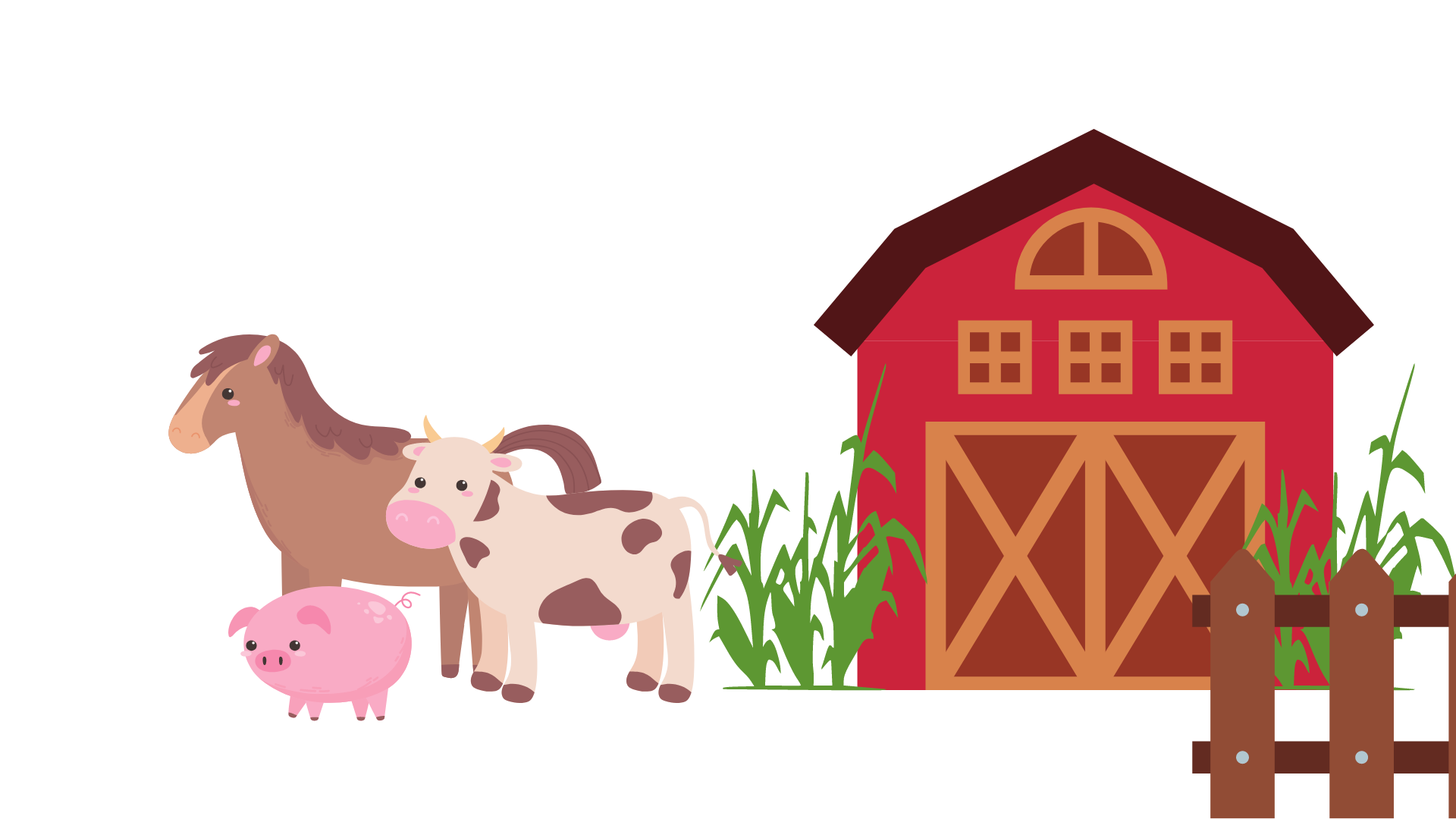 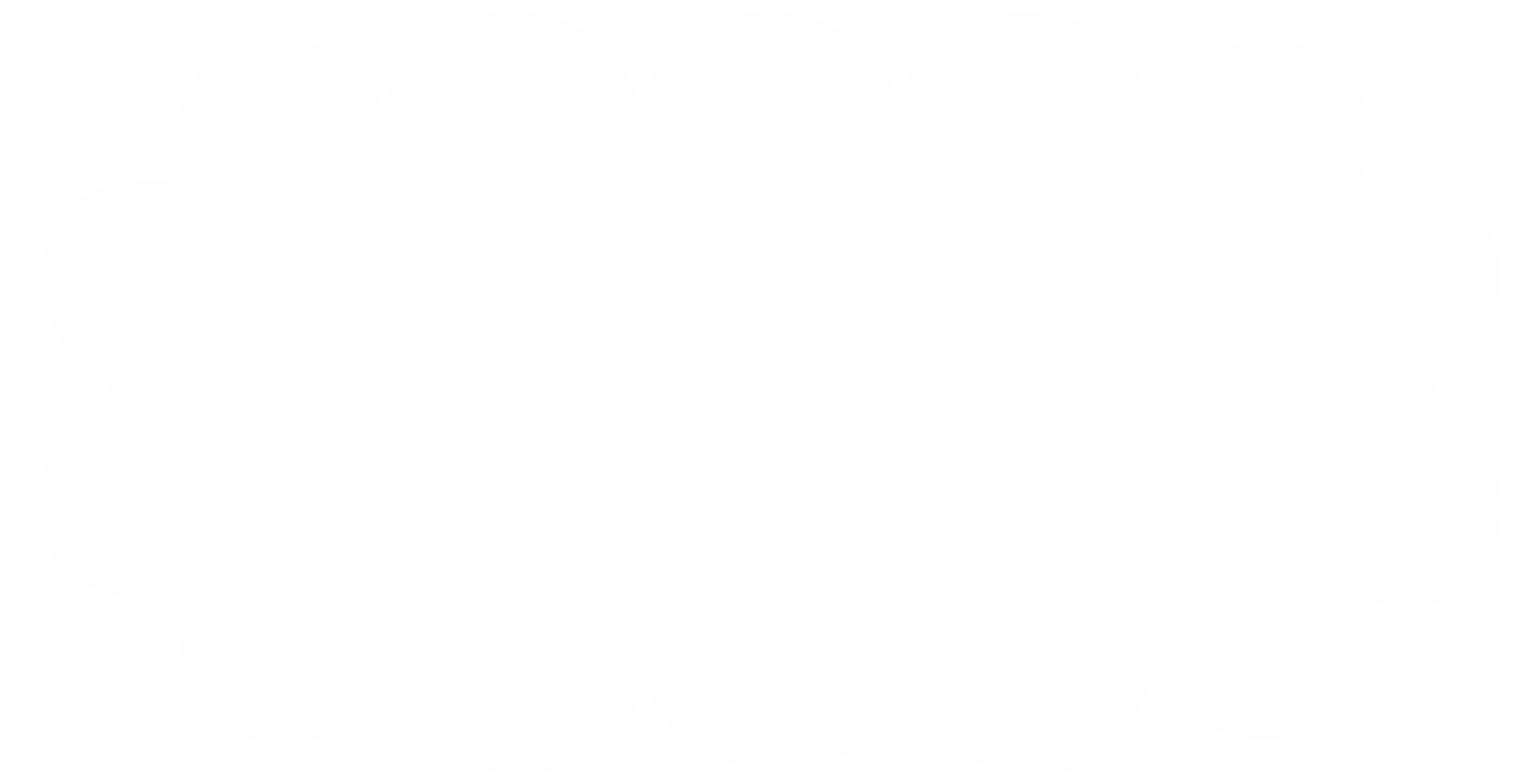 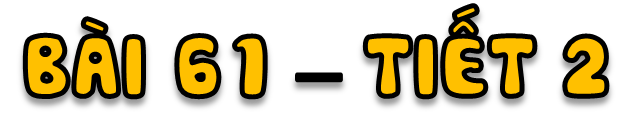 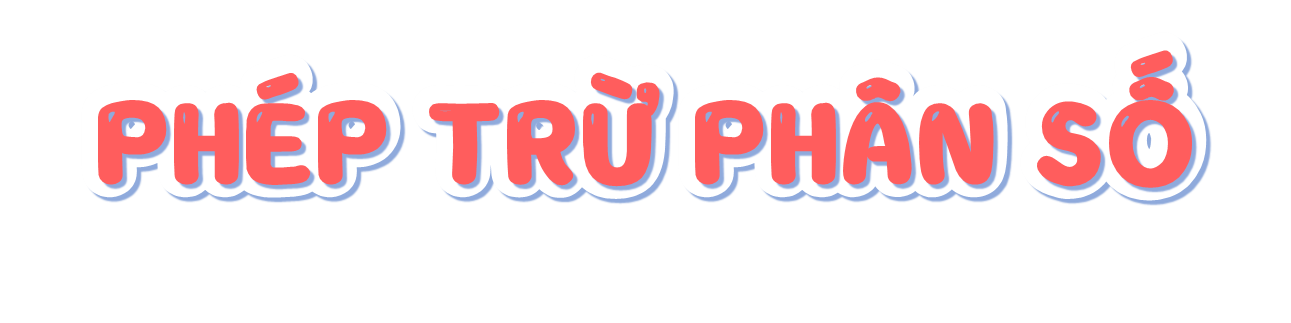 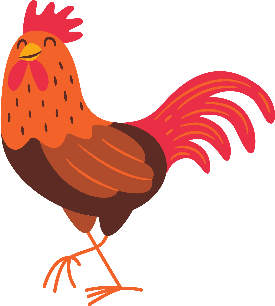 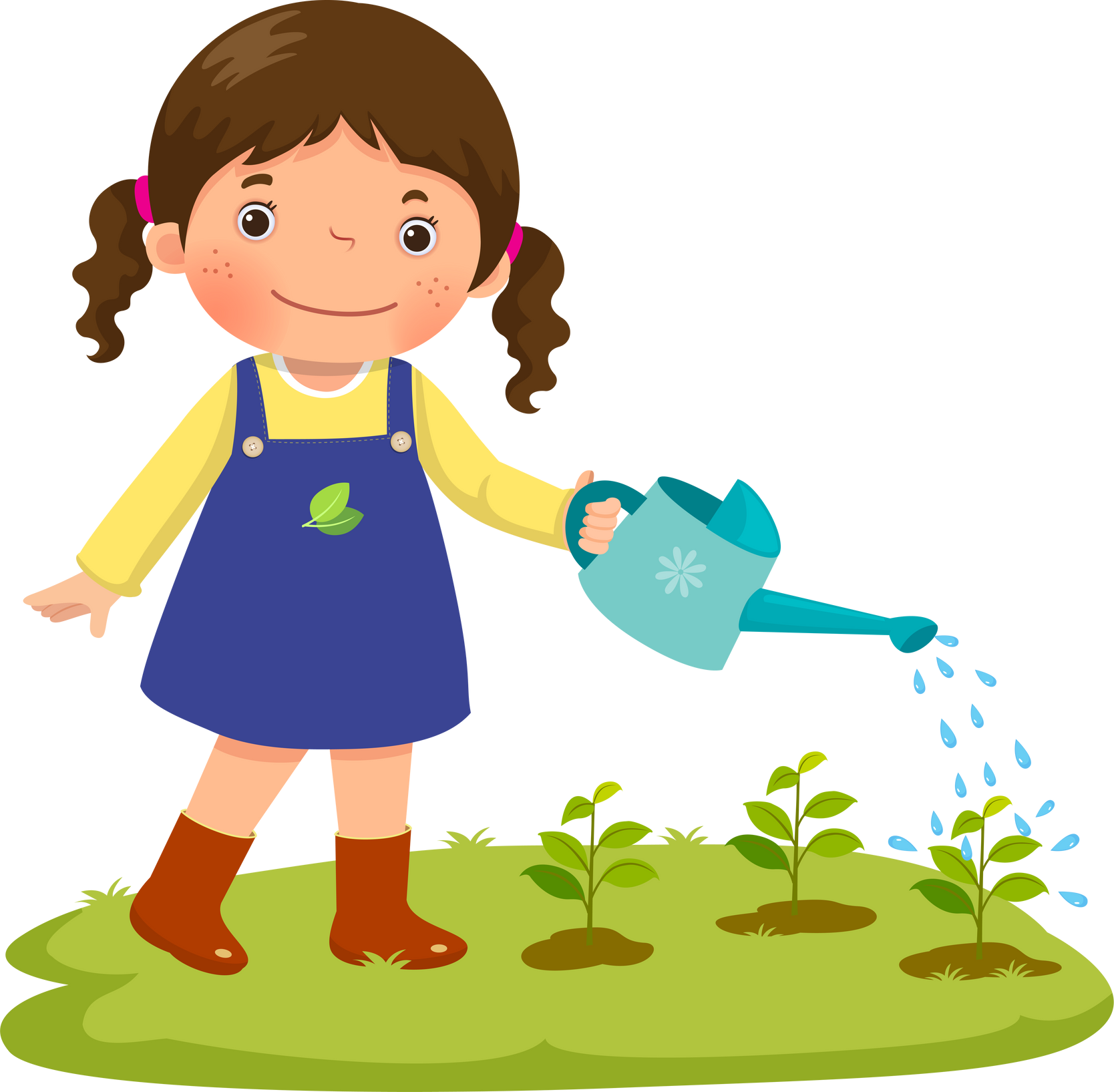 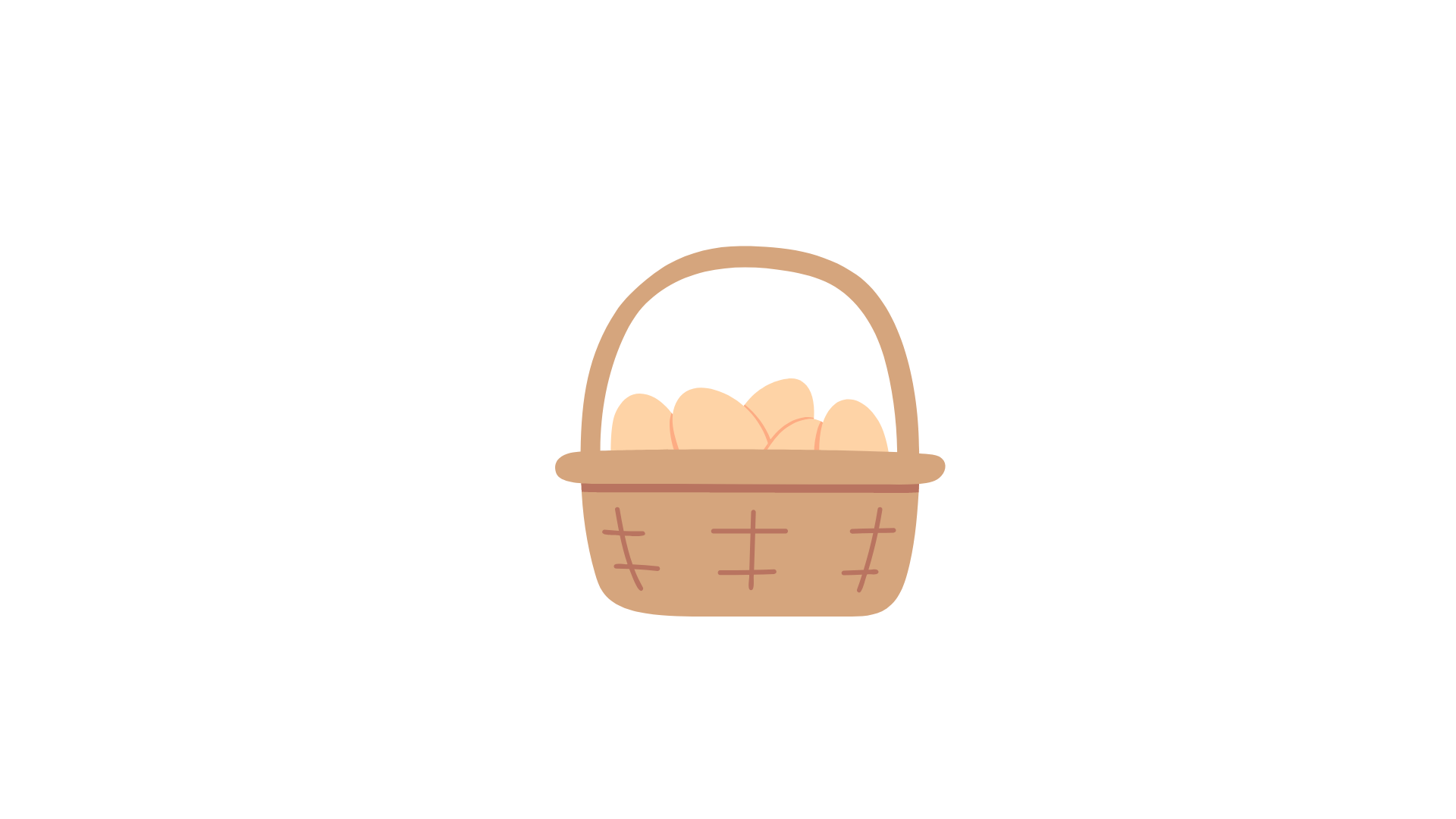 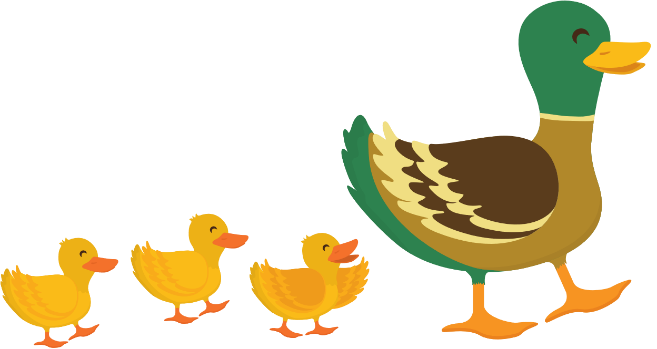 [Speaker Notes: Thiết kế: Hương Thảo – Zalo 0972115126]
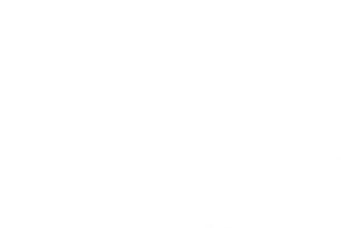 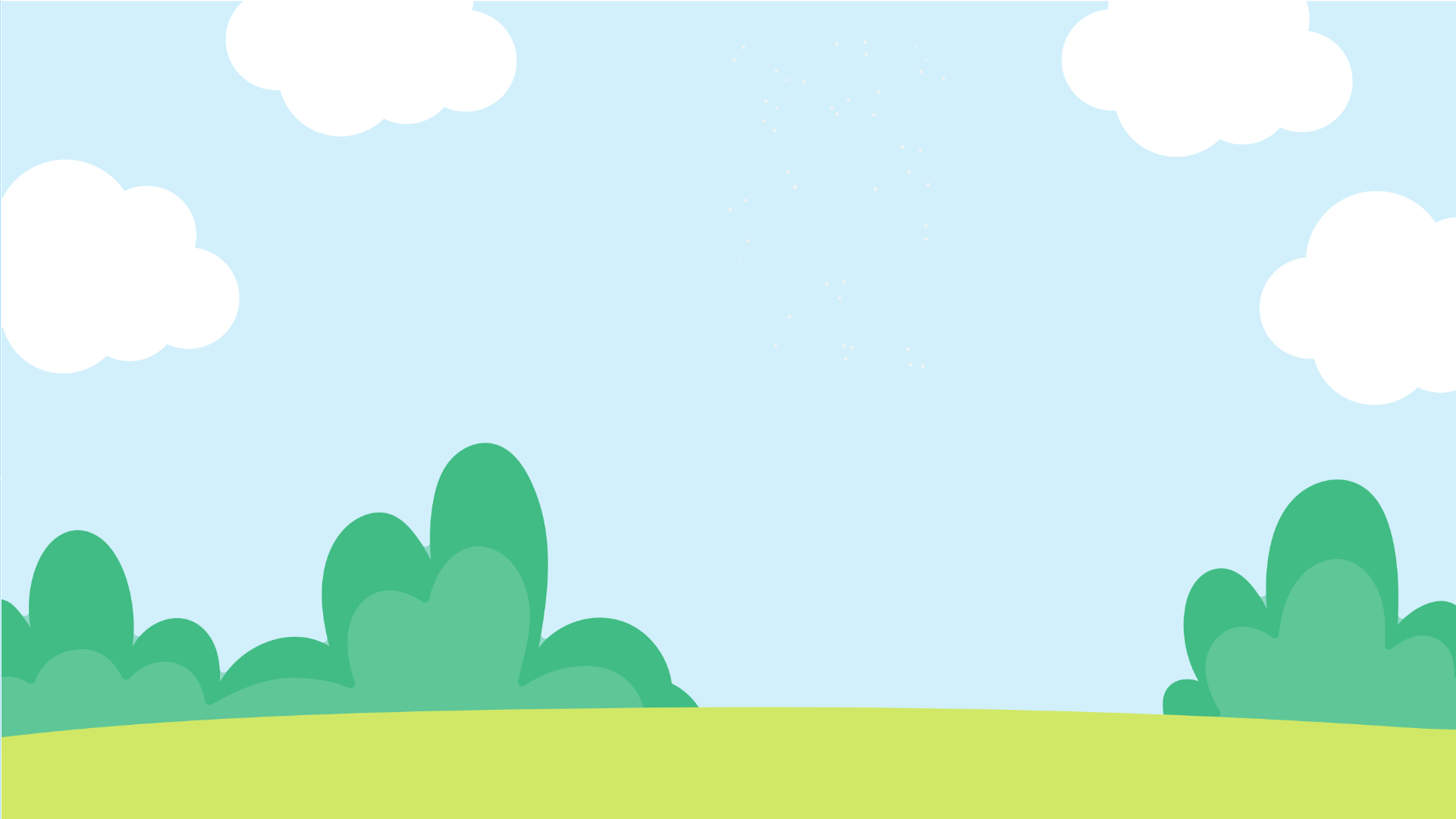 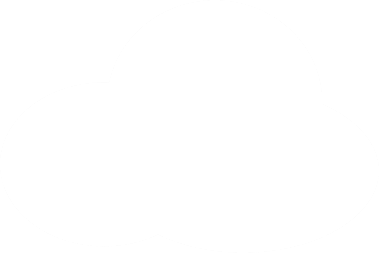 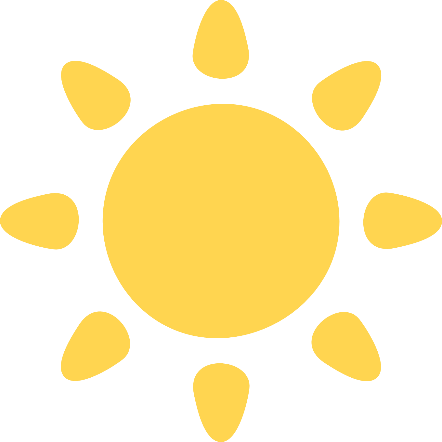 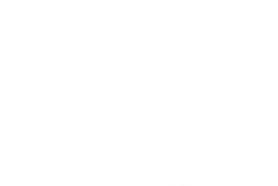 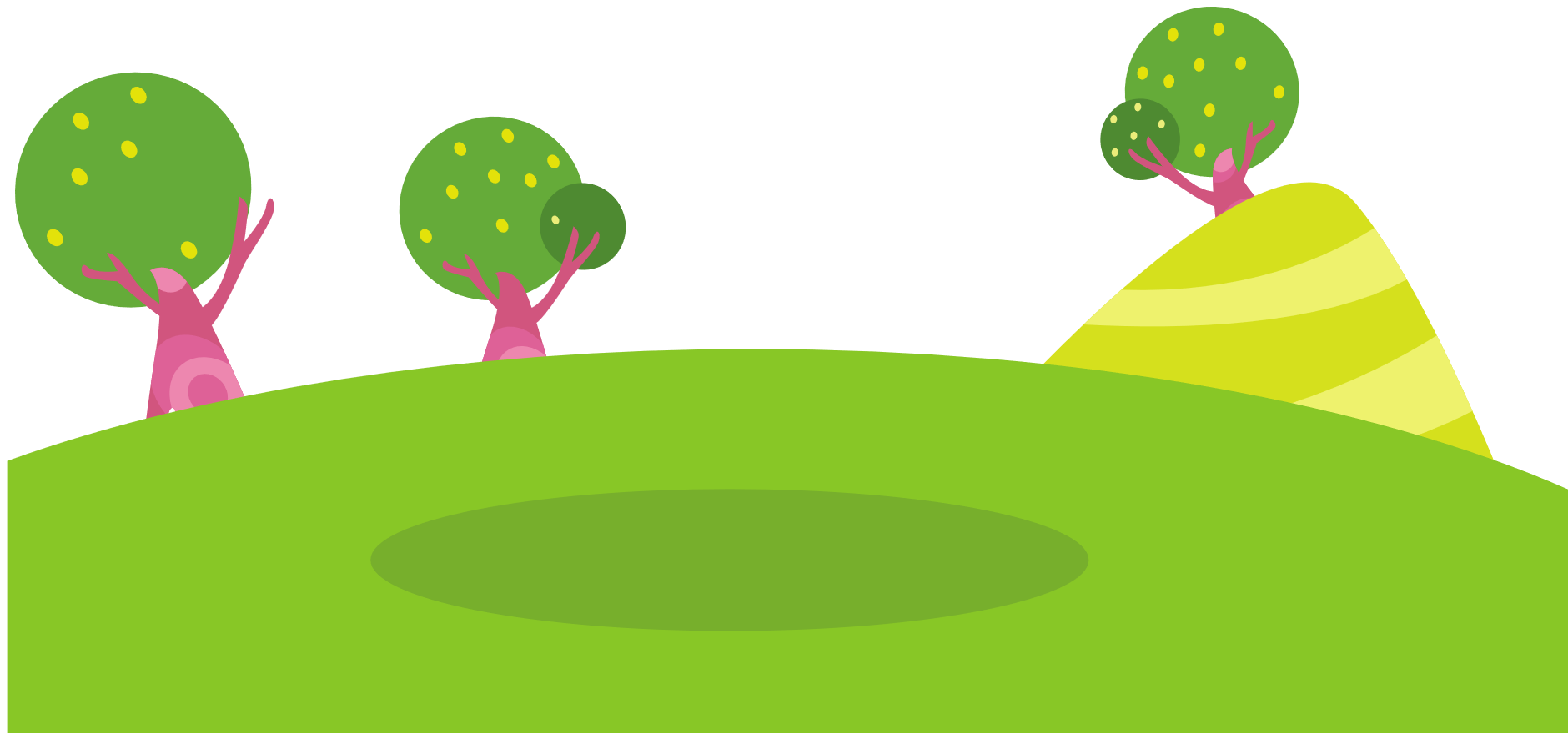 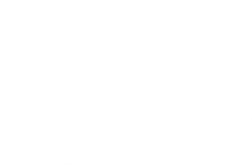 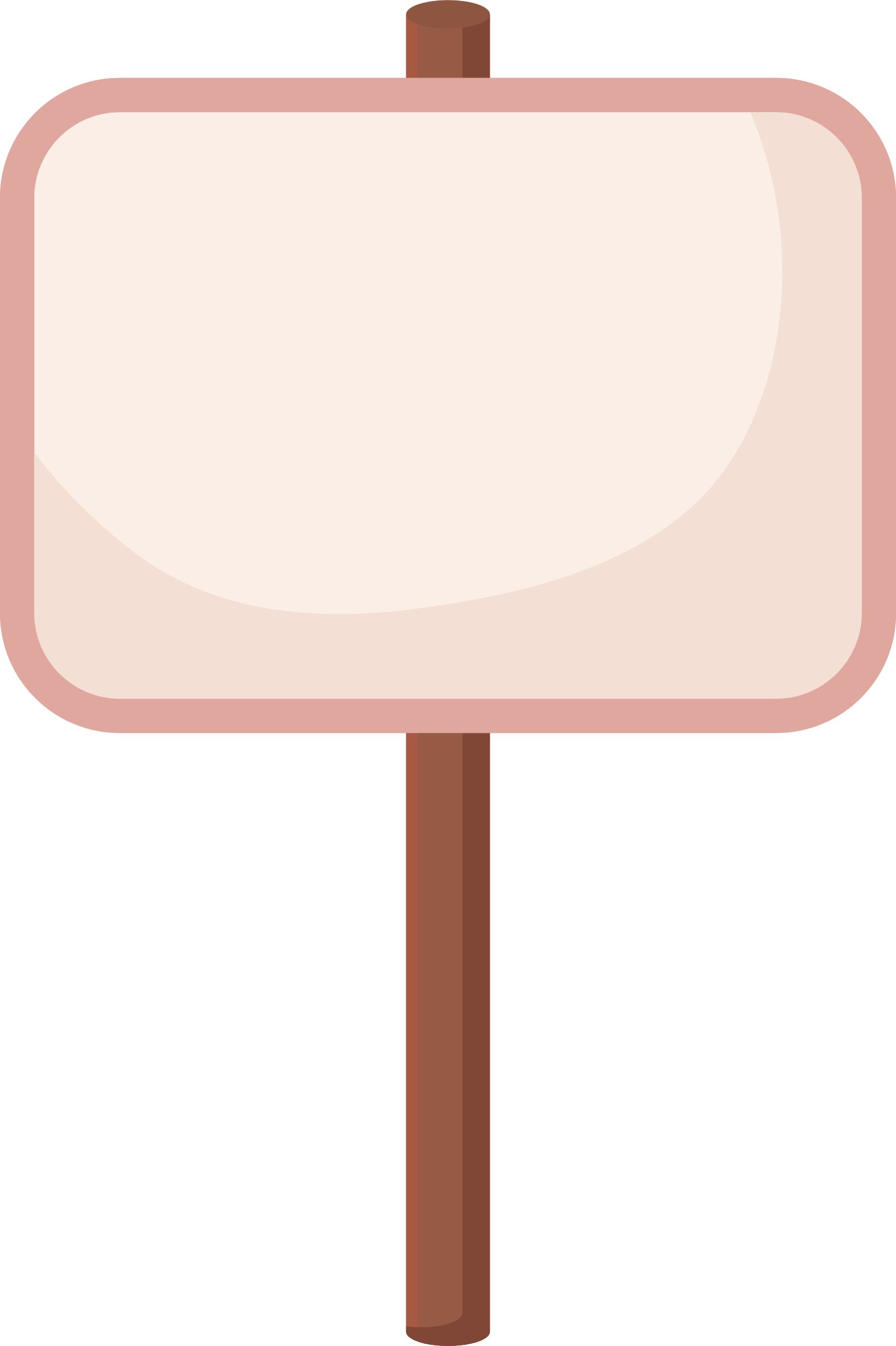 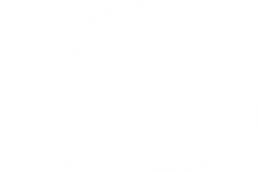 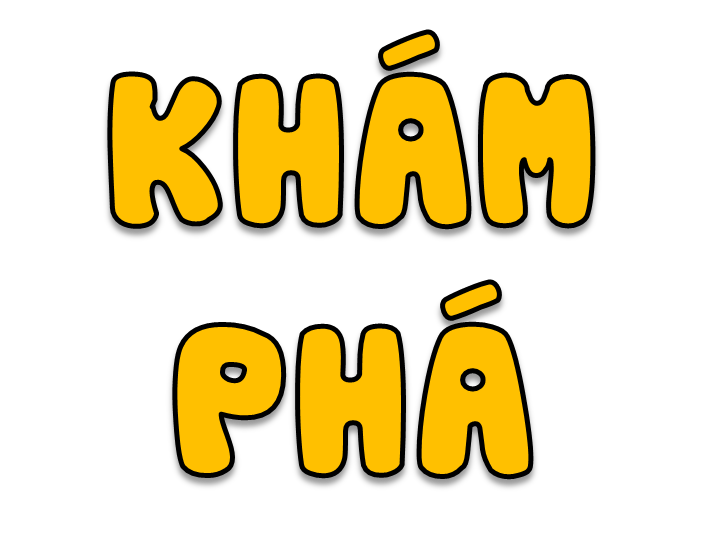 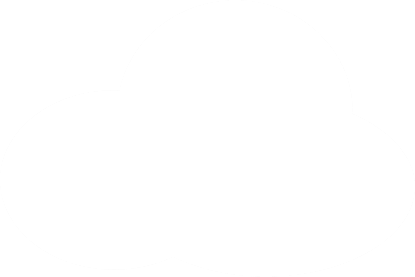 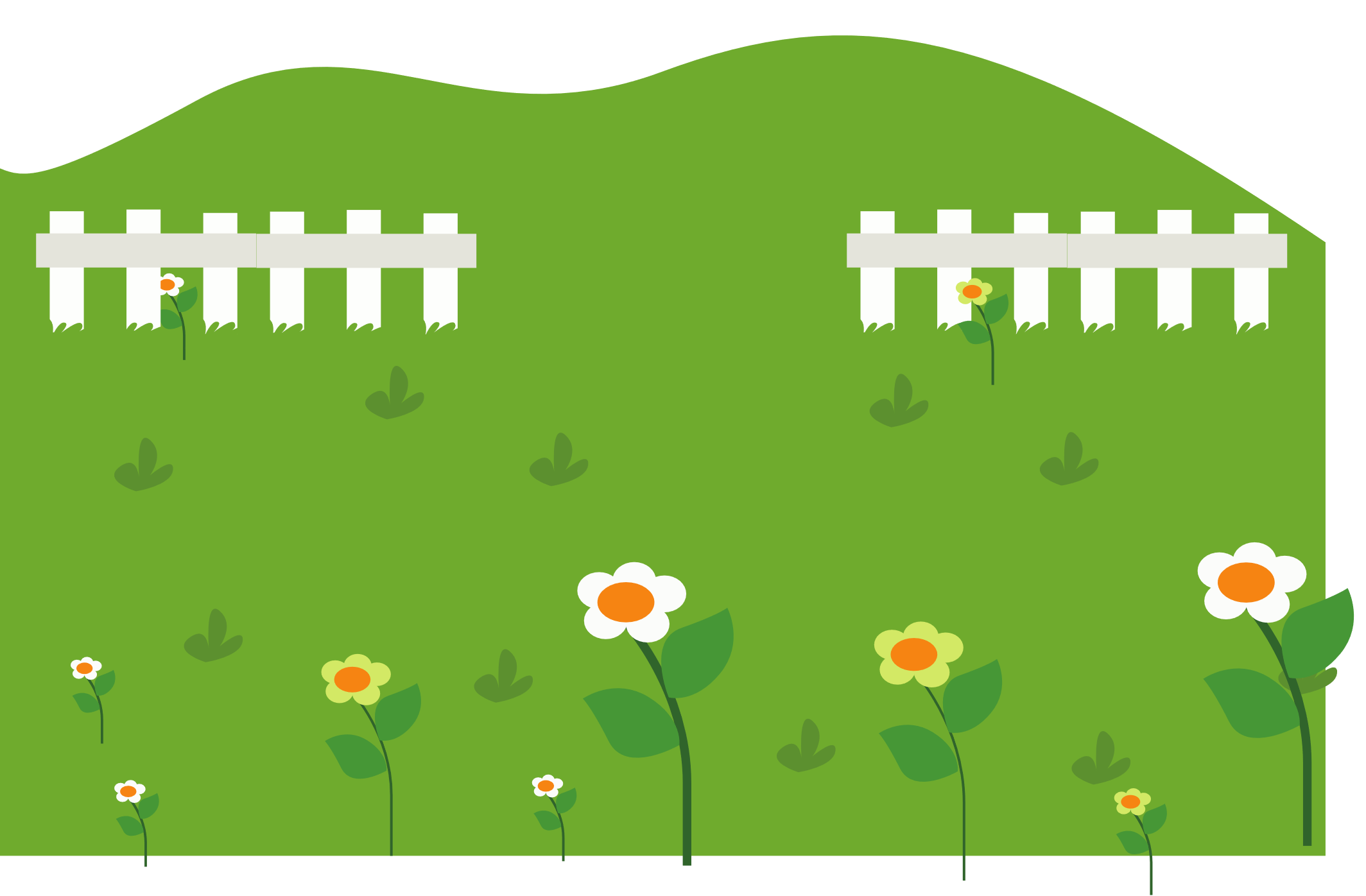 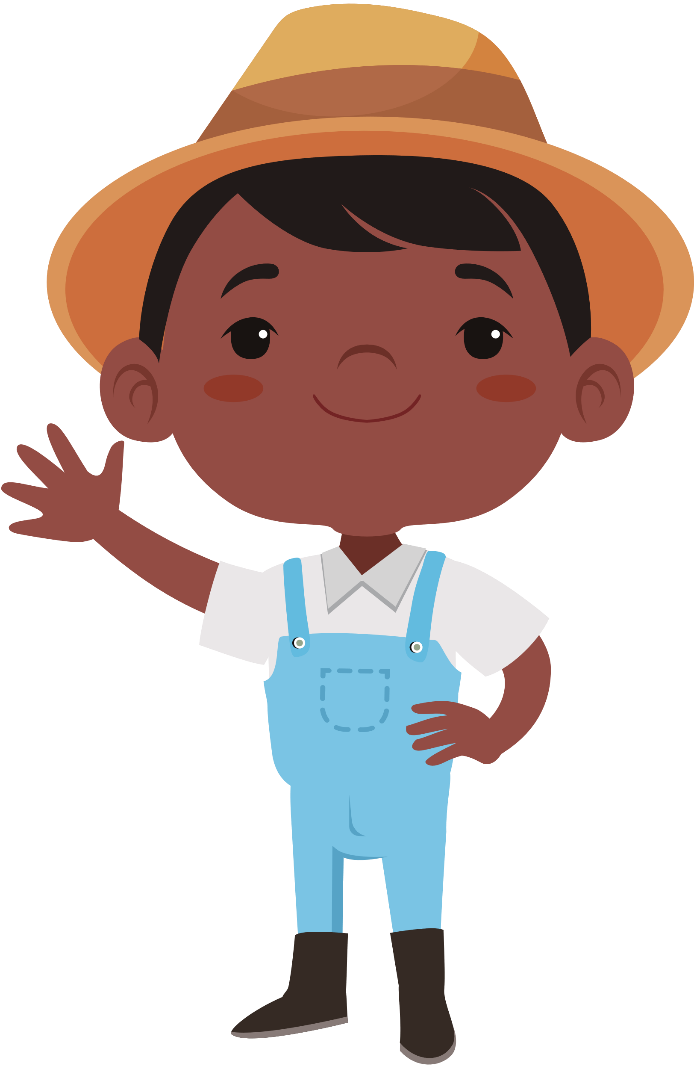 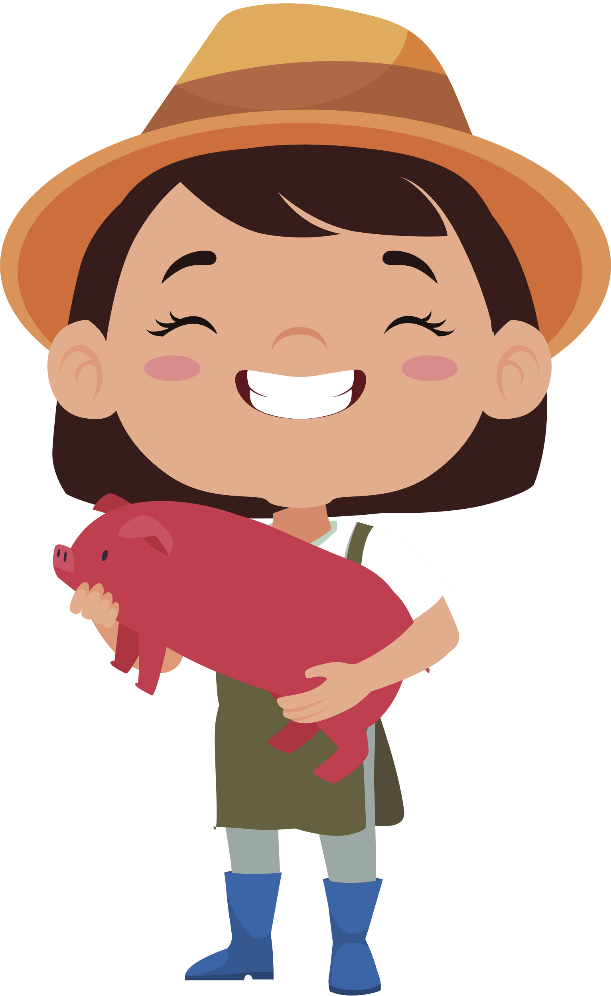 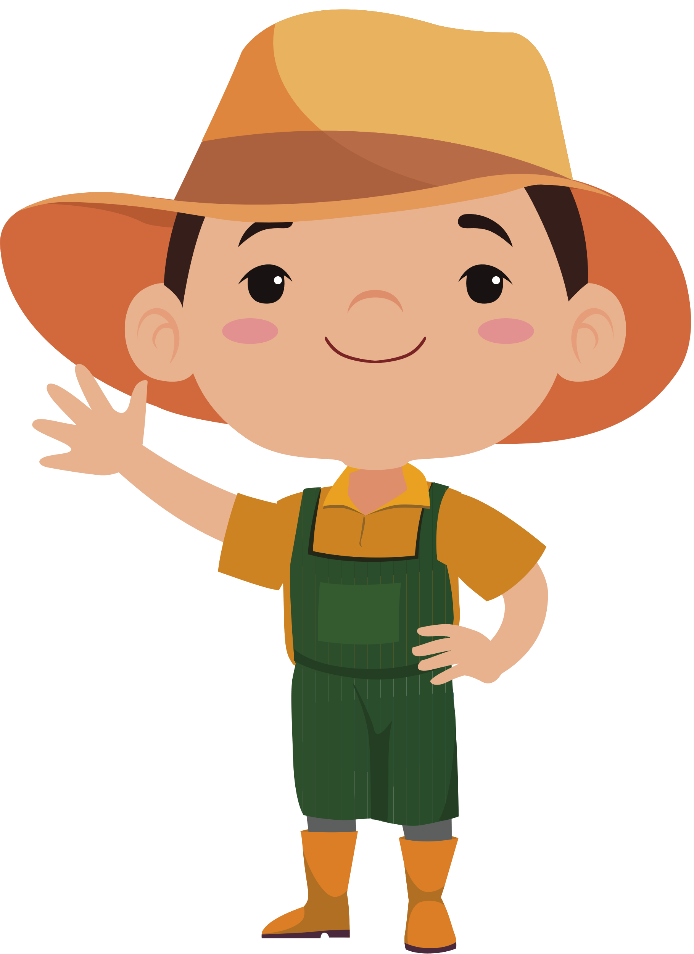 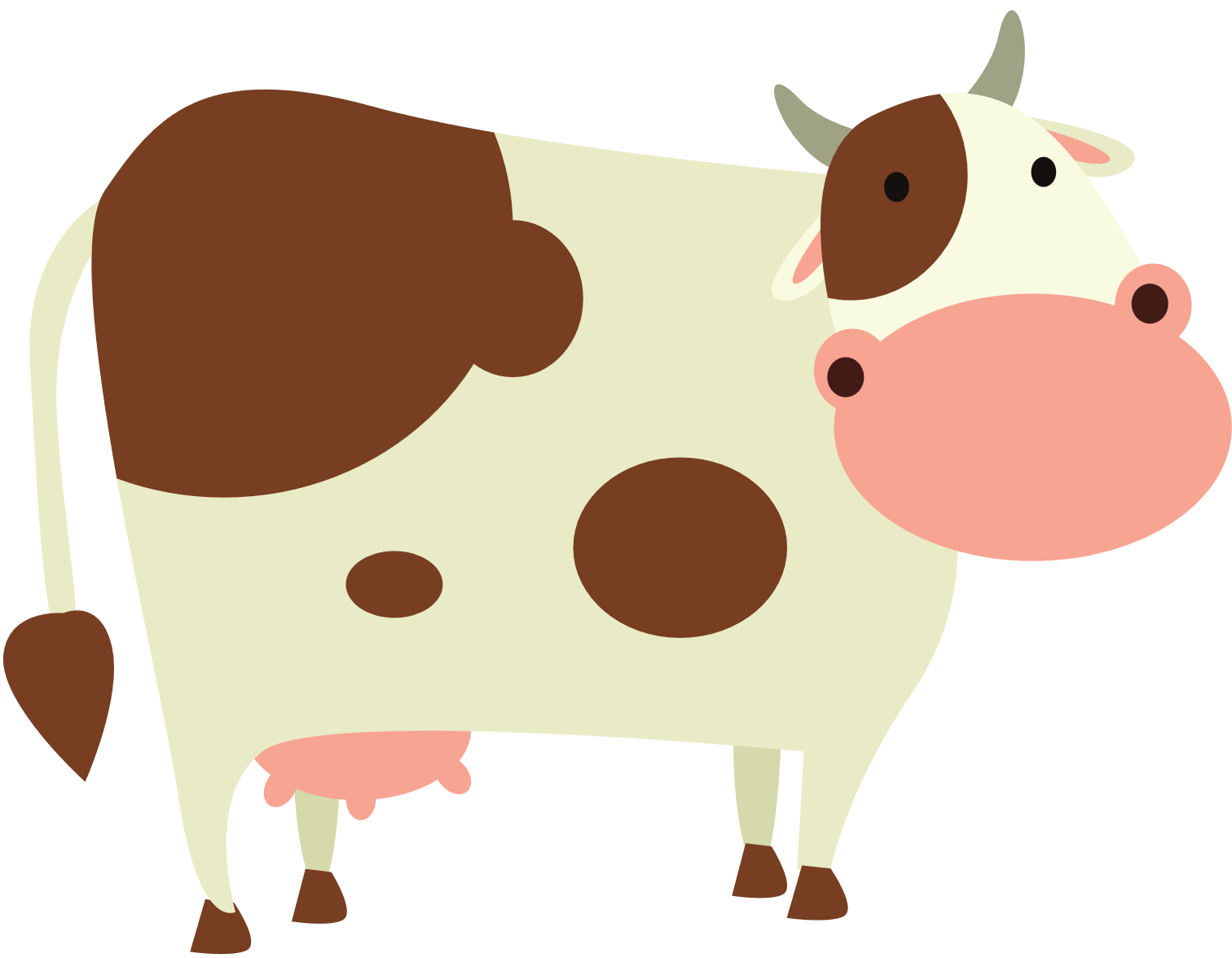 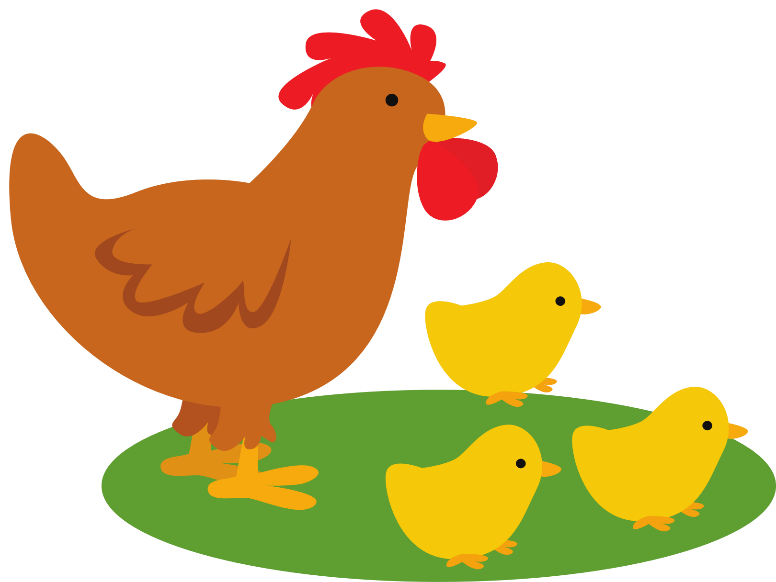 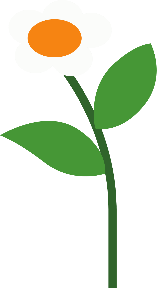 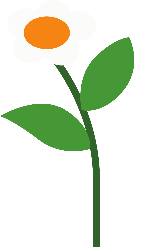 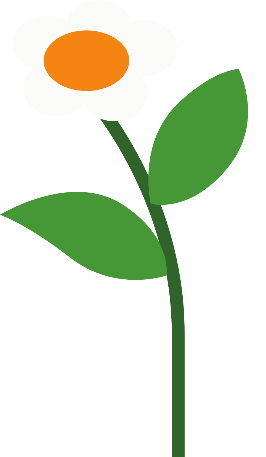 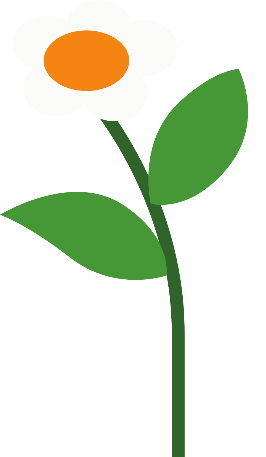 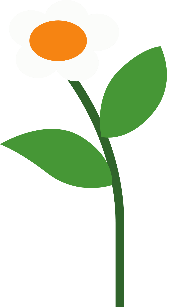 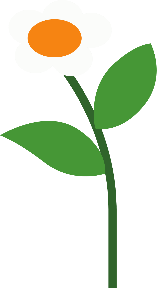 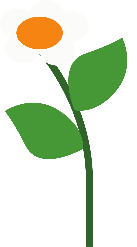 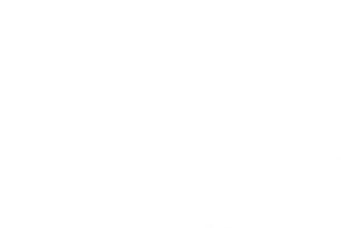 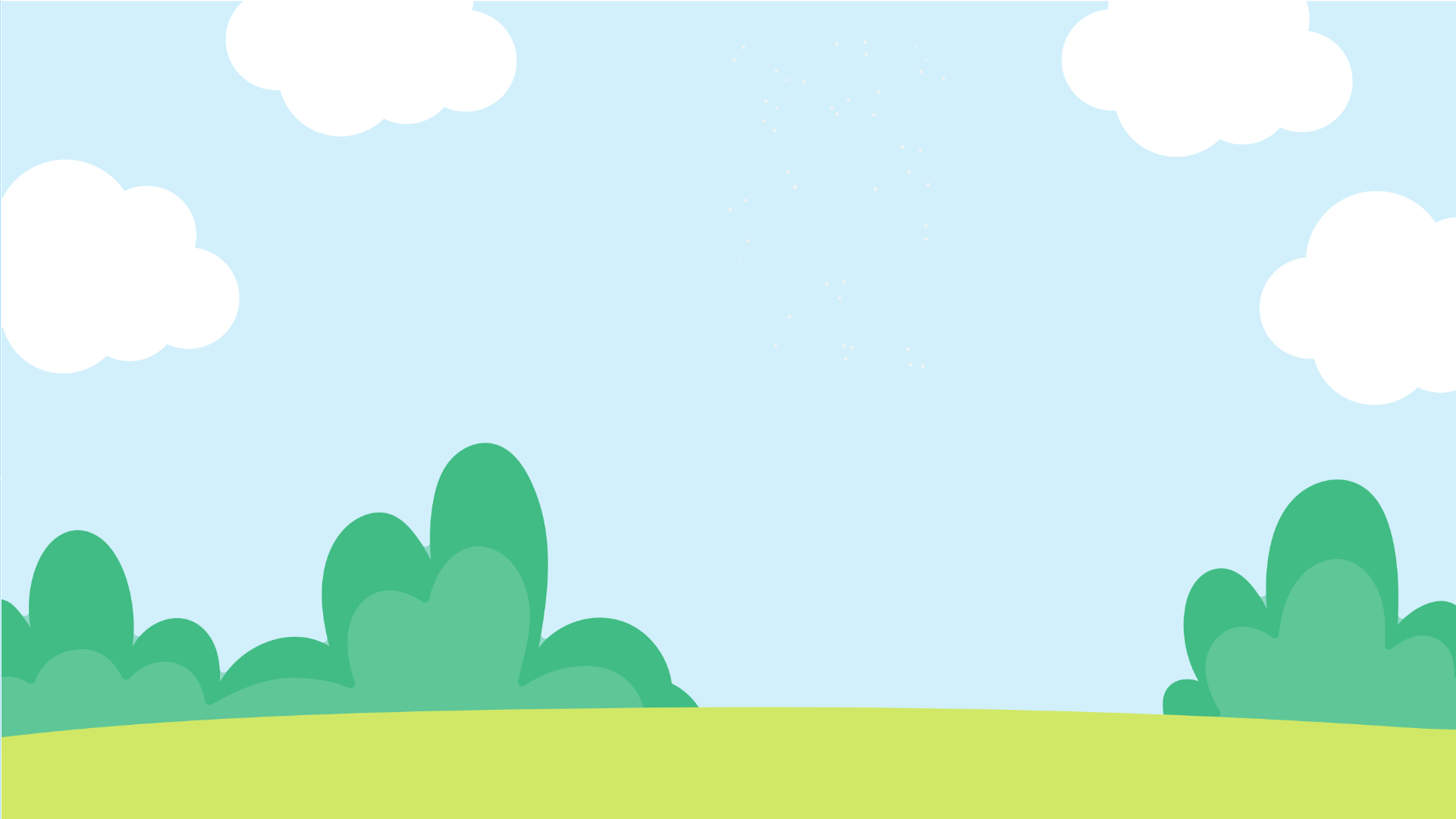 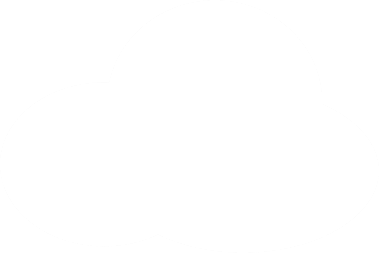 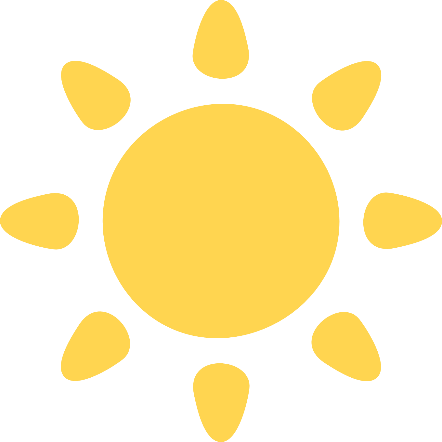 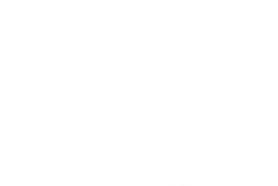 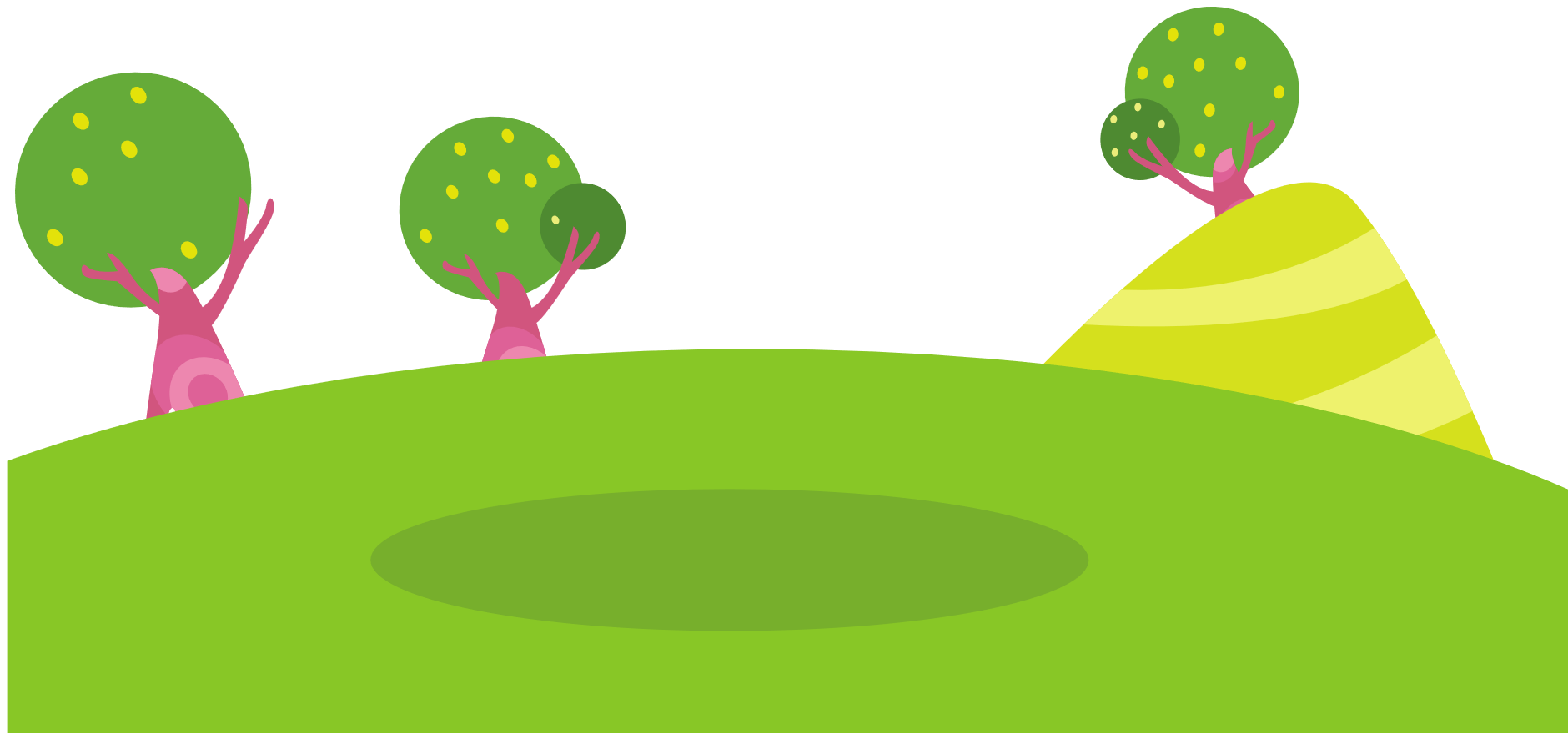 Trừ hai phân số khác mẫu số
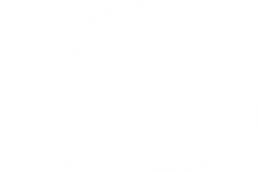 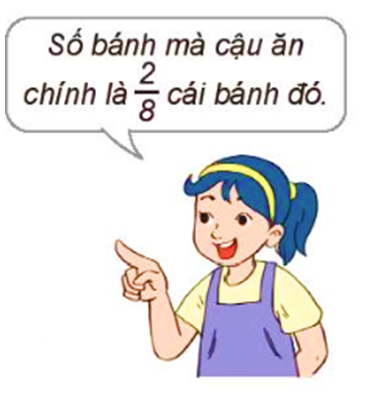 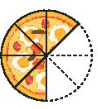 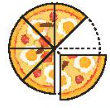 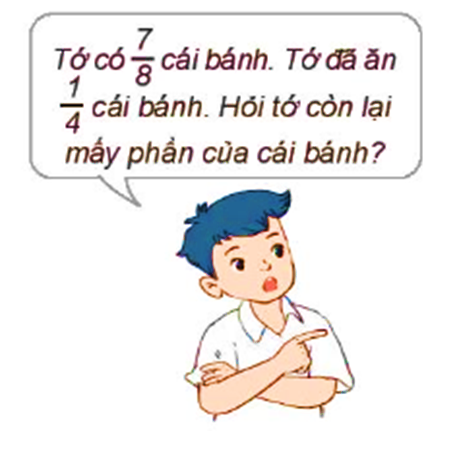 Muốn trừ hai phân số khác mẫu số, ta quy đồng hai phân số đó rồi trừ hai phân số đó .
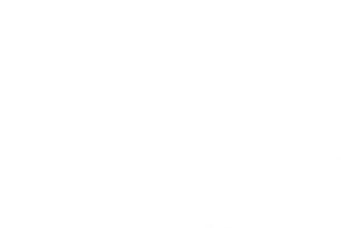 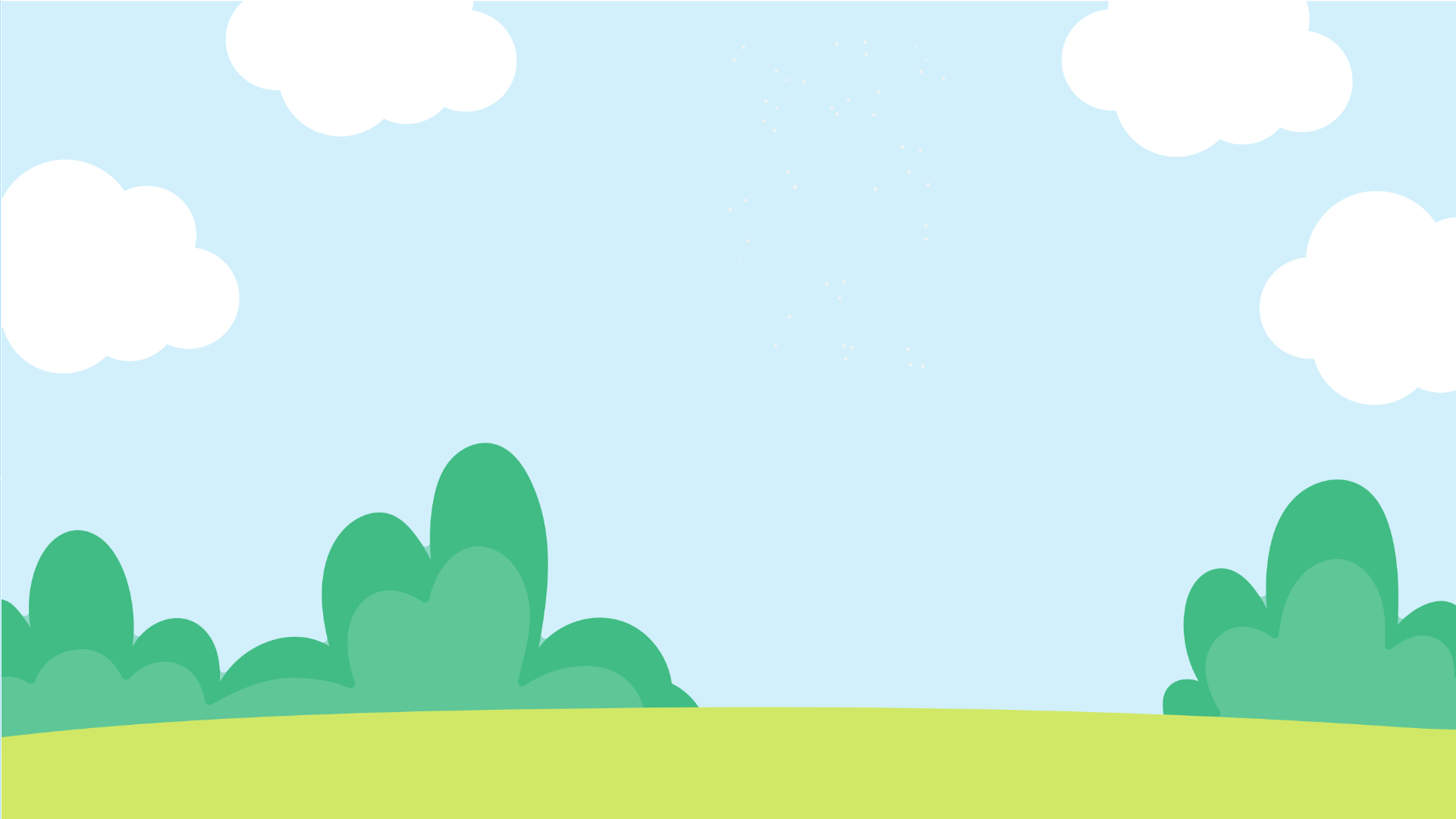 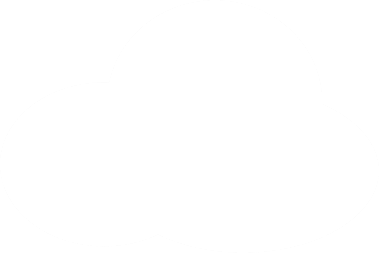 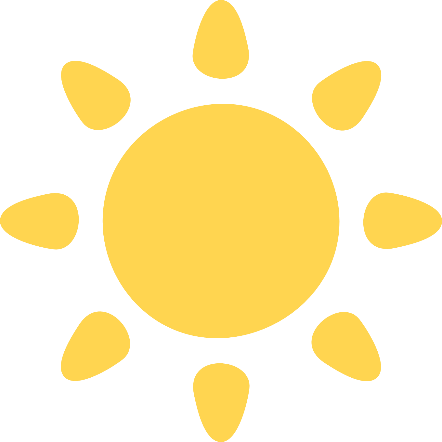 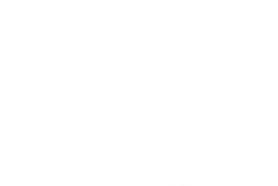 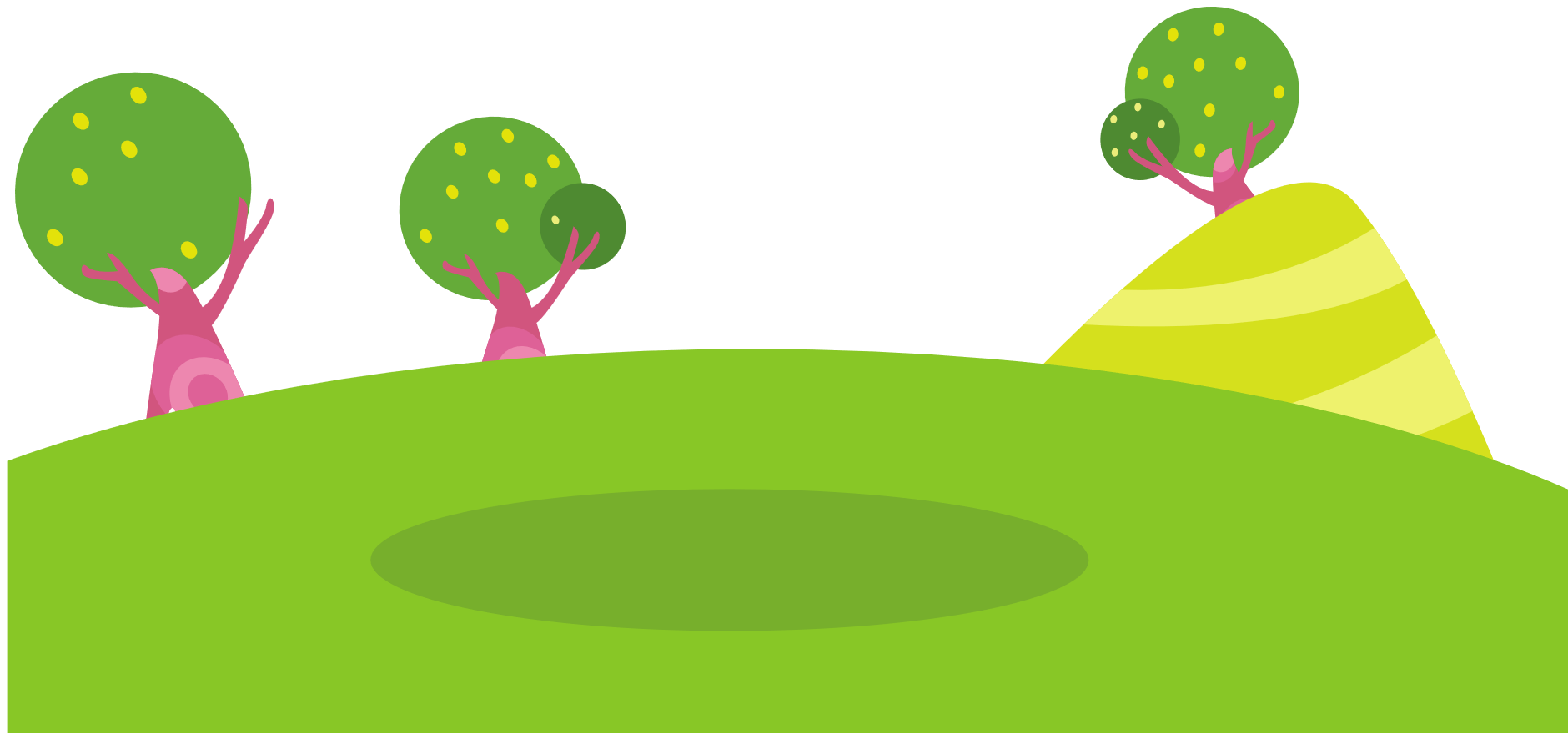 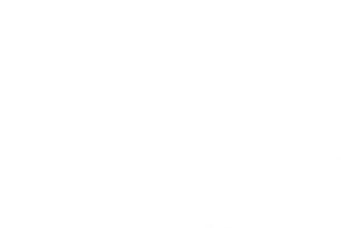 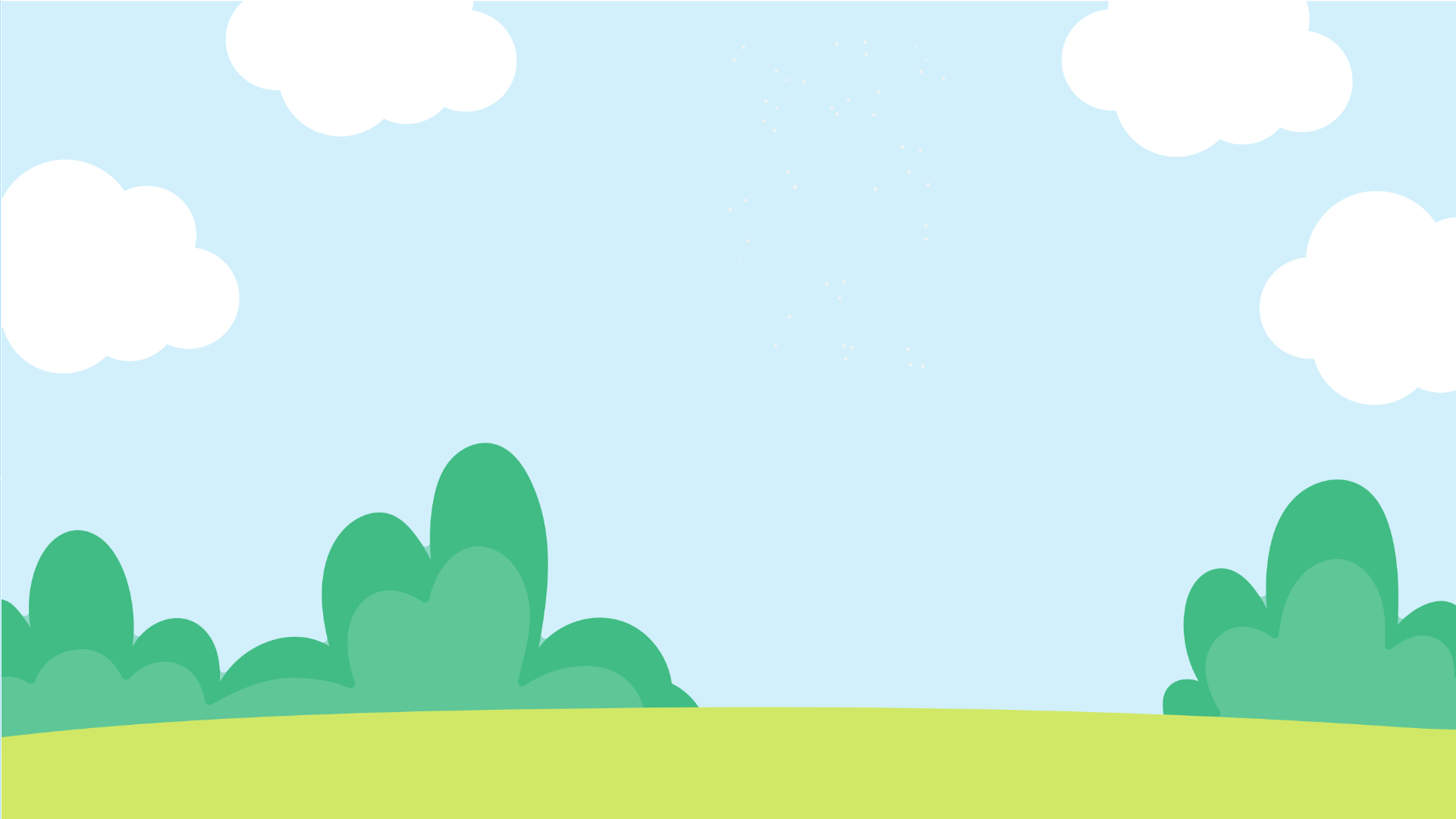 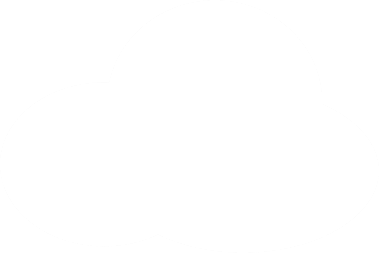 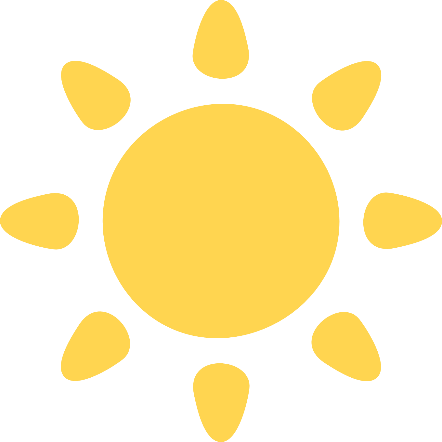 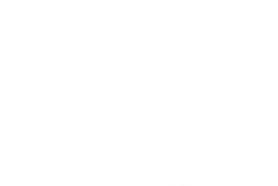 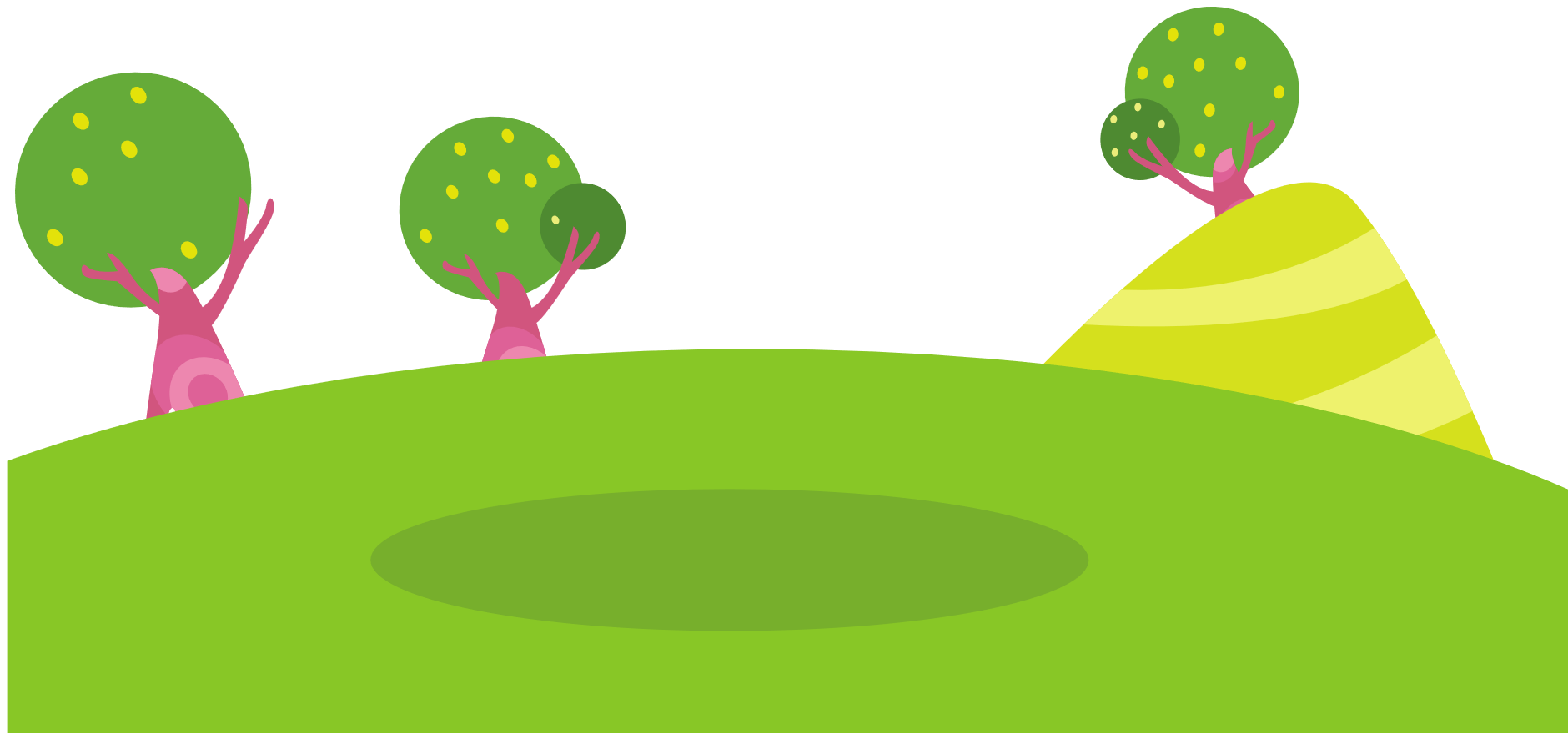 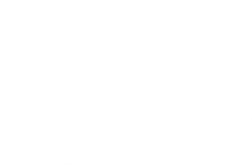 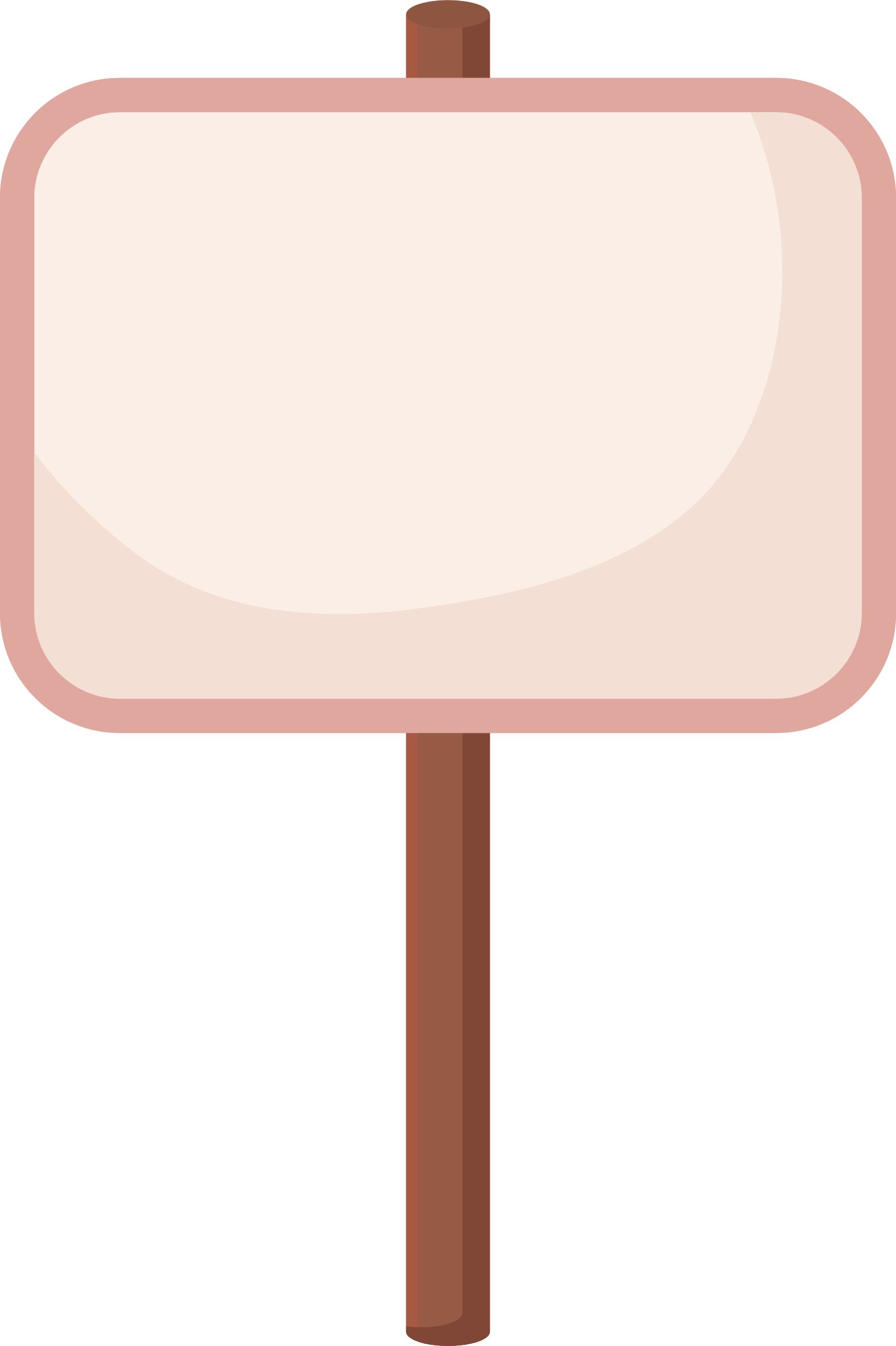 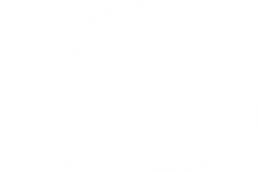 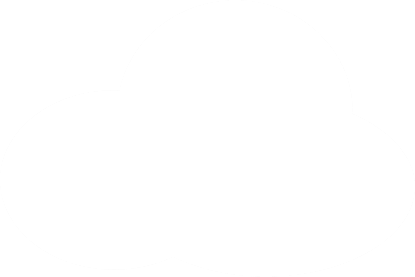 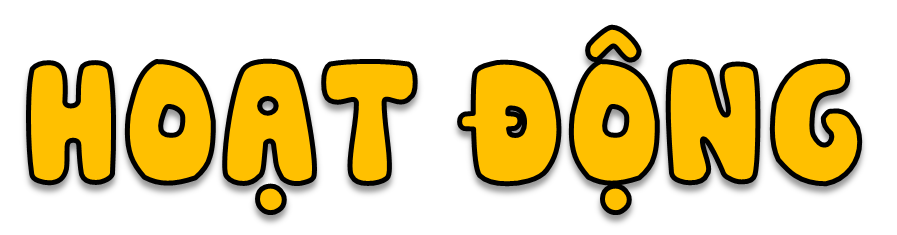 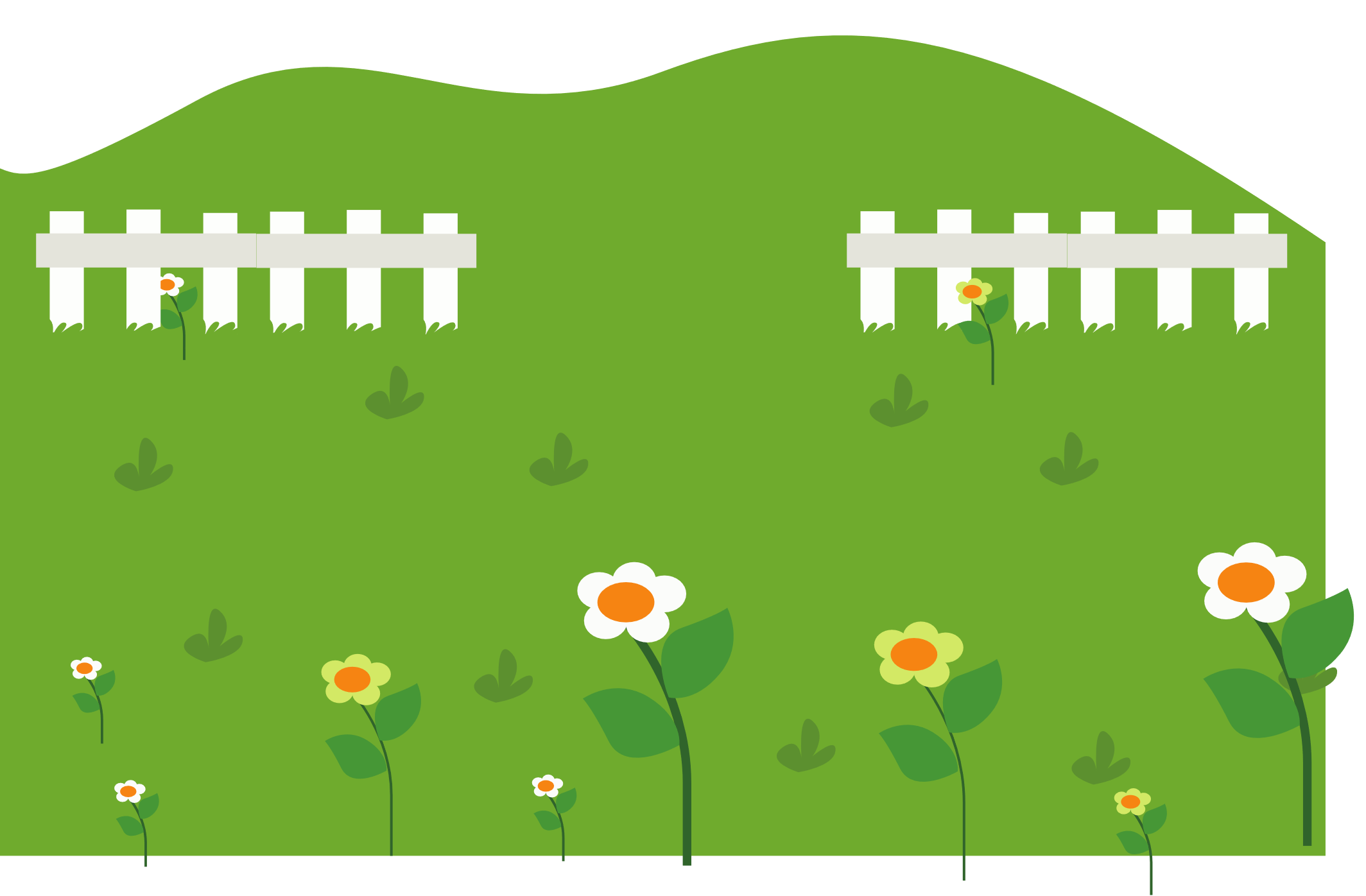 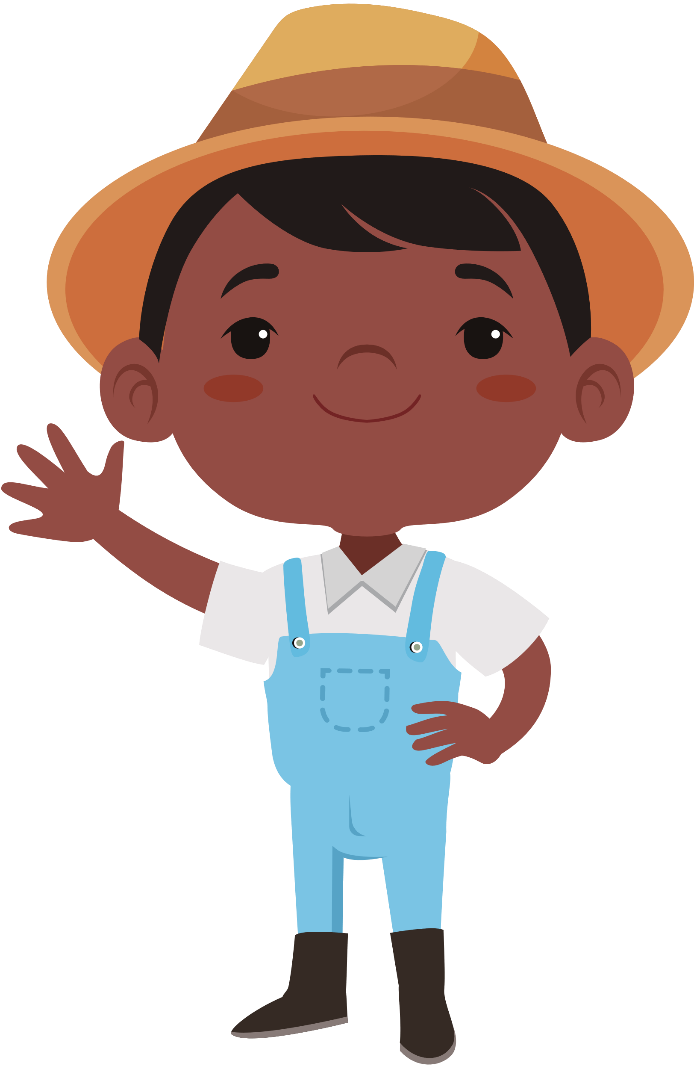 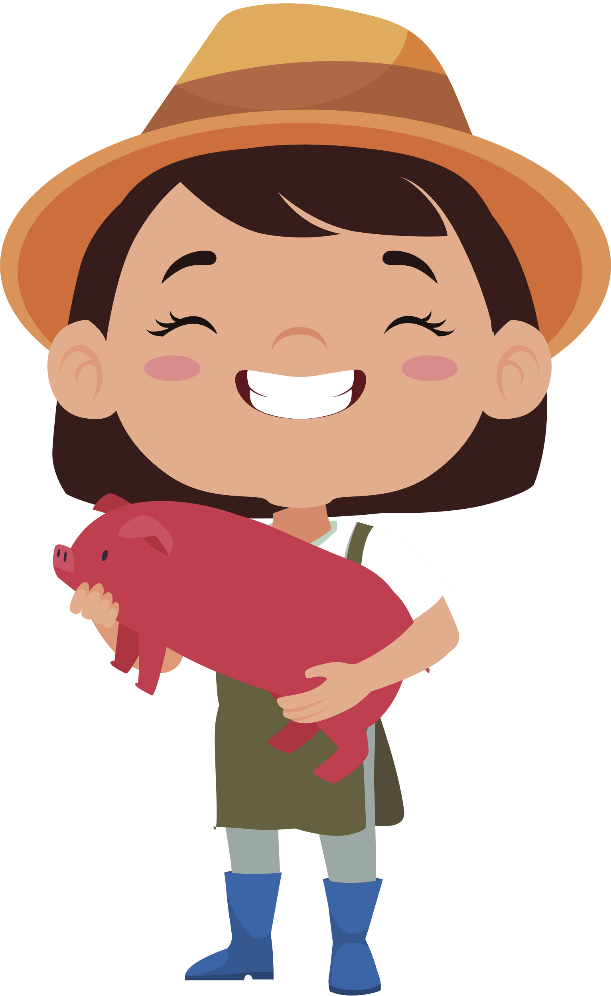 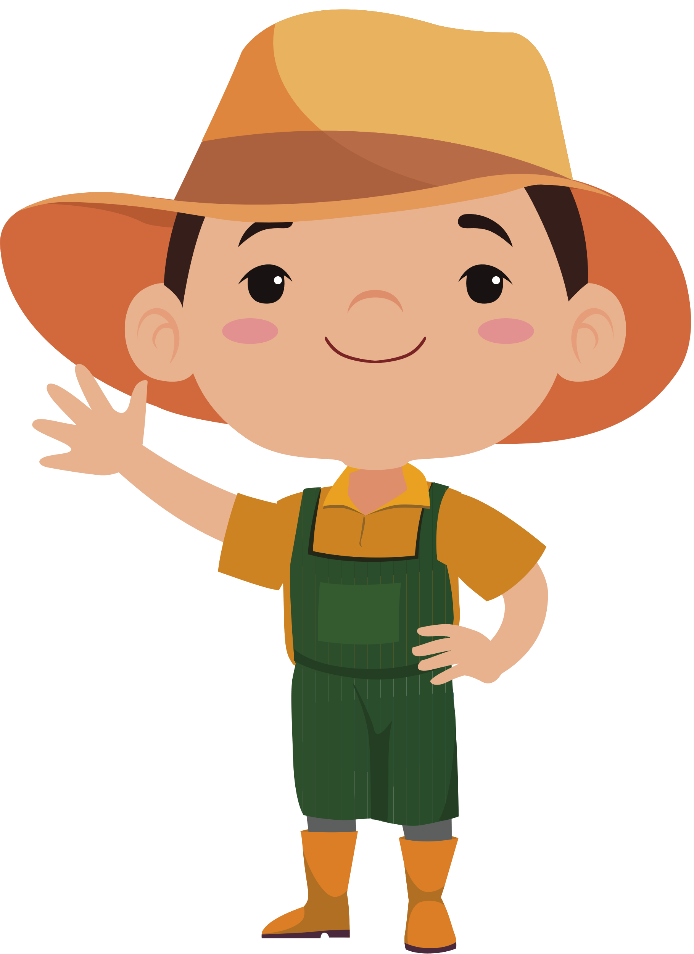 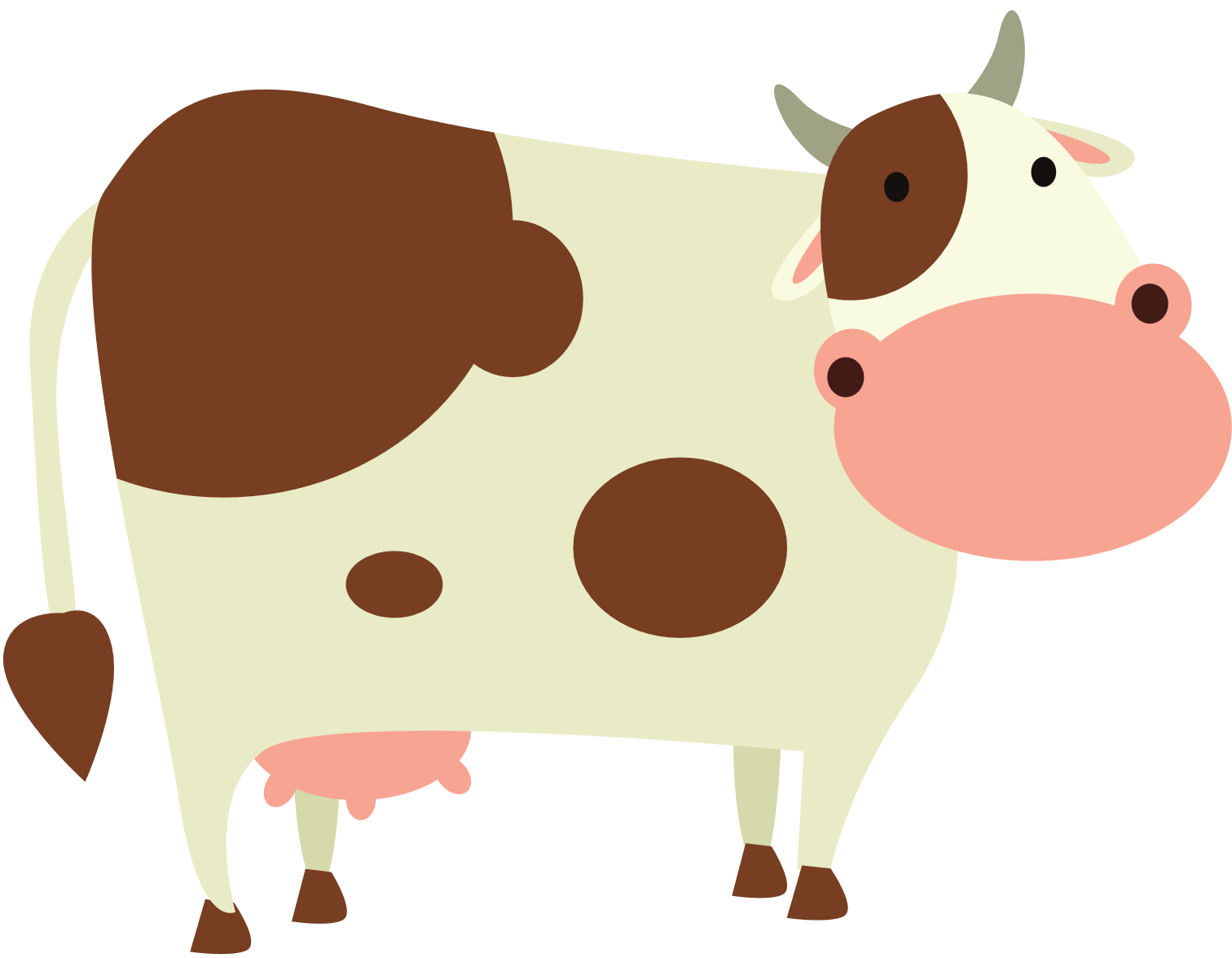 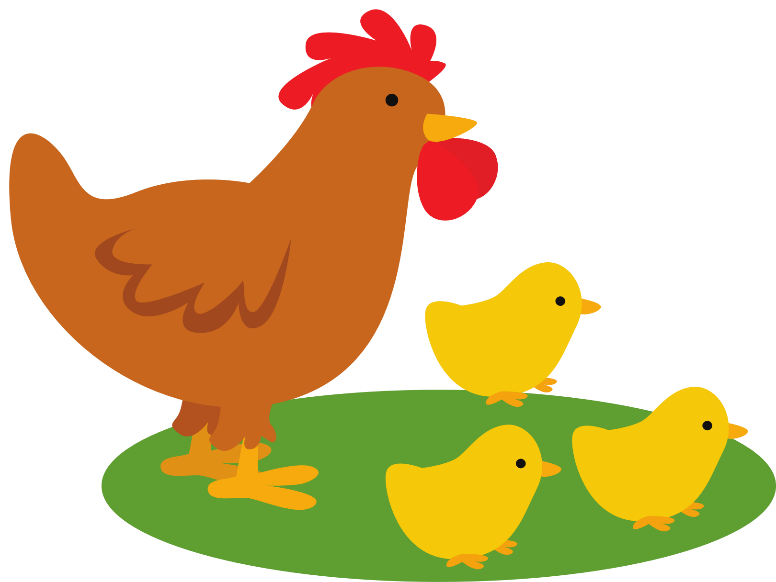 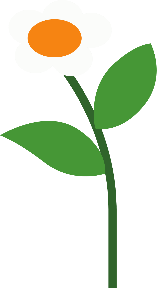 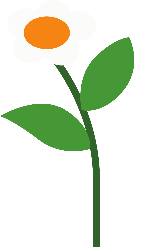 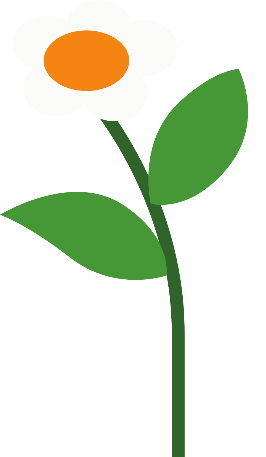 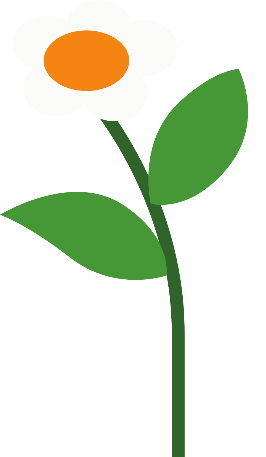 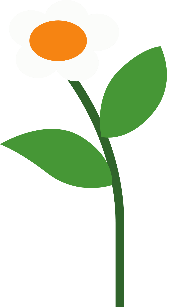 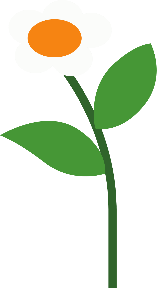 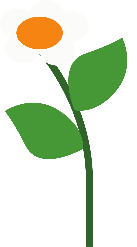 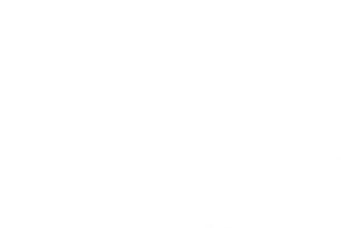 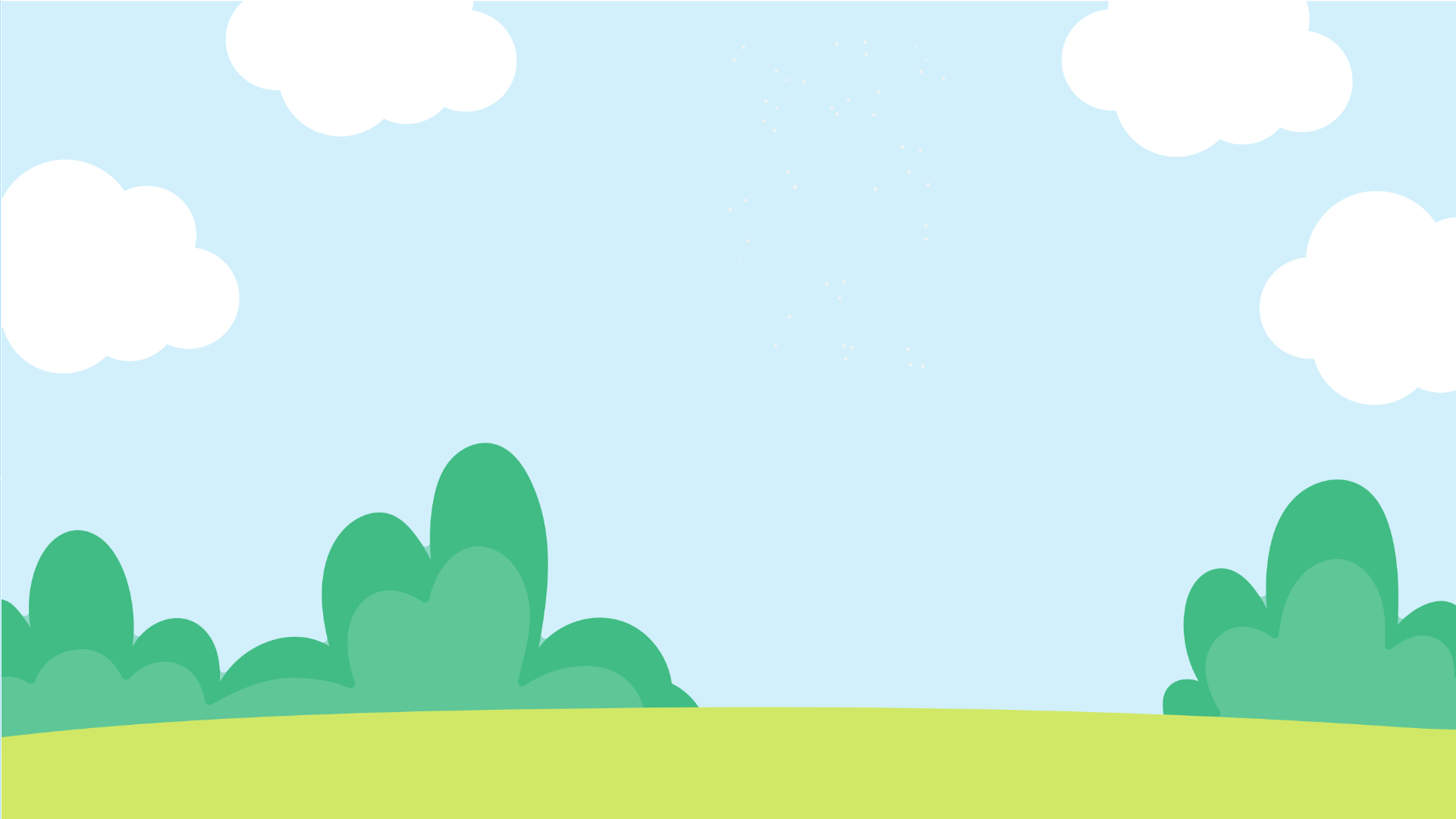 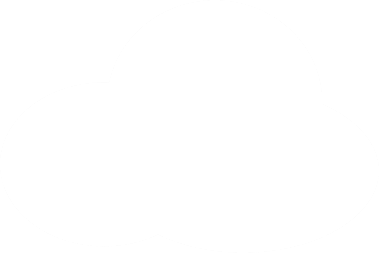 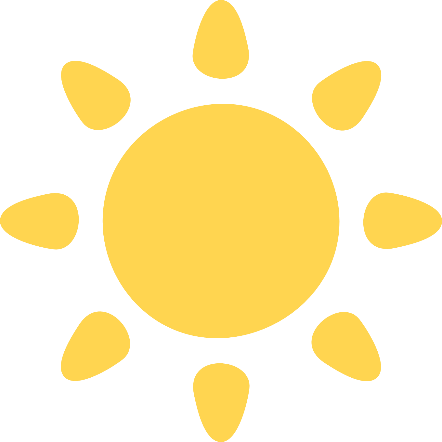 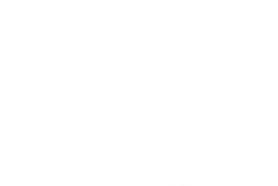 Tính (theo mẫu).
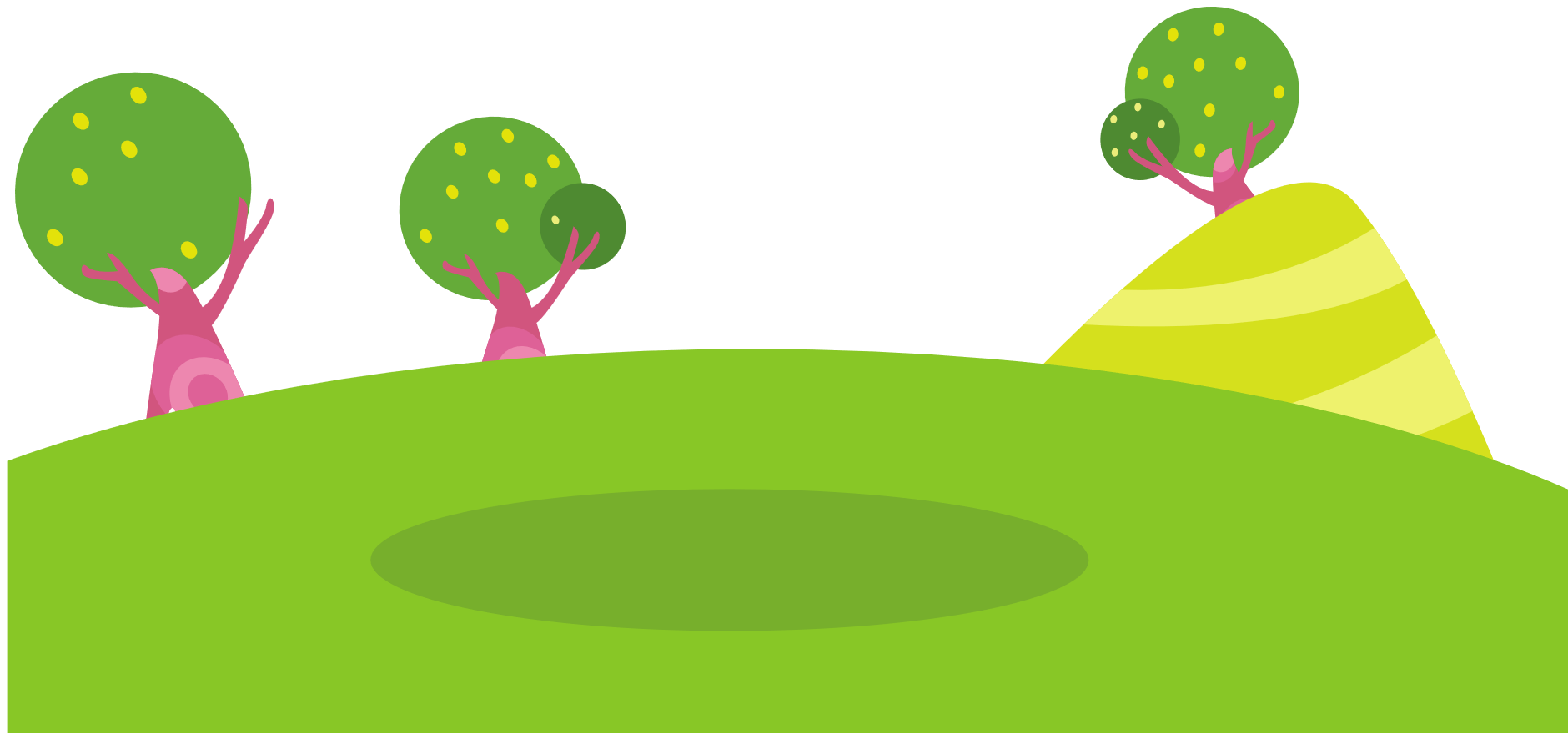 1
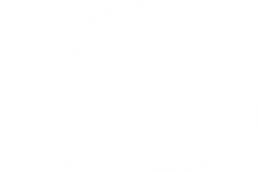 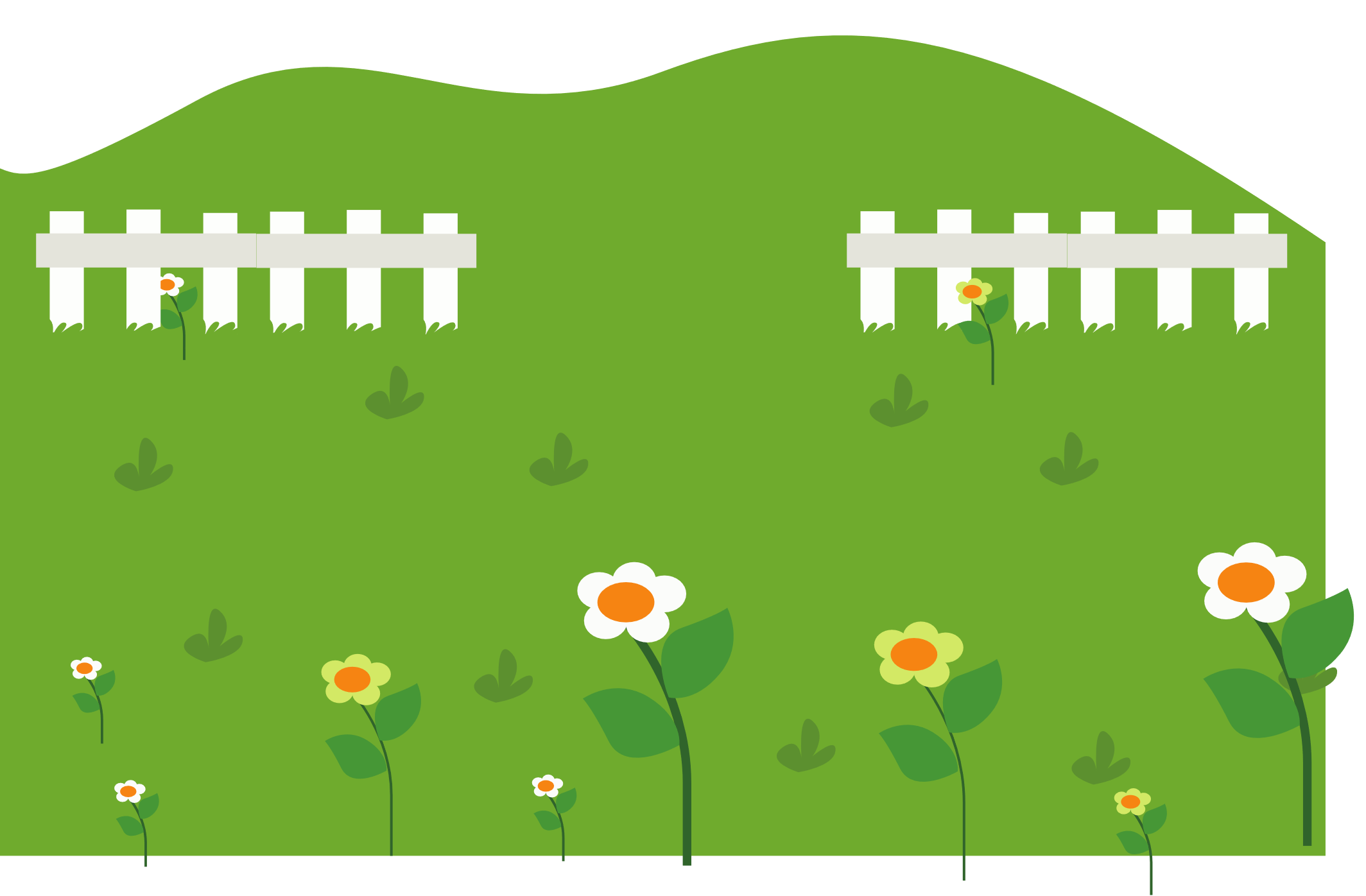 [Speaker Notes: Thiết kế: Hương Thảo – Zalo 0972115126]
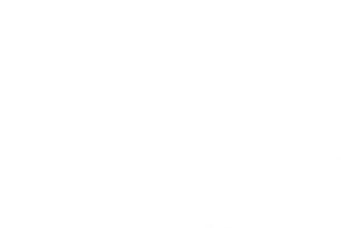 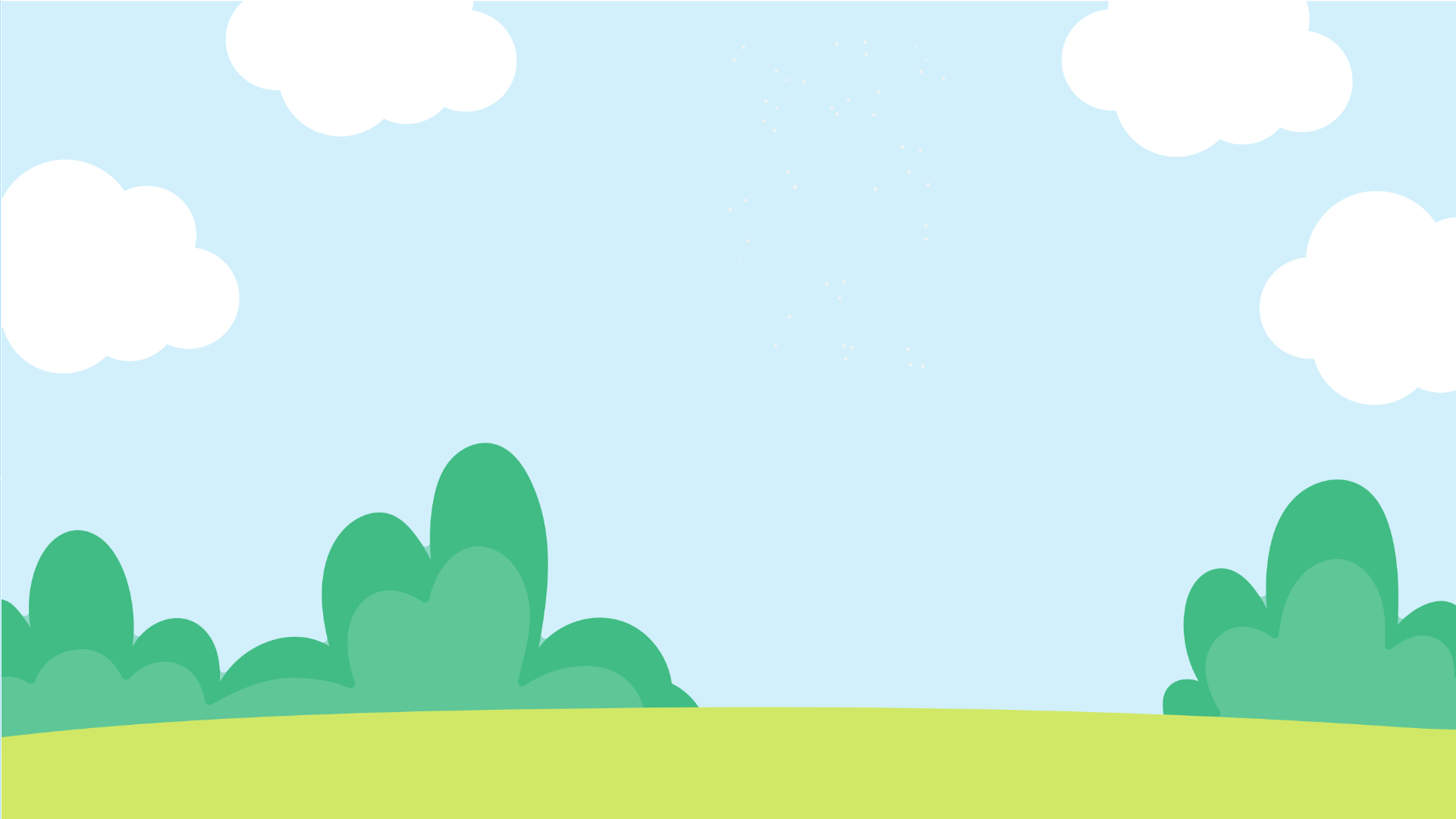 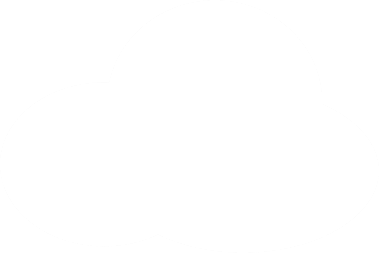 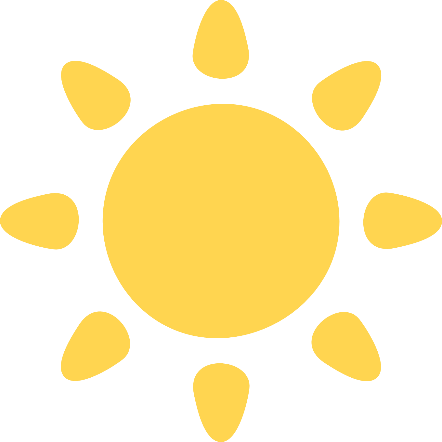 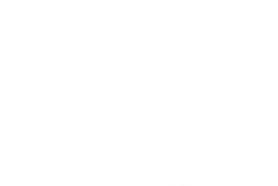 2
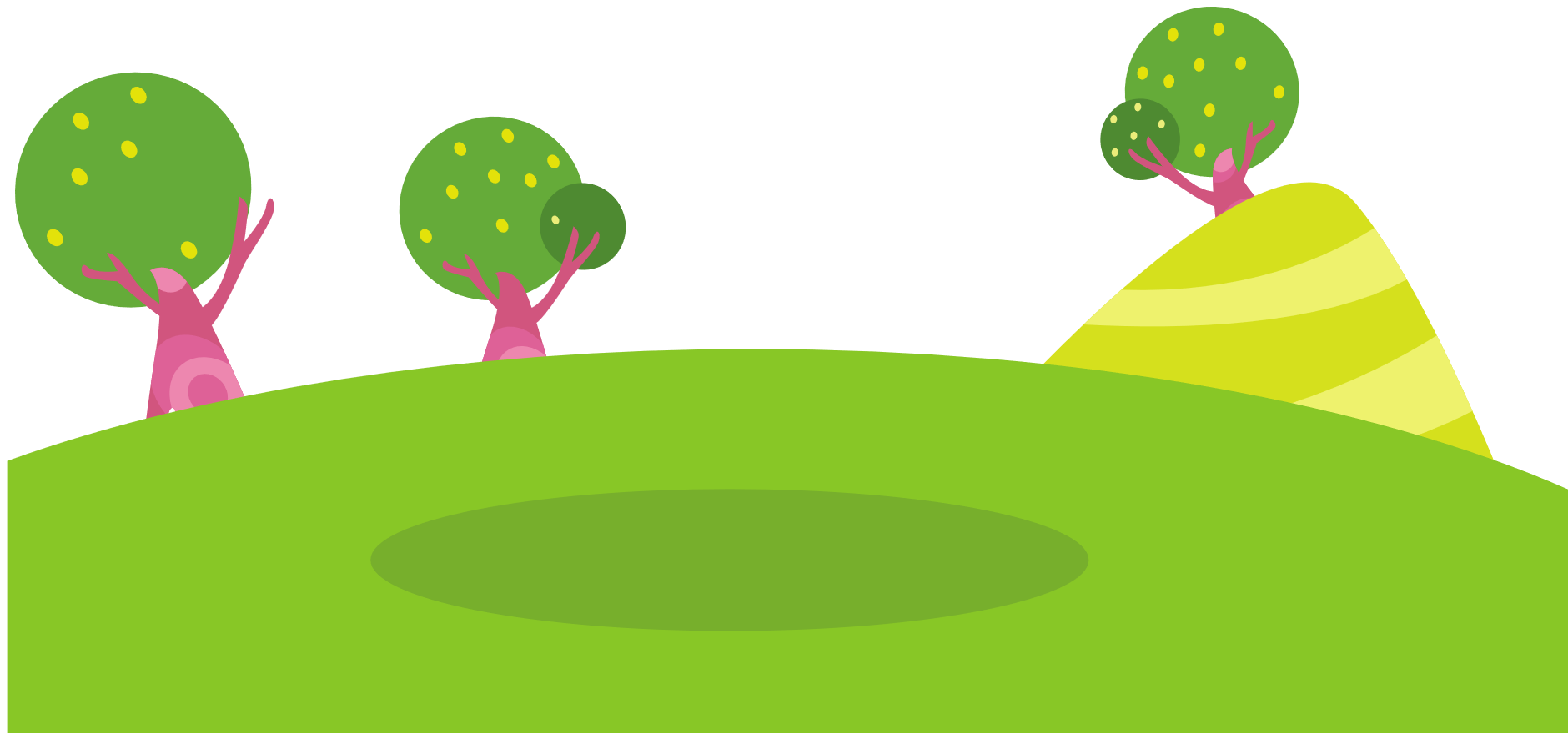 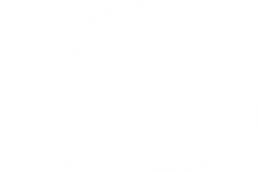 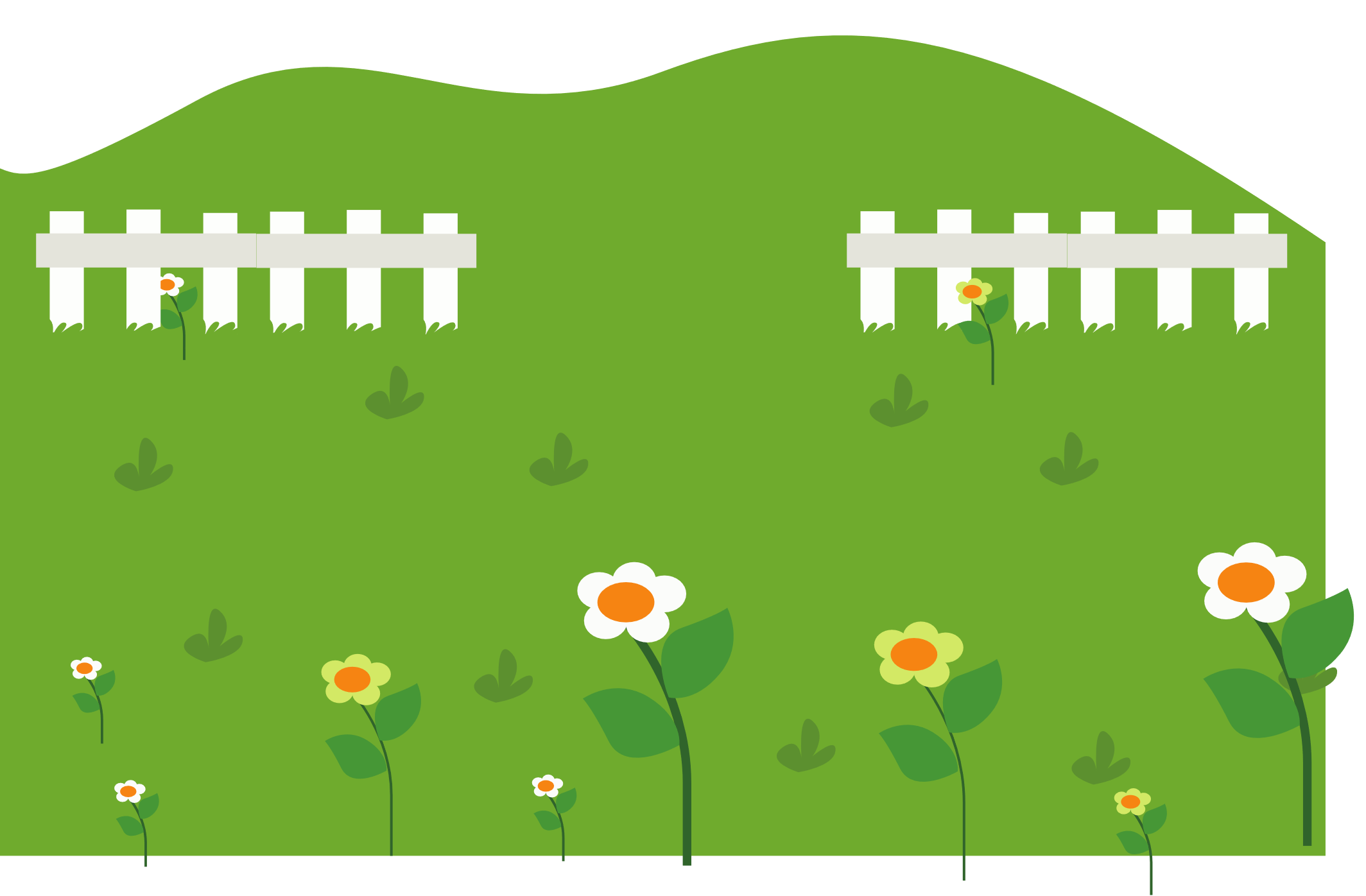 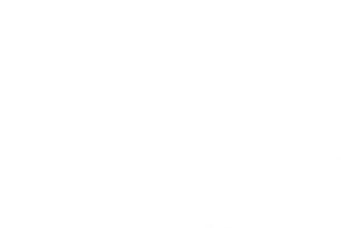 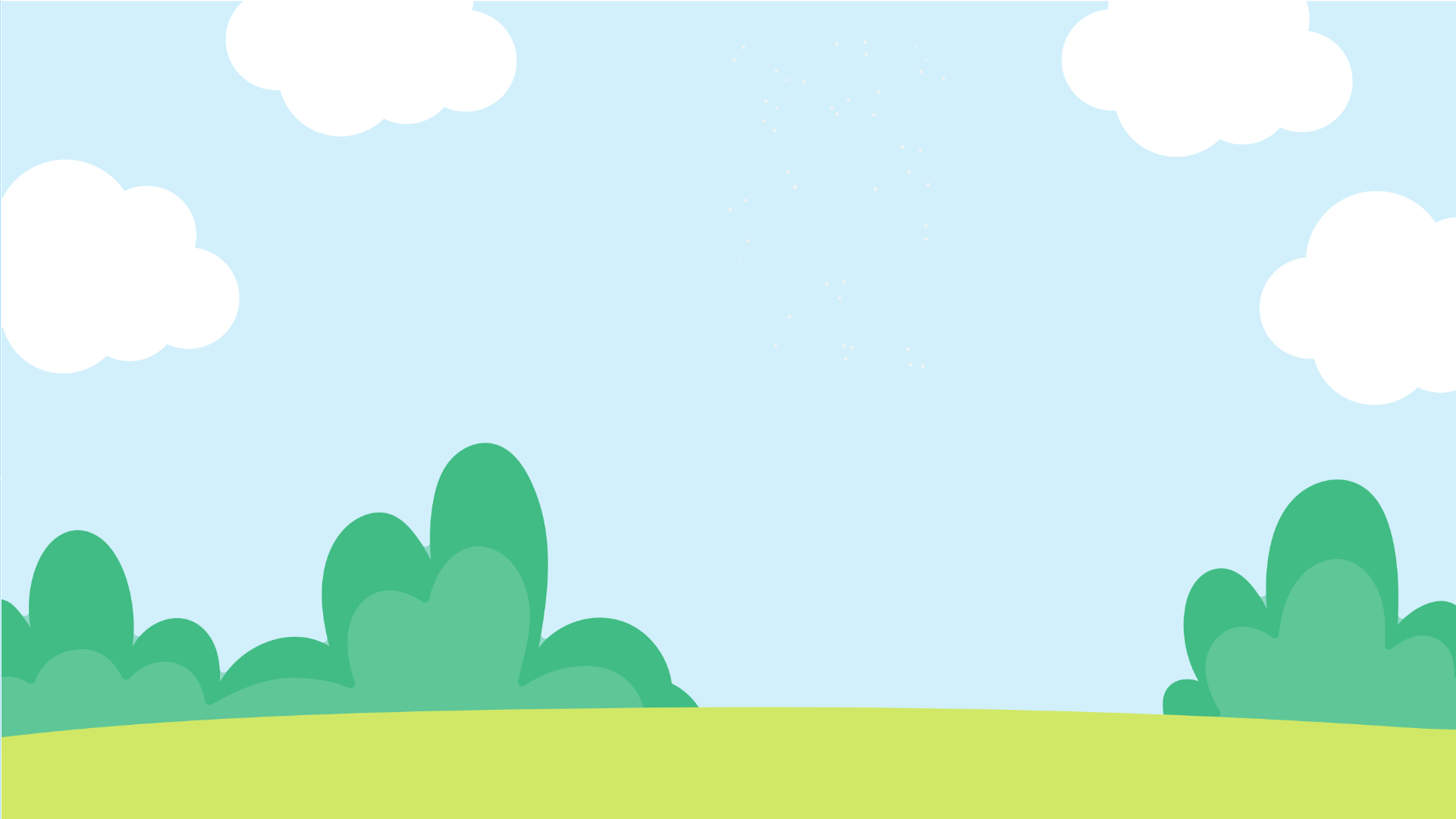 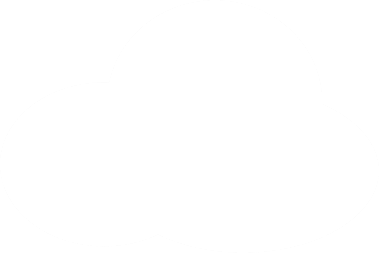 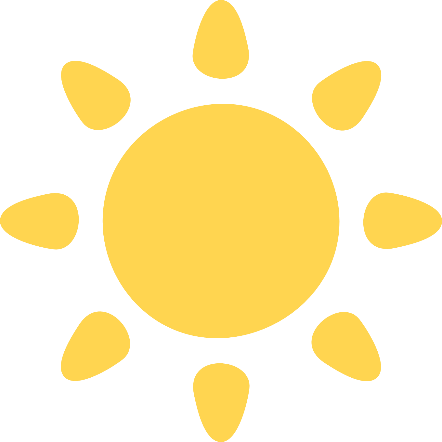 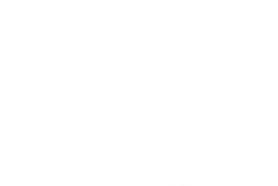 Tìm phân số thích hợp
3
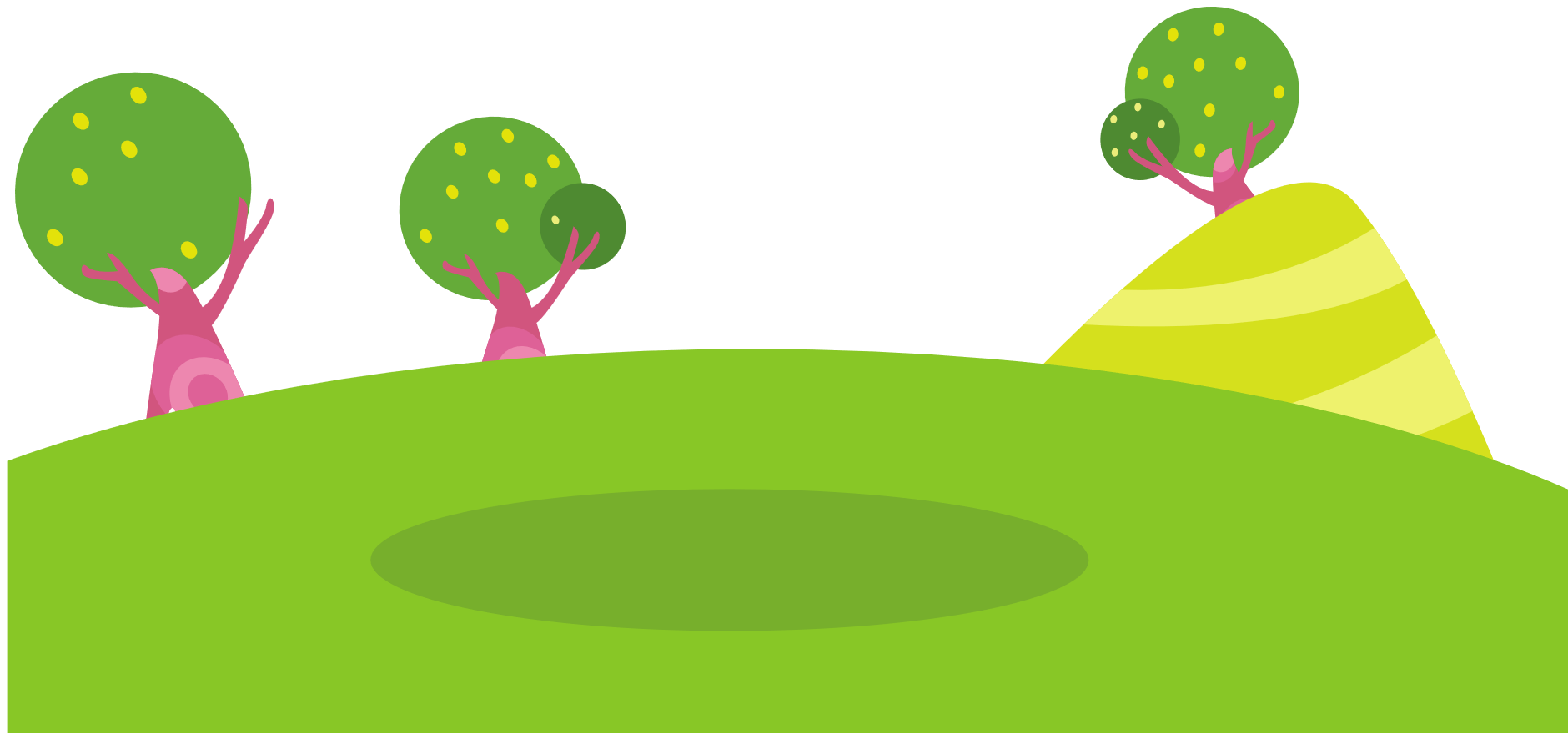 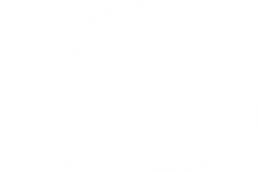 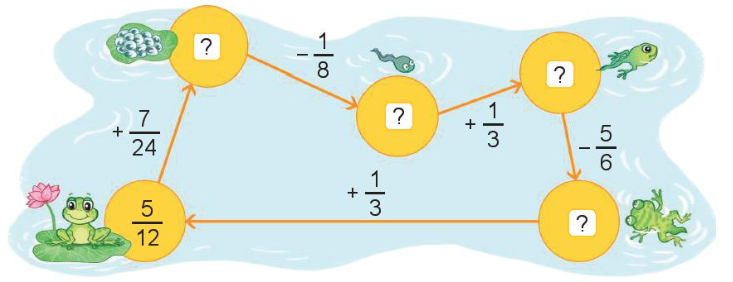 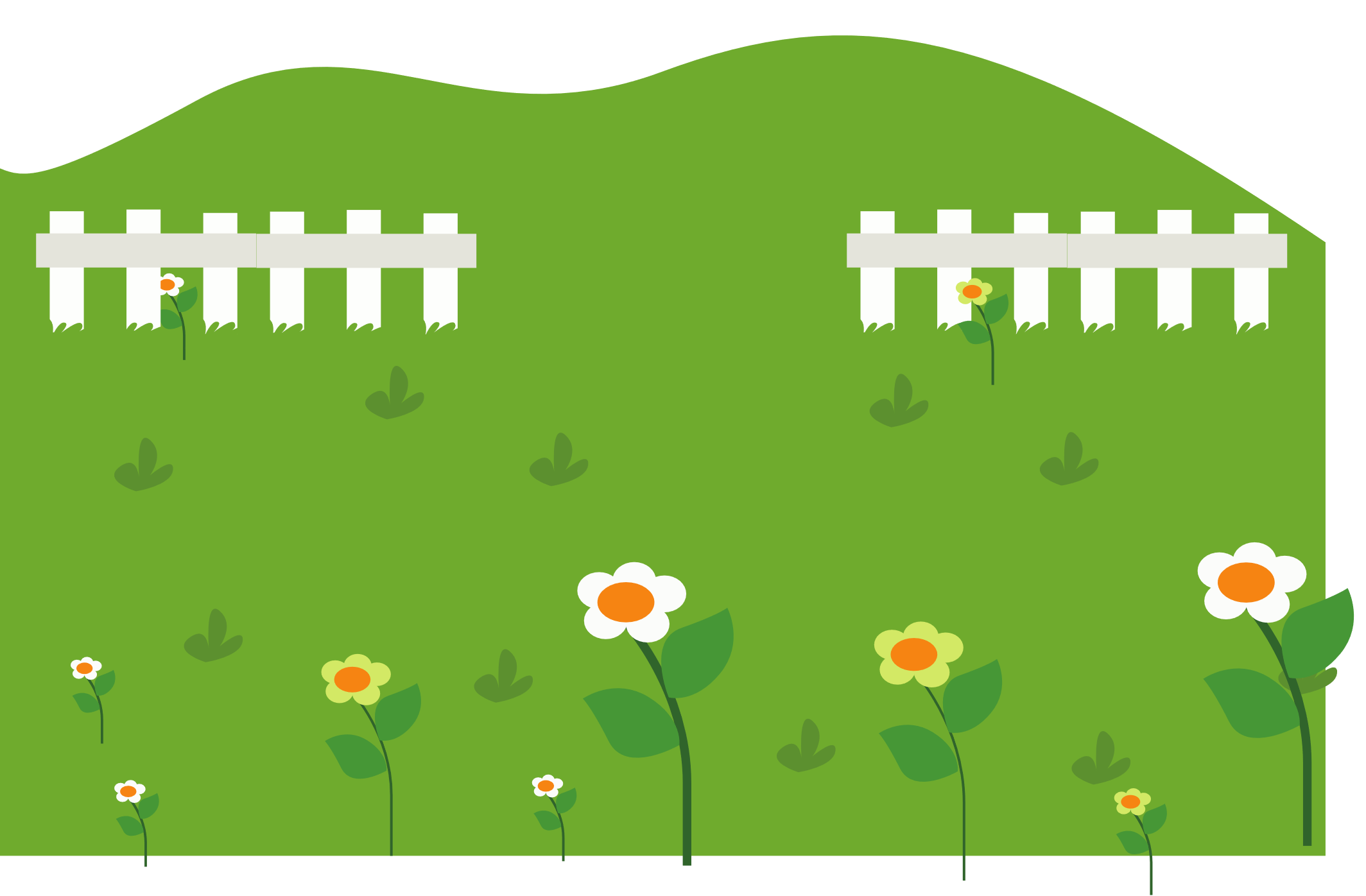 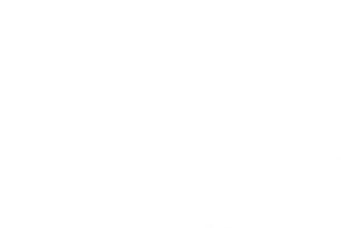 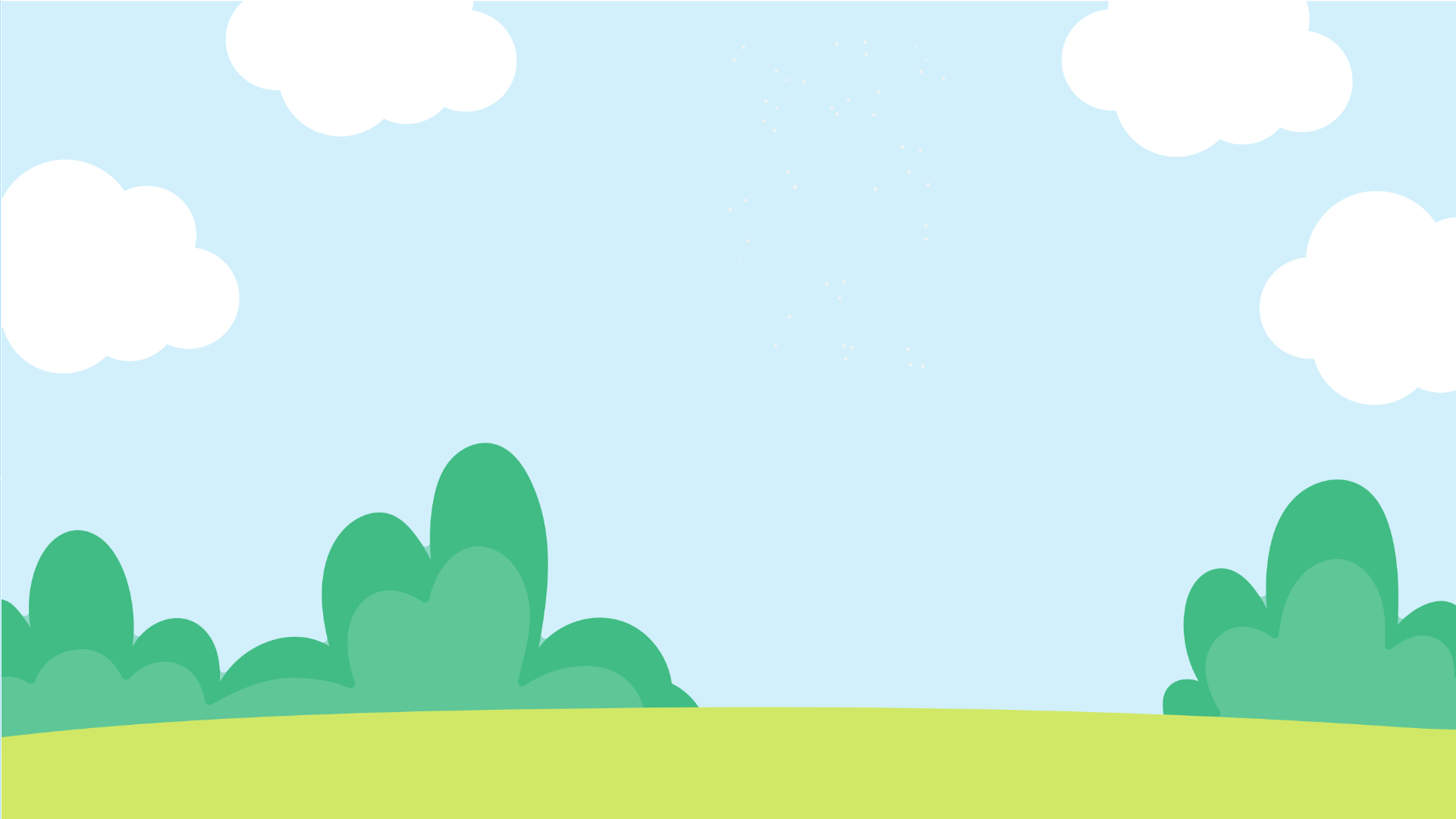 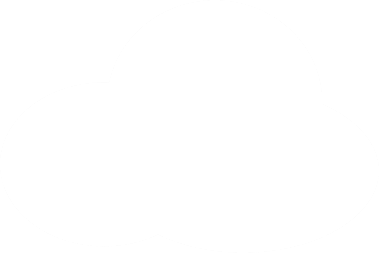 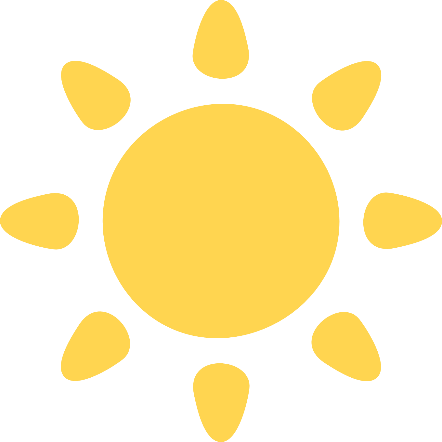 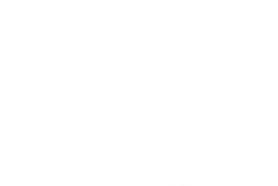 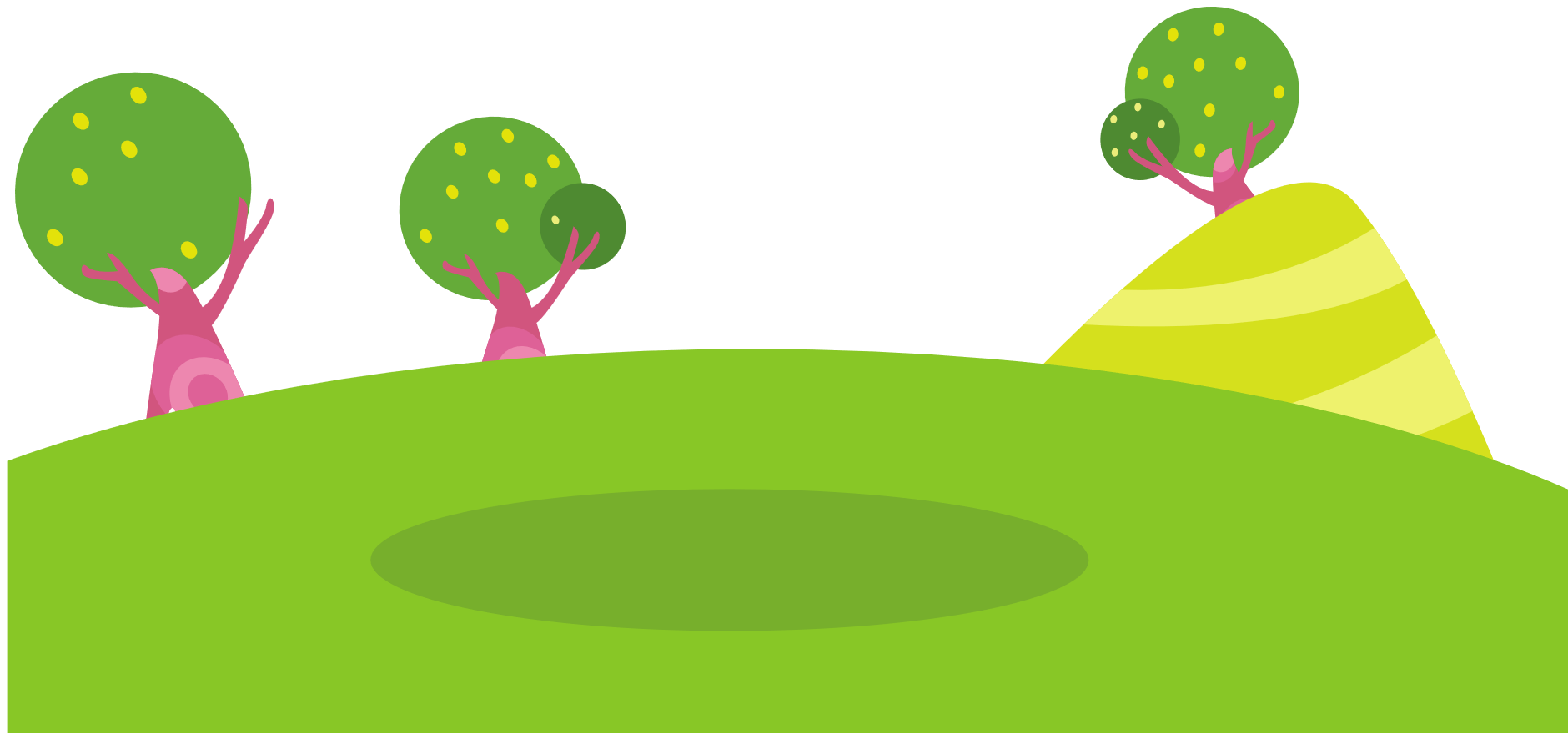 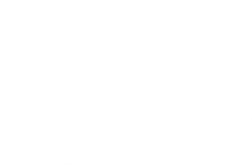 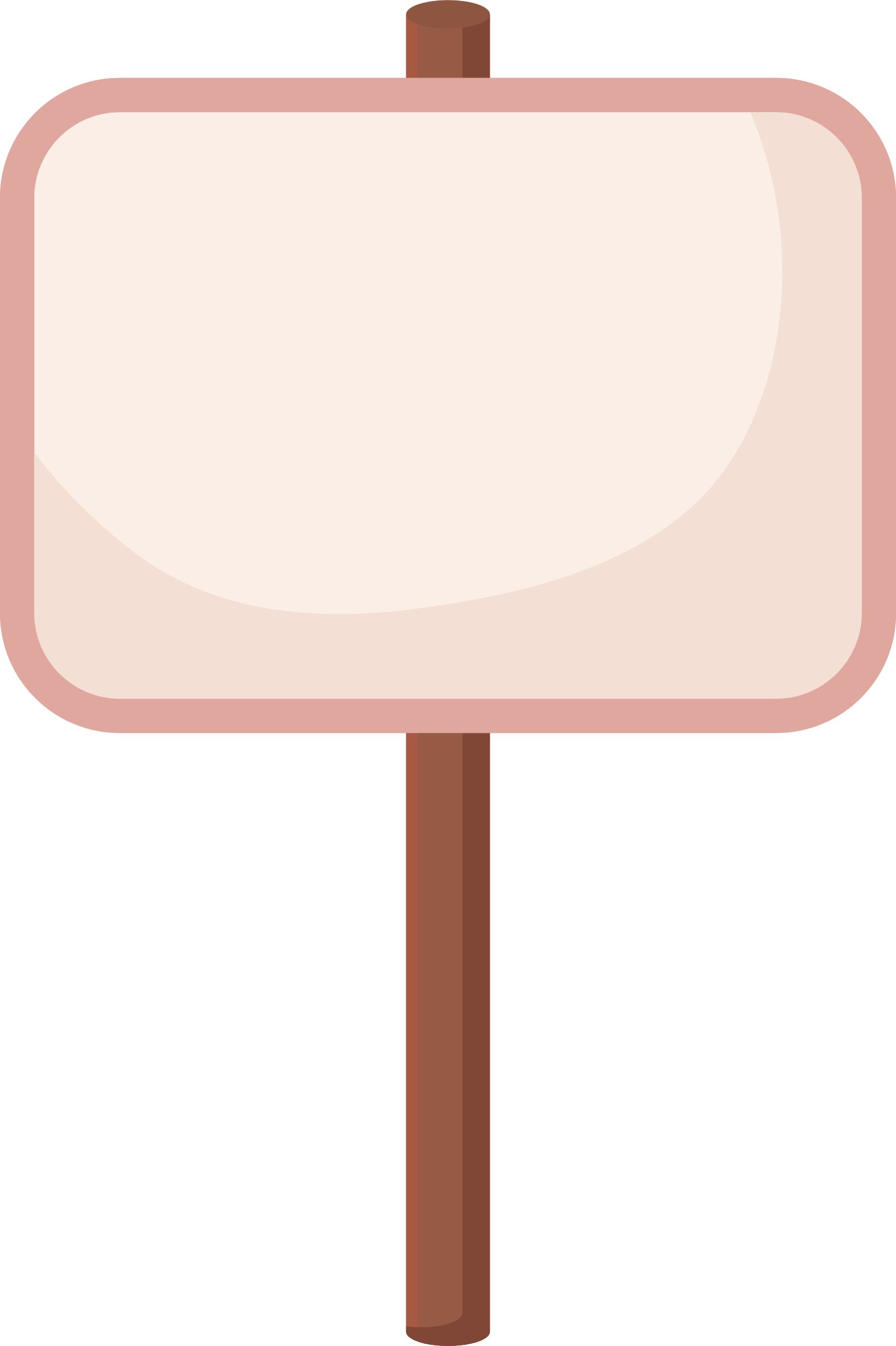 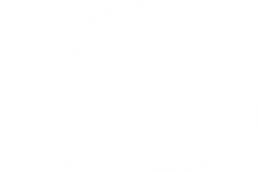 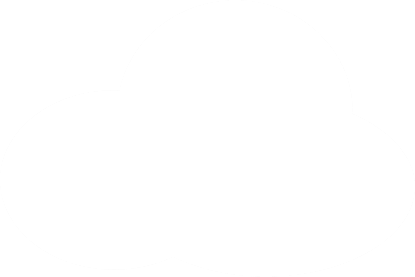 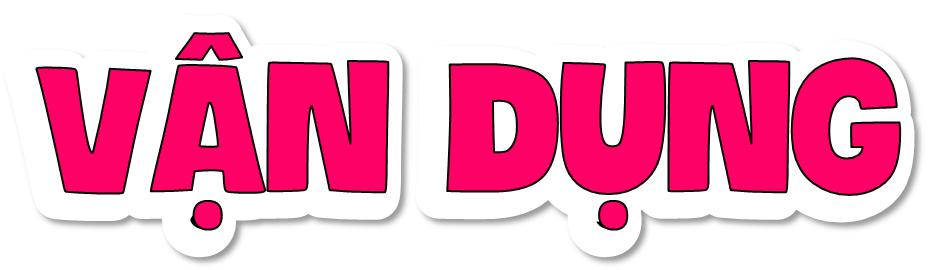 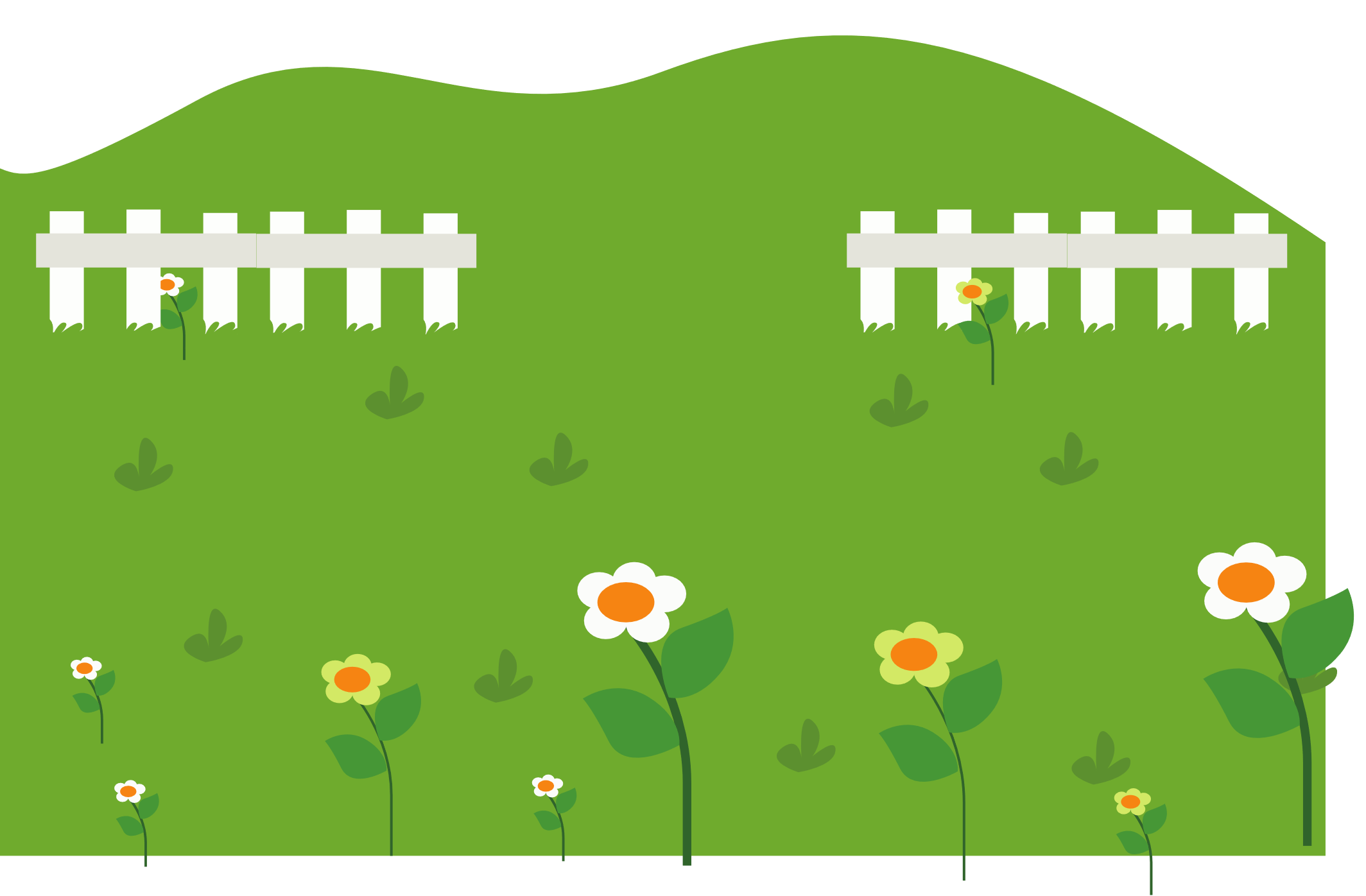 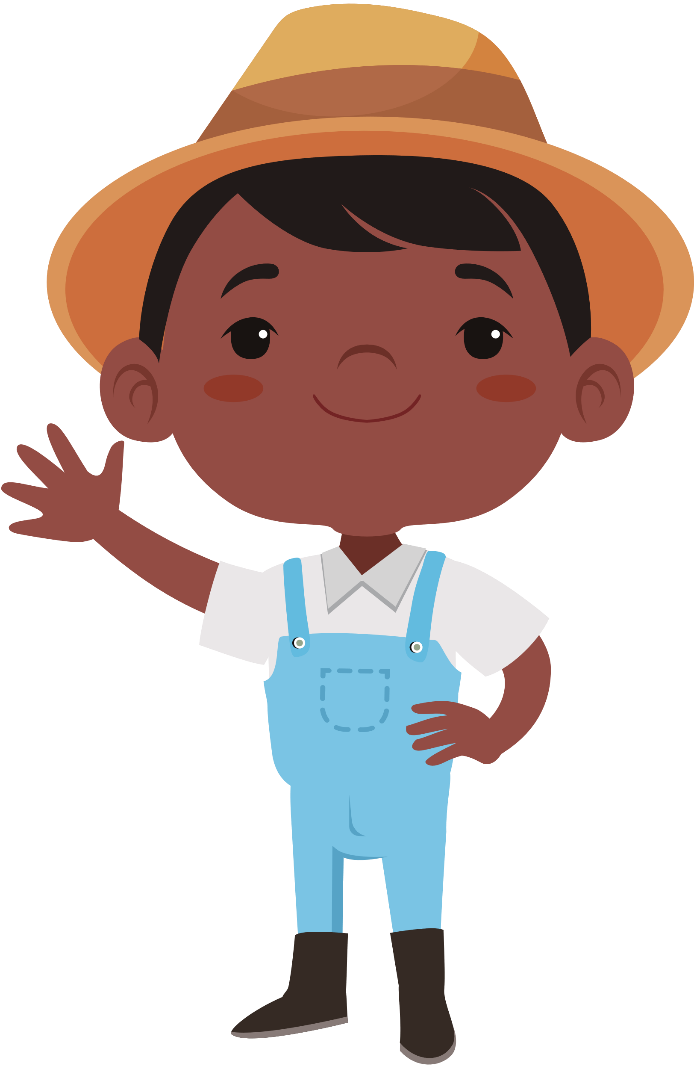 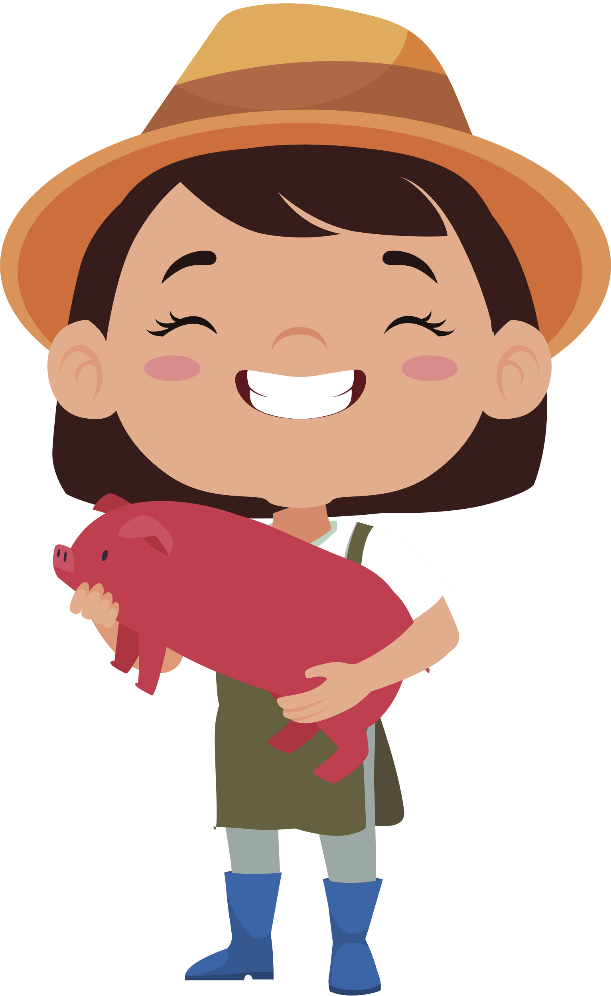 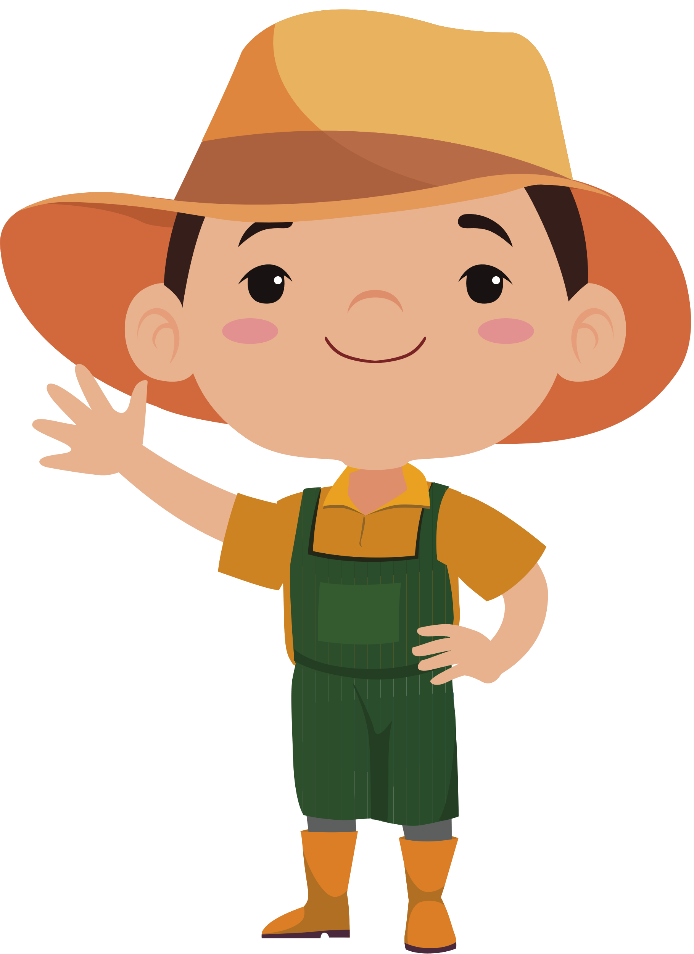 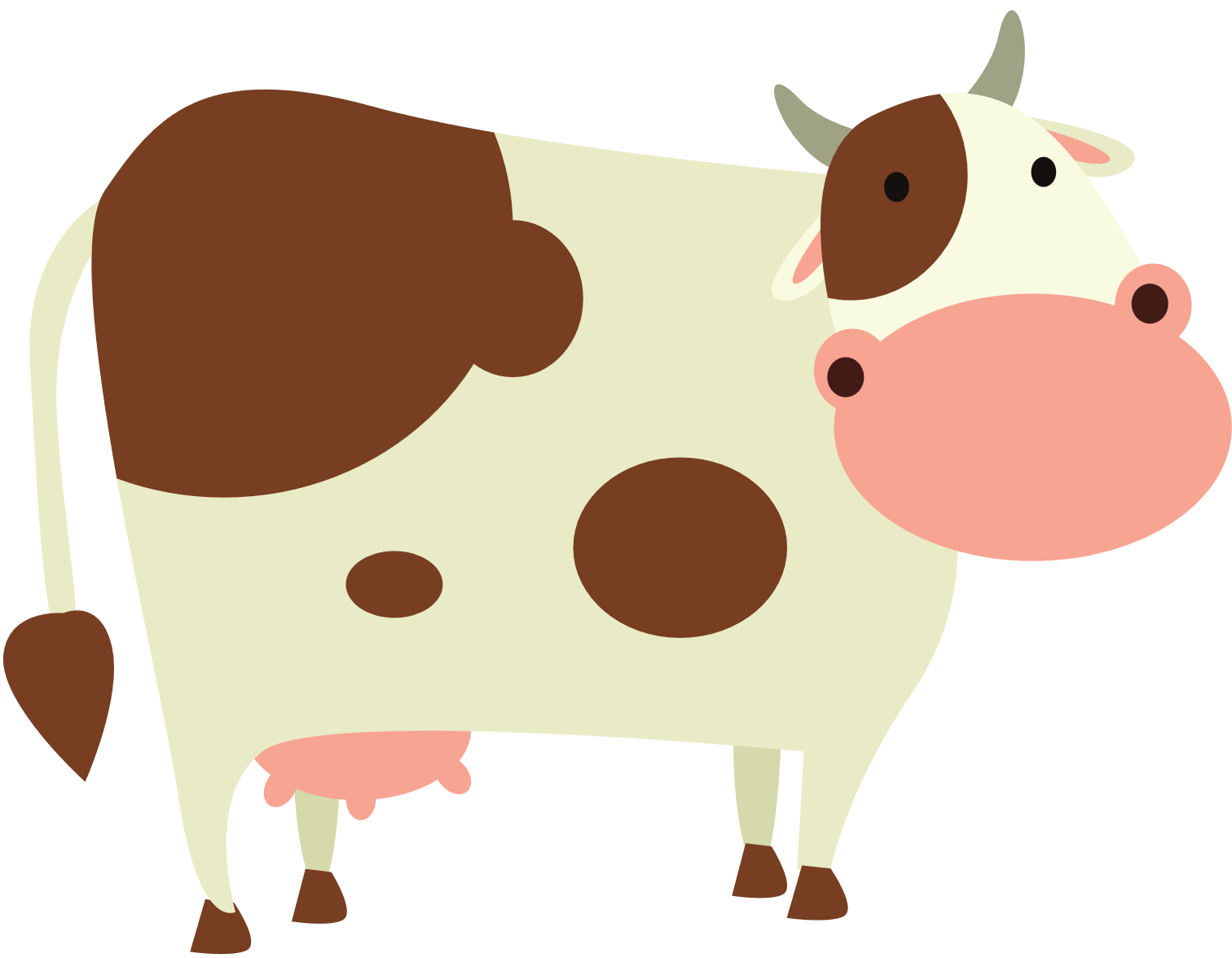 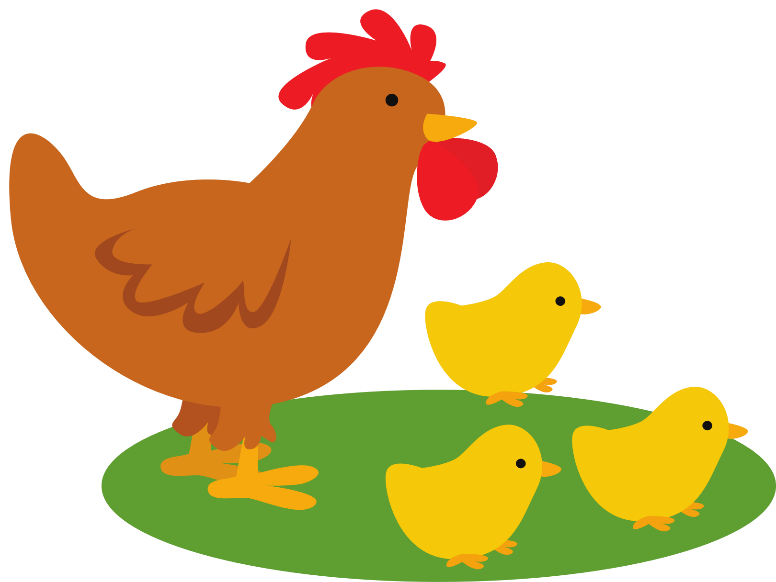 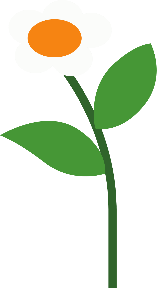 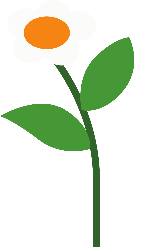 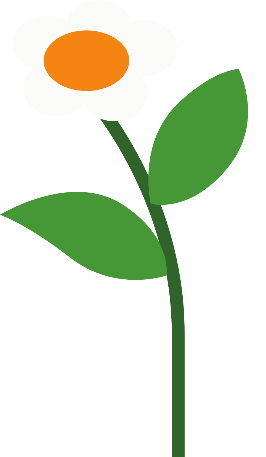 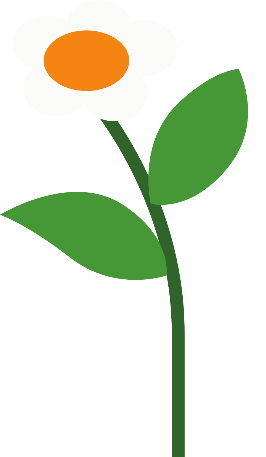 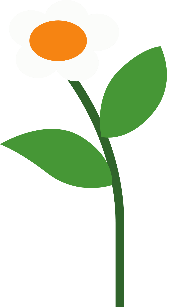 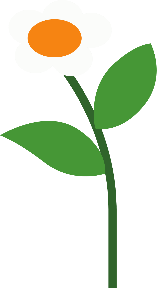 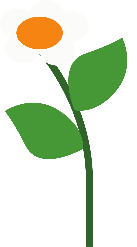 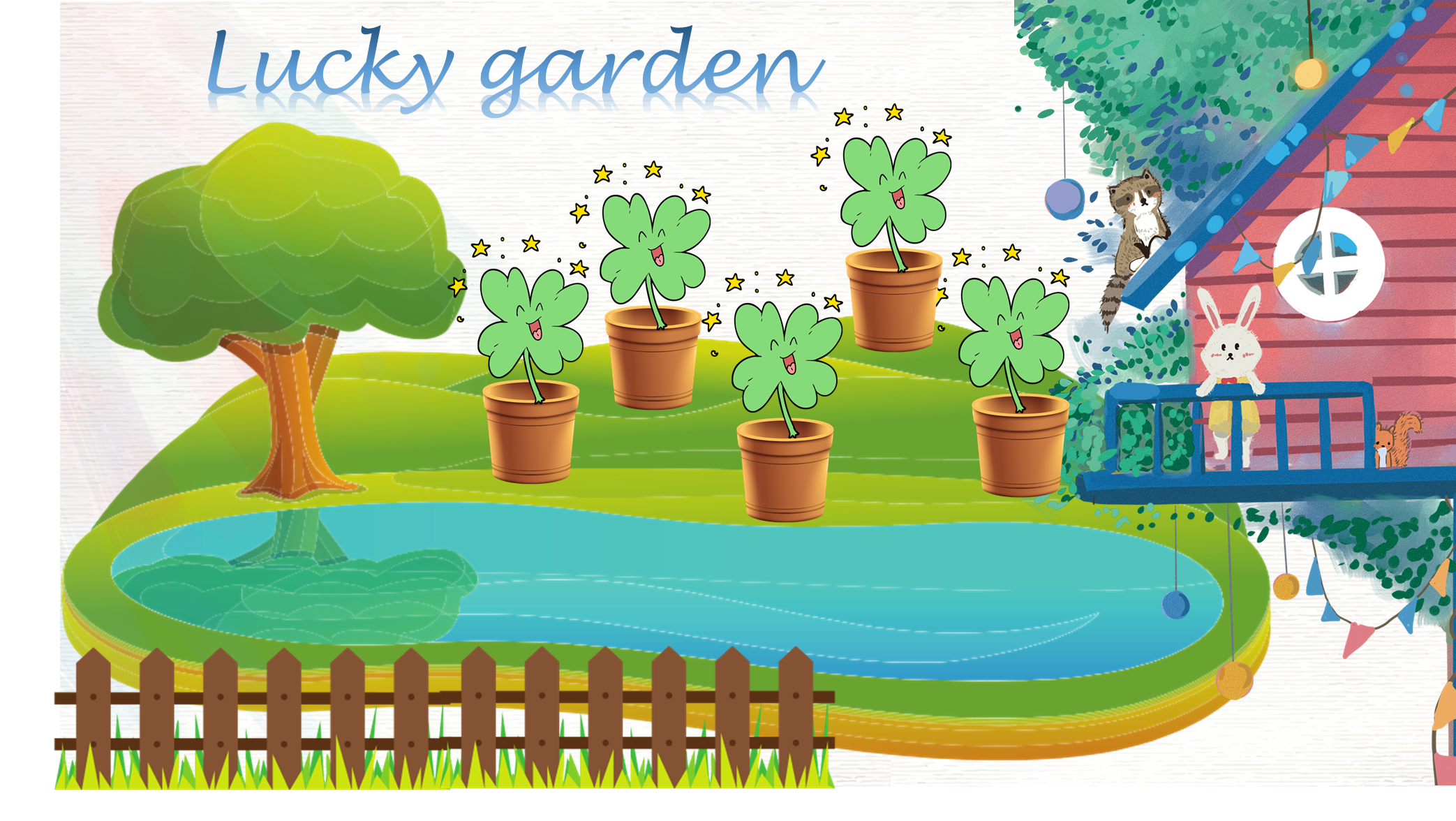 Khu vườn may mắn.
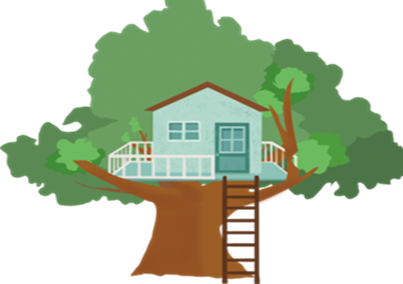 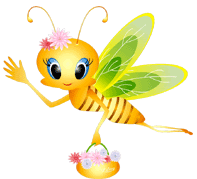 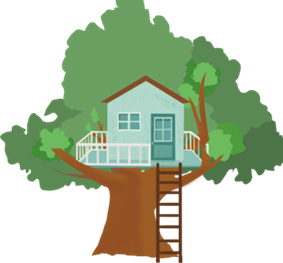 [Speaker Notes: Thiết kế: Hương Thảo – Zalo 0972.115.126. Các nick khác đều là giả mạo, ăn cắp chất xám.
Facebook: https://www.facebook.com/huongthaoGADT]
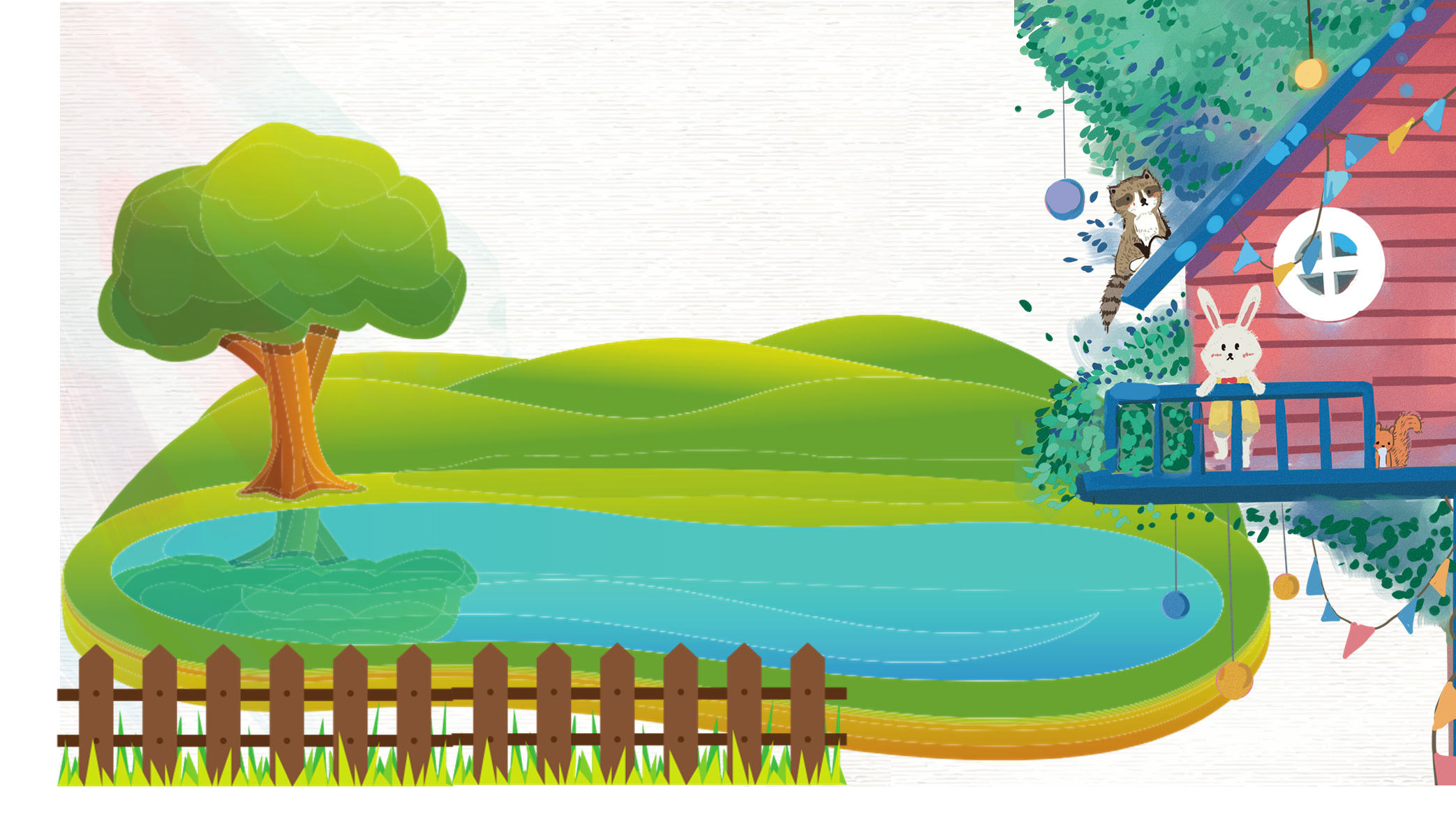 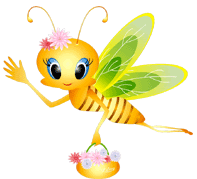 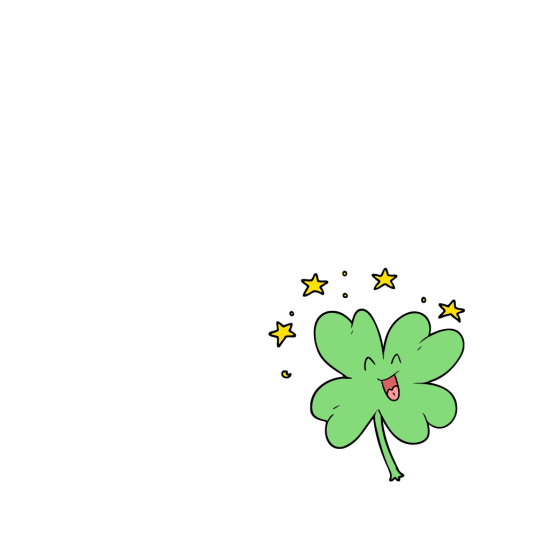 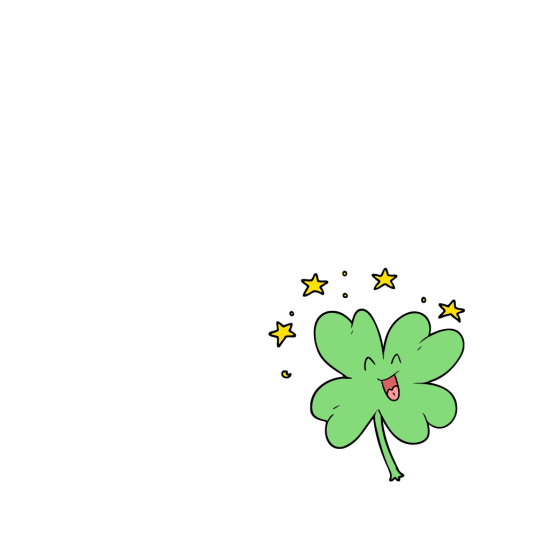 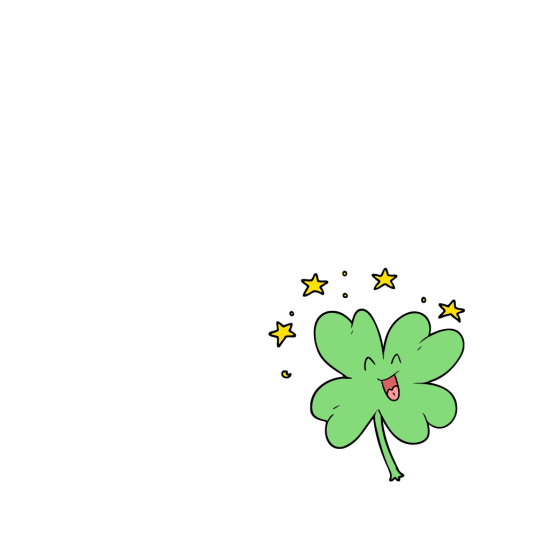 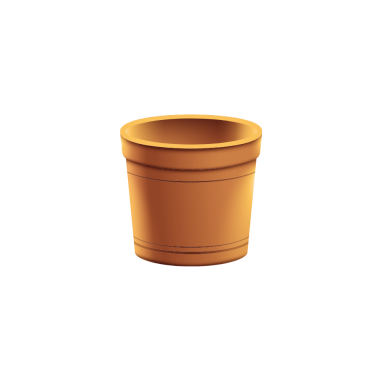 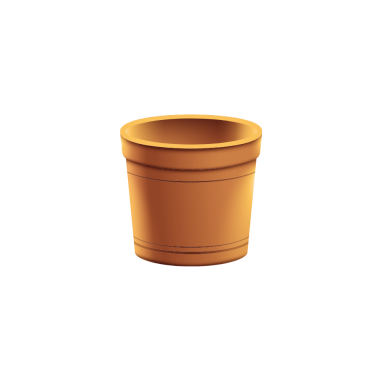 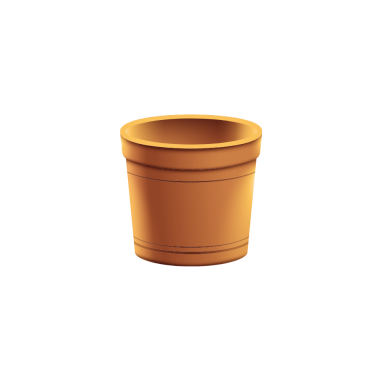 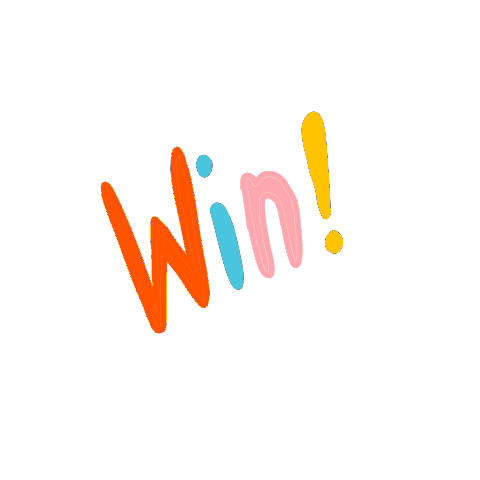 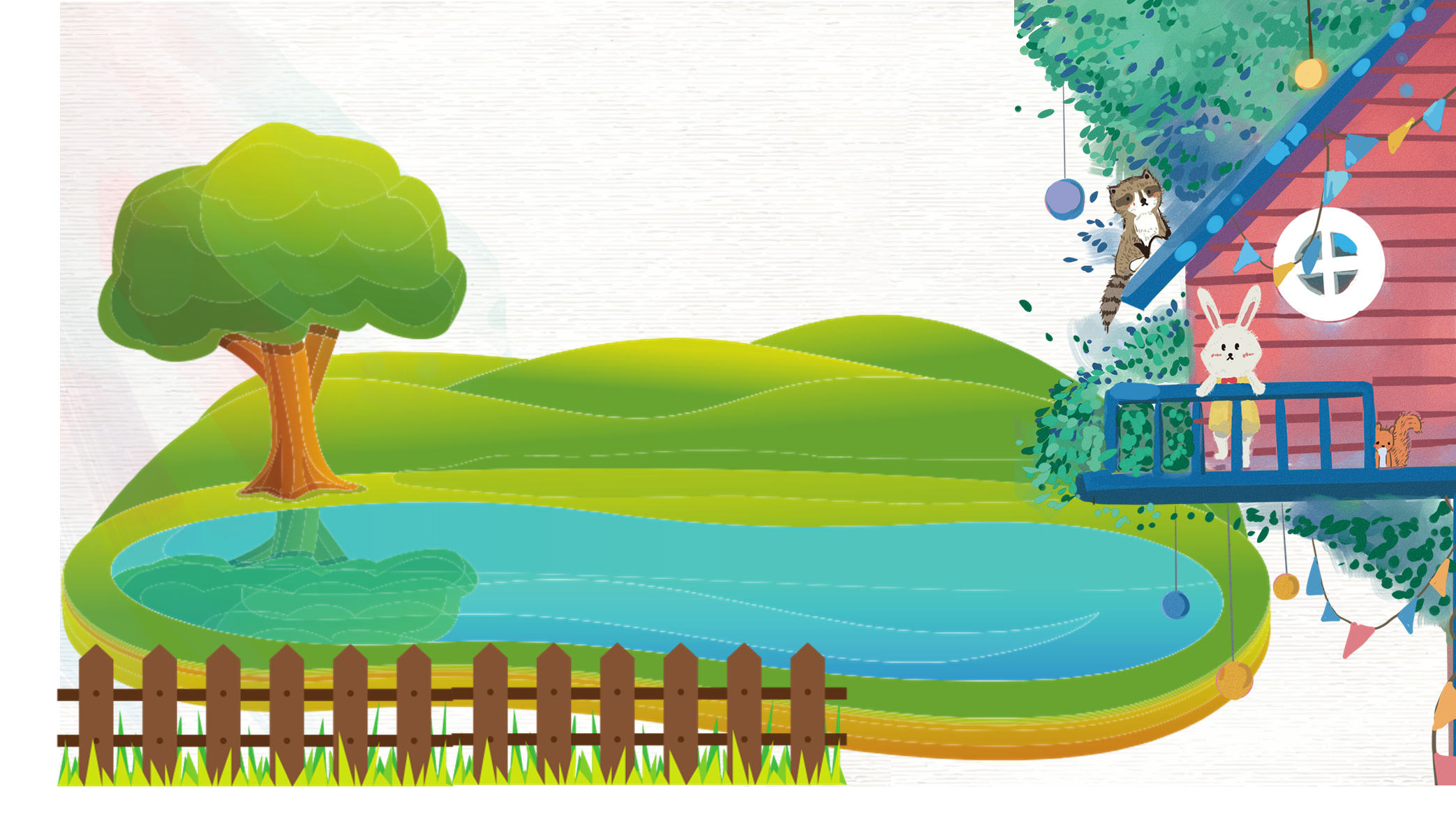 Đáp án: 1
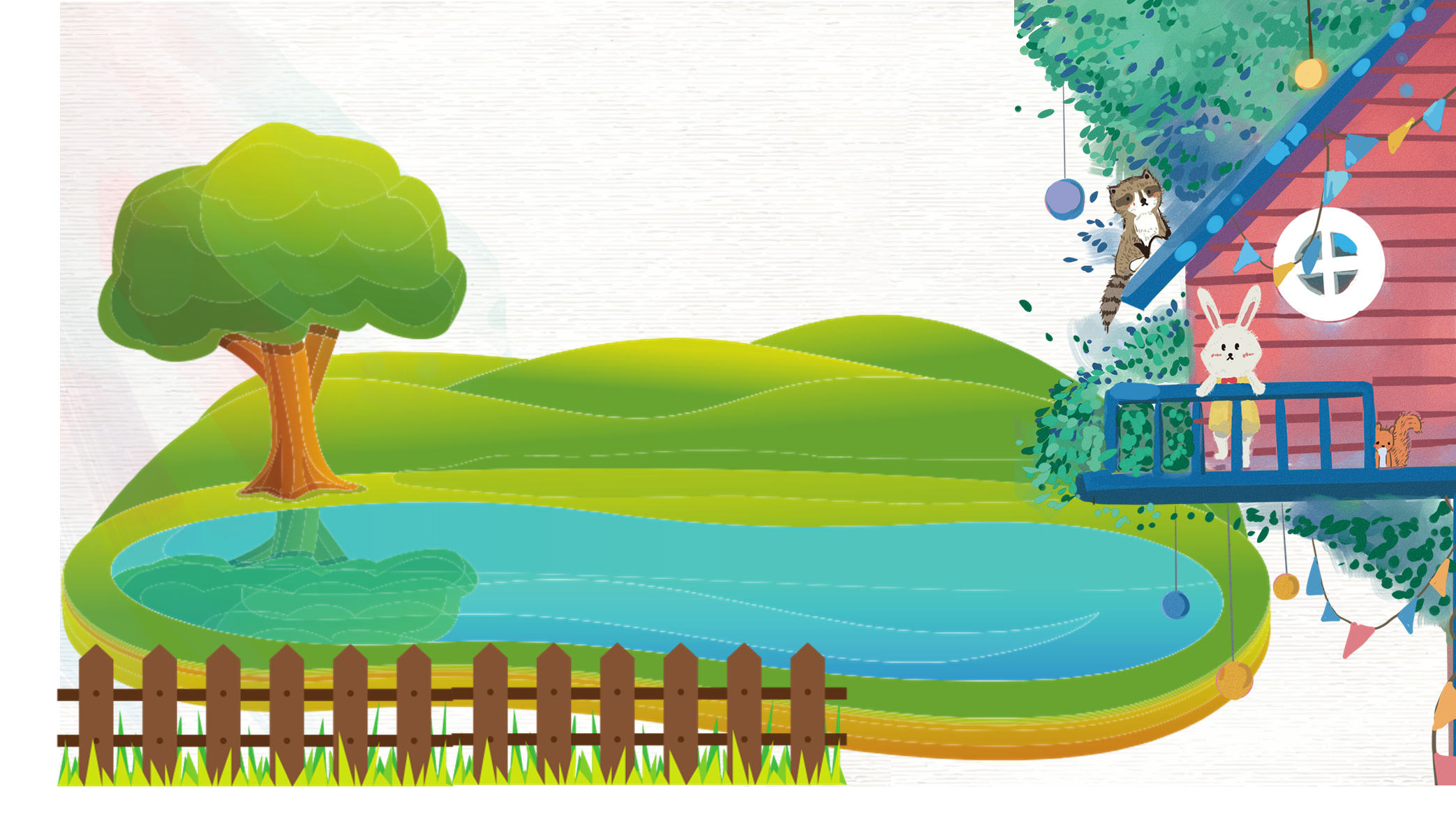 Đáp án: 1
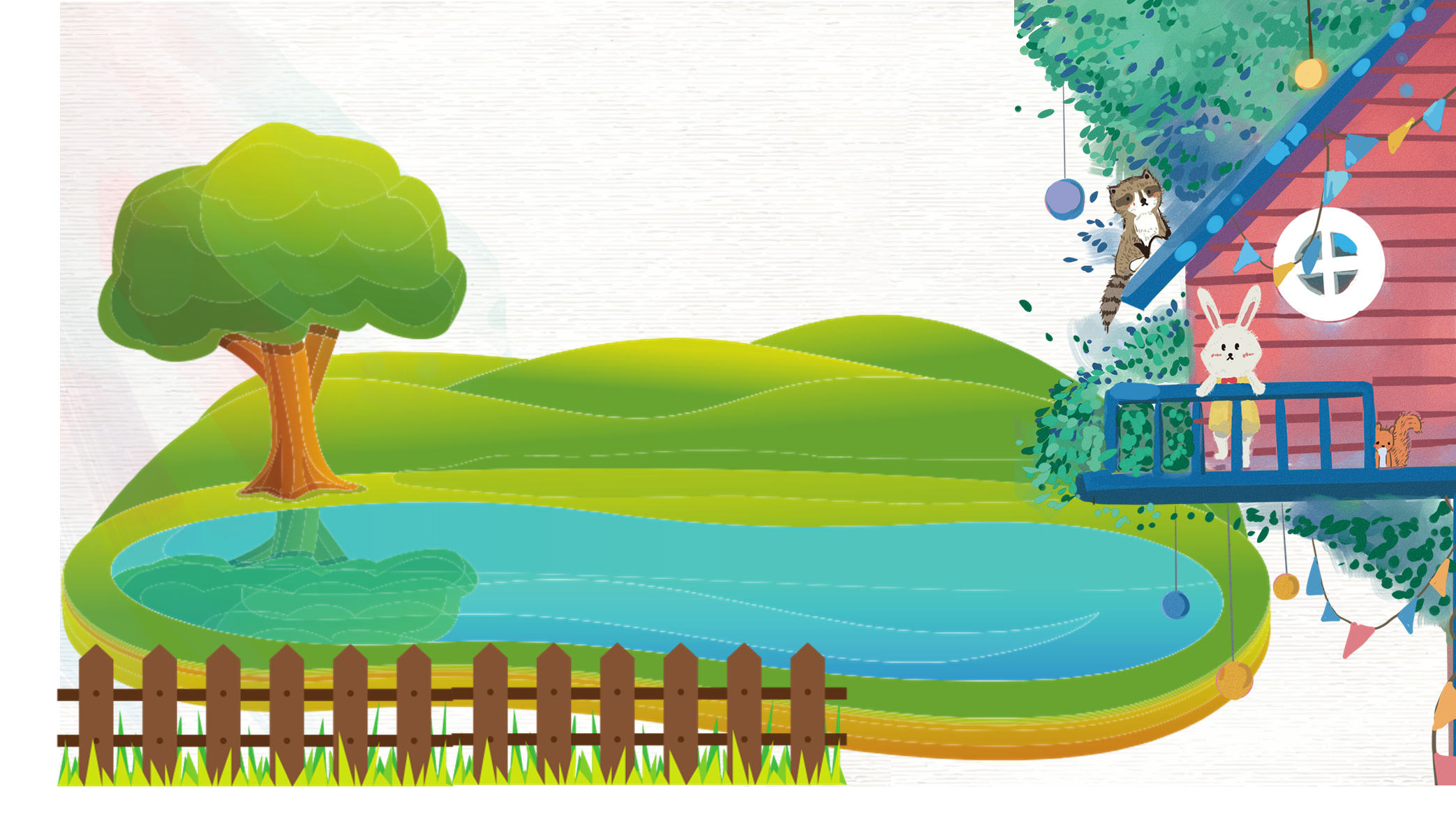 [Speaker Notes: Thiết kế: Hương Thảo – Zalo 0972.115.126. Các nick khác đều là giả mạo, ăn cắp chất xám.
Facebook: https://www.facebook.com/huongthaoGADT]
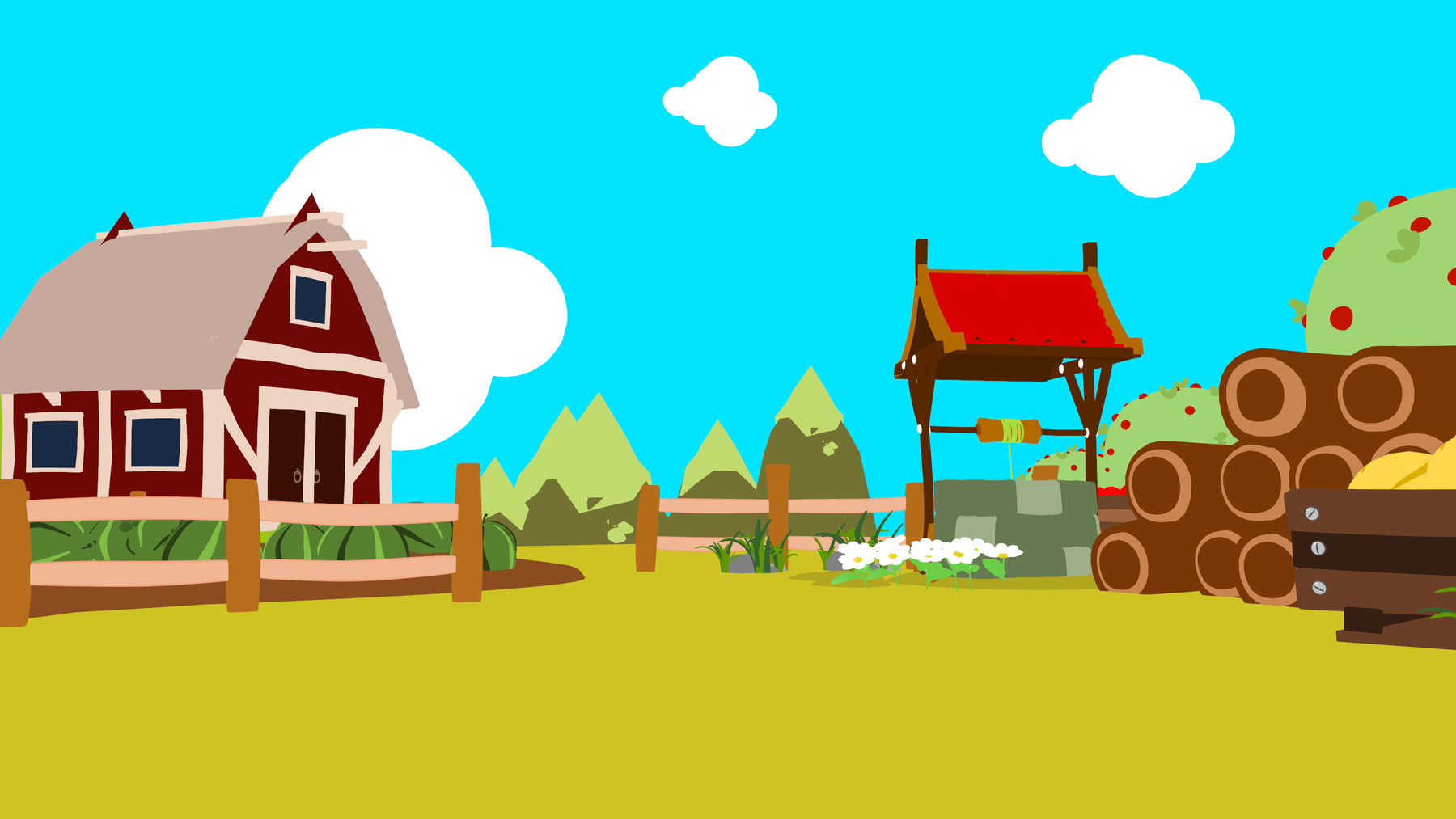 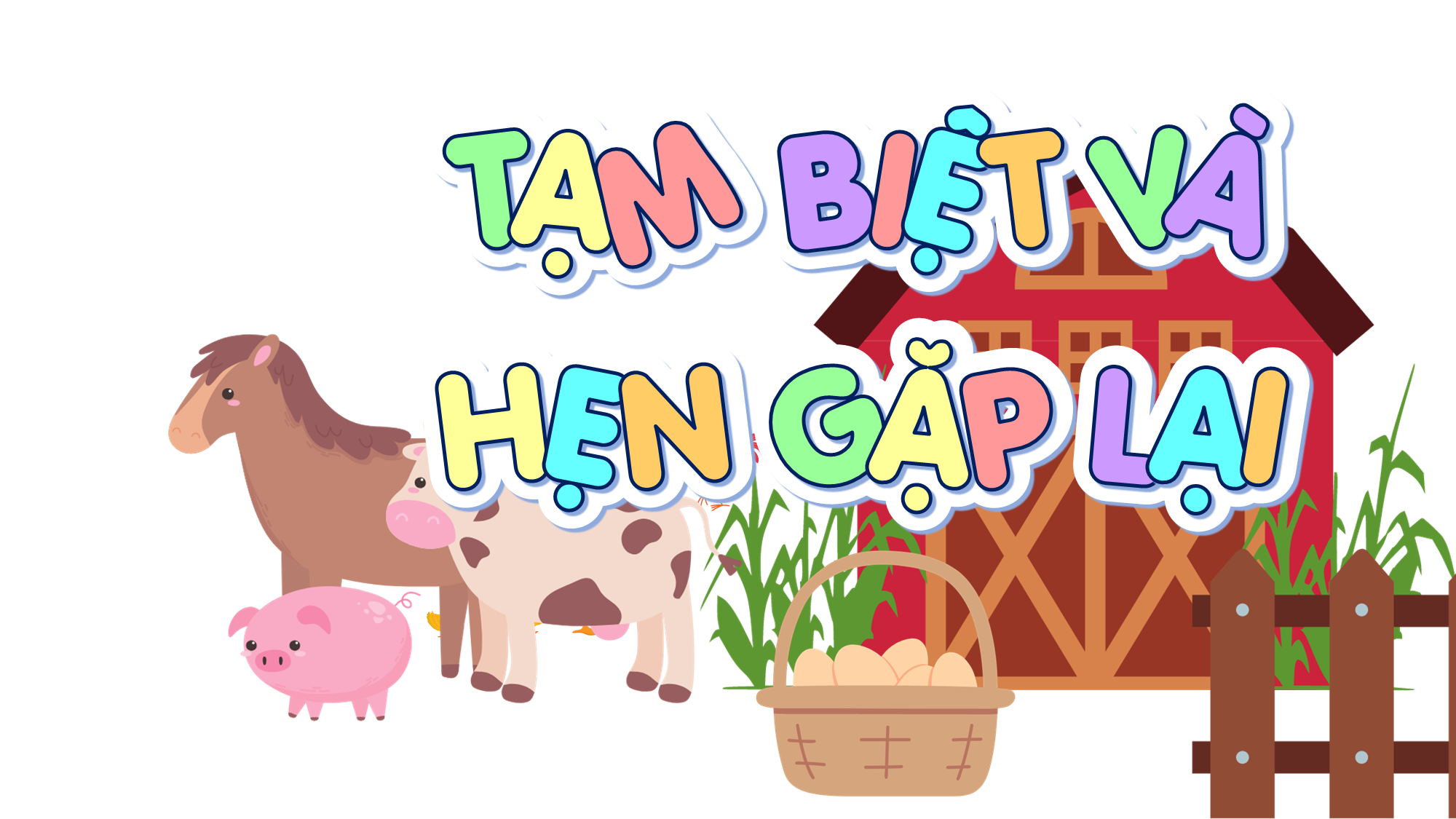 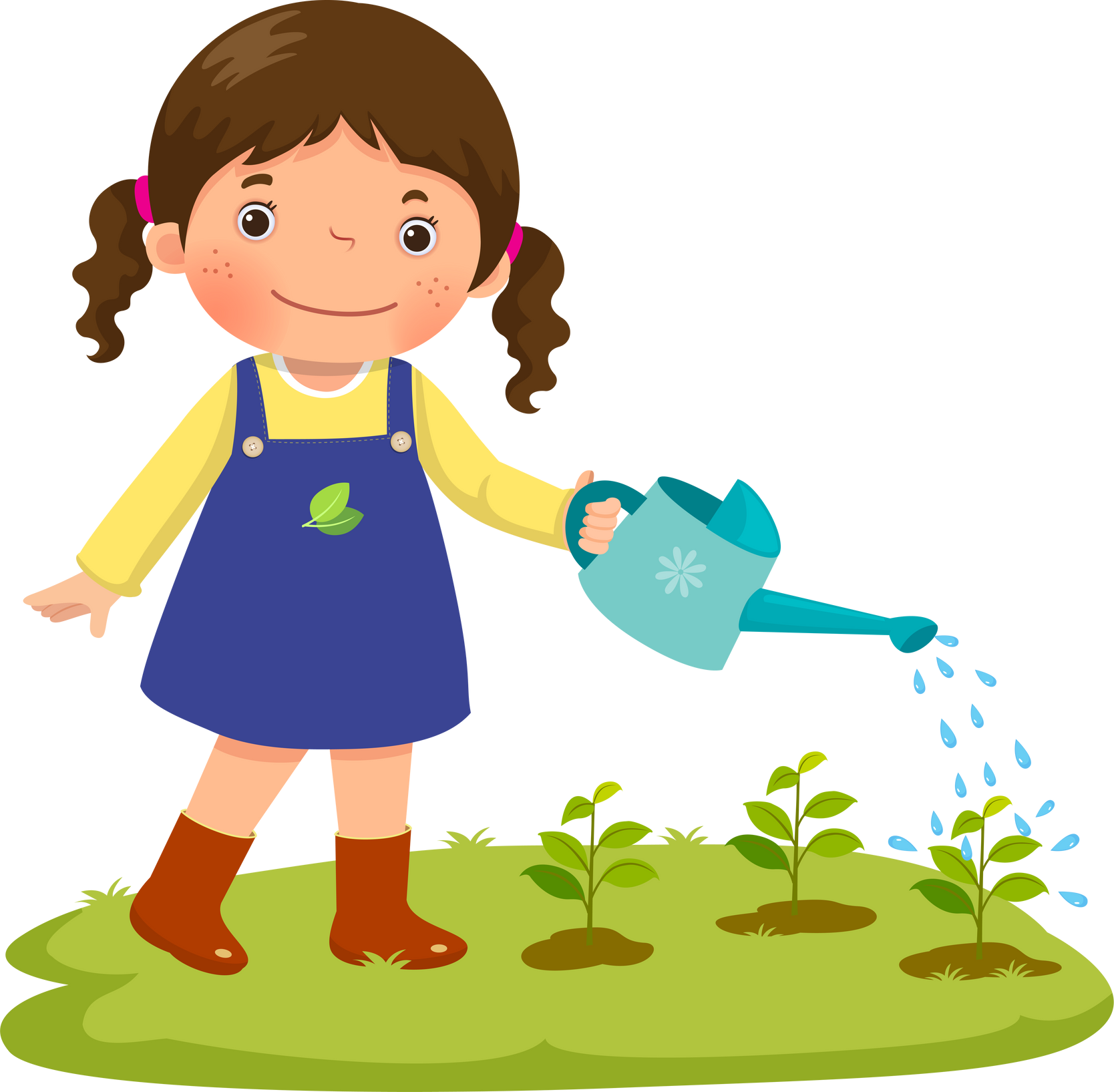